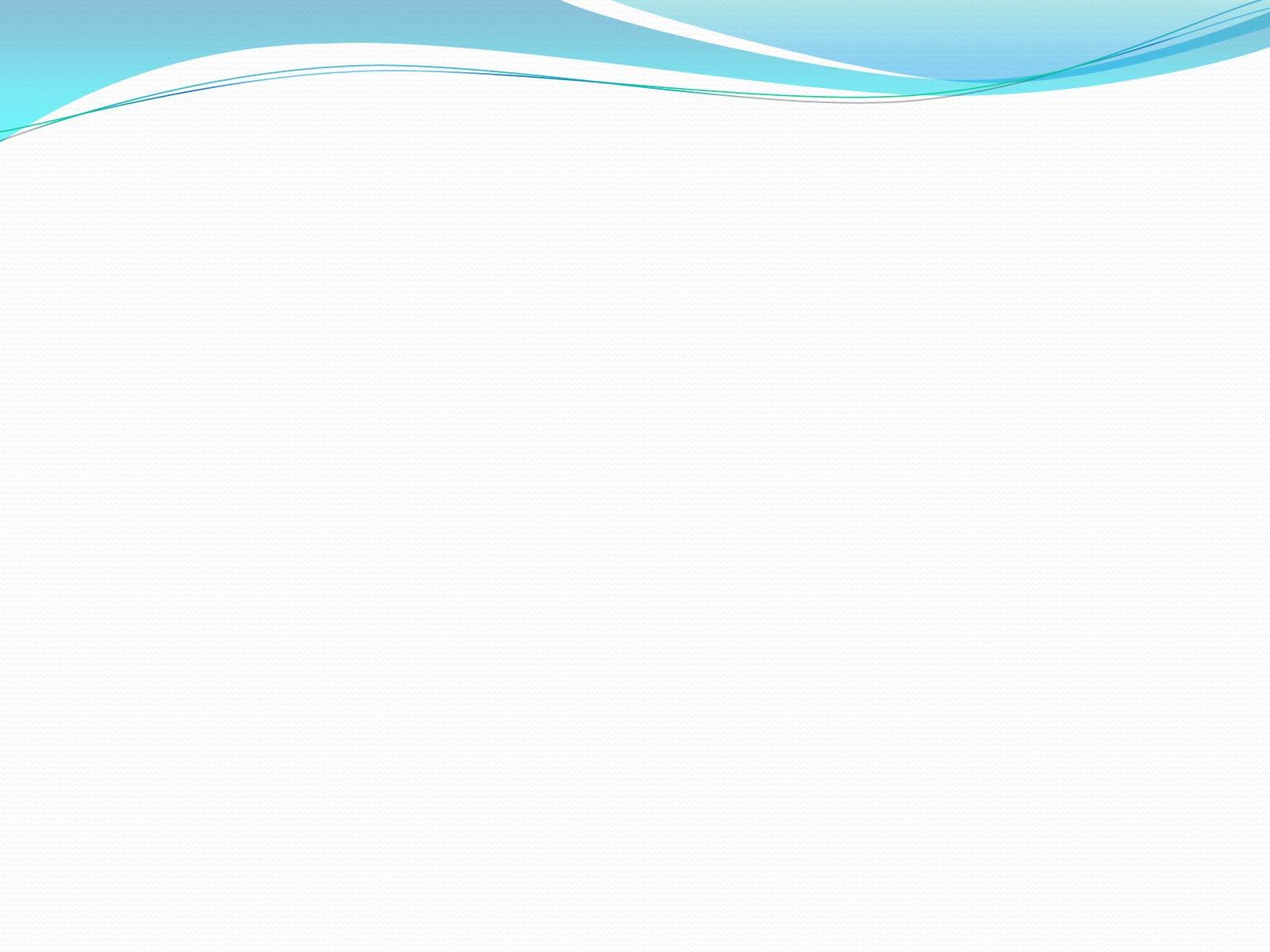 Министерство образования Республики Мордовия 

Государственное казённое учреждение социального обслуживания Республики Мордовия«Республиканский социальный приют для детей и подростков «Надежда»

ПОРТФОЛИО
              на первую квалификационную 
                                категорию

                                воспитателя
                 Нагаевой
     Наталии Владимировны
Министерство образования Республики Мордовия 

Государственное казённое учреждение социального обслуживания Республики Мордовия«Республиканский социальный приют для детей и подростков «Надежда»

                  ПОРТФОЛИО 
       на первую квалификационную 
                             категорию

                        воспитателя
                  Нагаева Наталия Владимировна
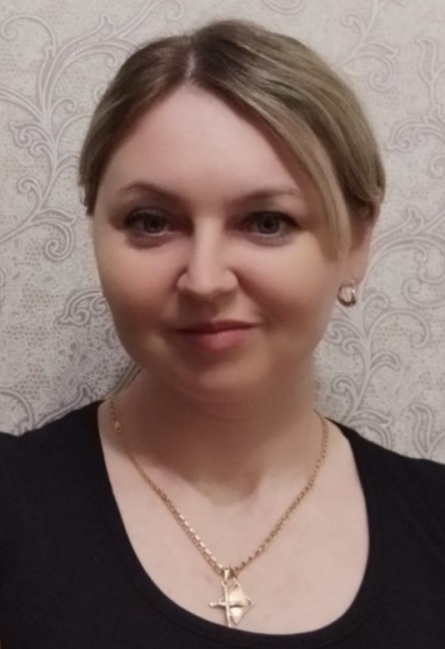 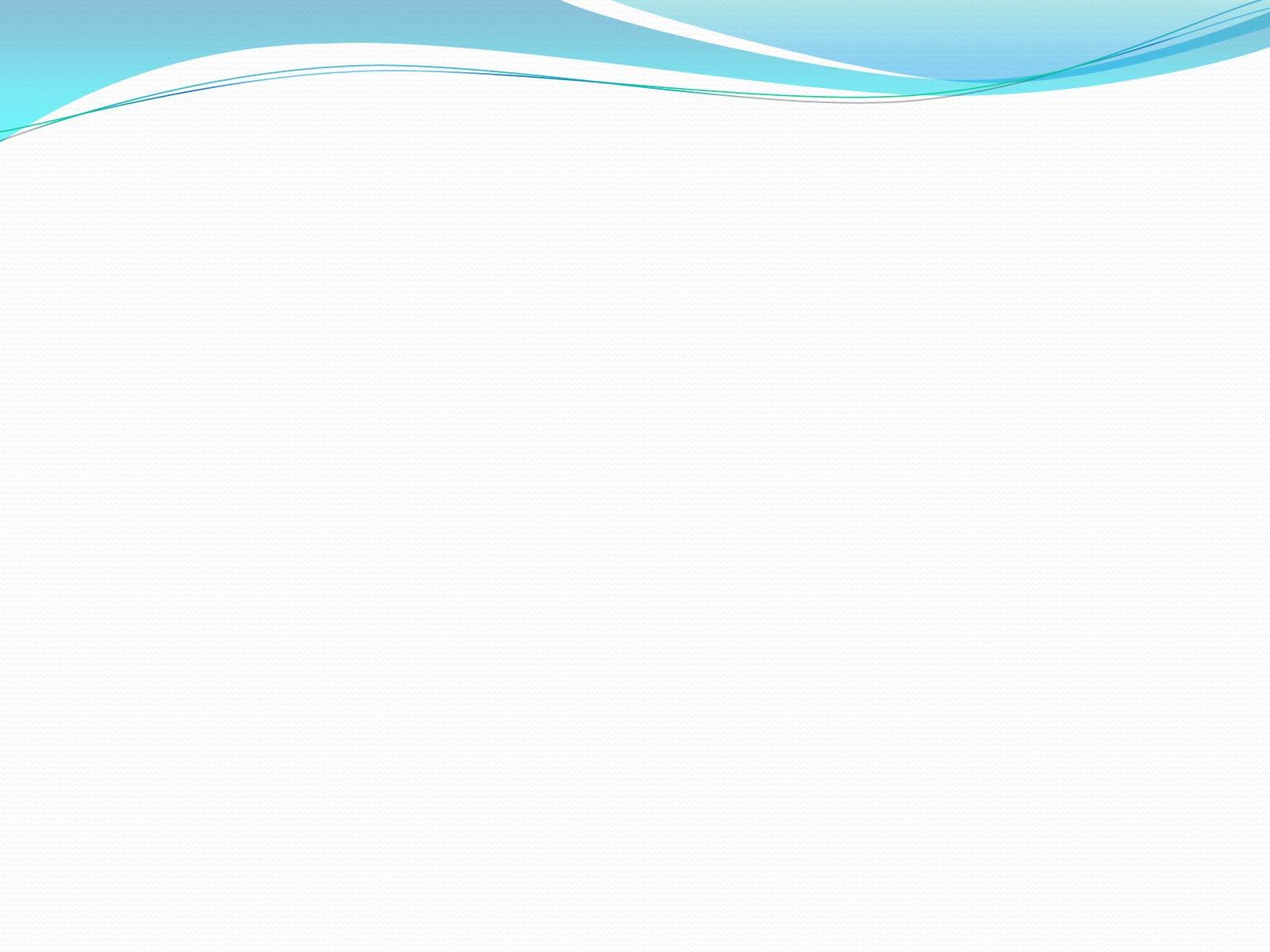 Дата рождения: 14.06.1987 г.Профессиональное образование: высшее, № ВСА 0942458 с отличием, 30 июня 2009 г, Государственное образовательное учреждение высшего профессионального образования «Мордовский государственный педагогический институт имени М.Е. Евсевьева», квалификация «Организатор-методист дошкольного образования и педагог-психолог», дата выдачи 30 июня 2009 года.Общий трудовой стаж: 9 летСтаж педагогической работы в данном учреждении: 4 годаСтаж педагогической работы (по специальности): 4 годаСайт учреждения: http://rsp_nadezhda.soc13.ru
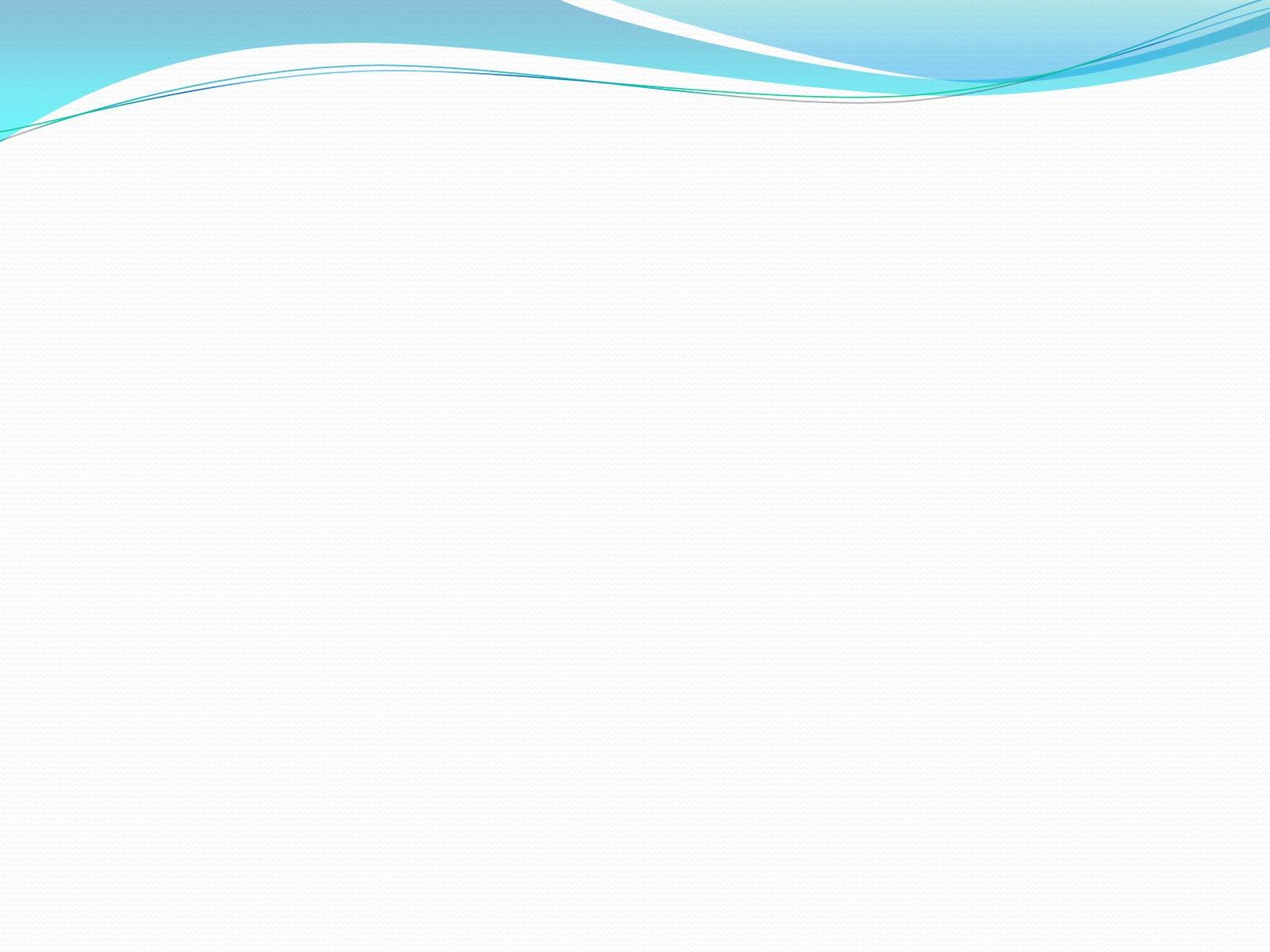 1.Создание комфортного психологического климата в группах
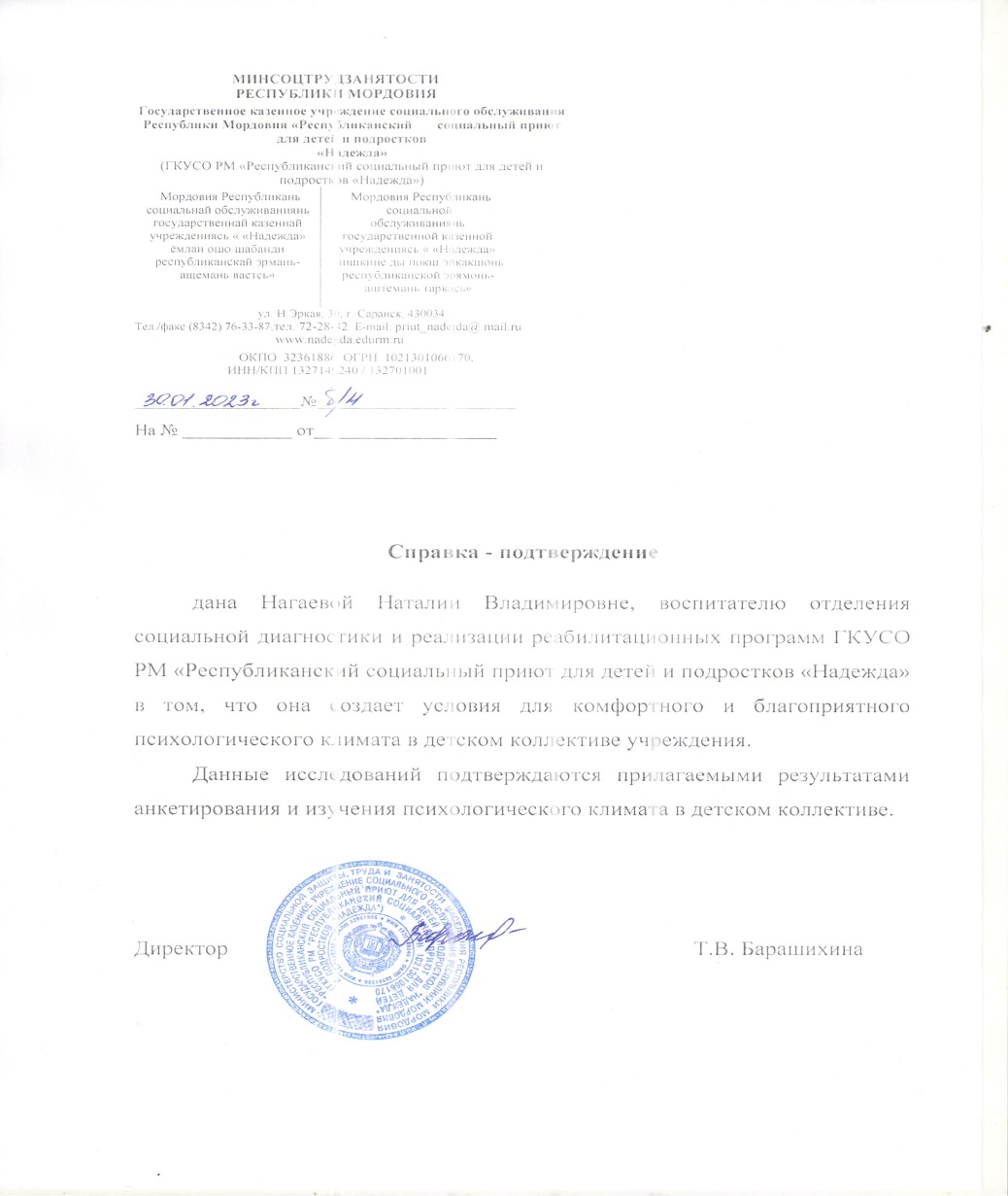 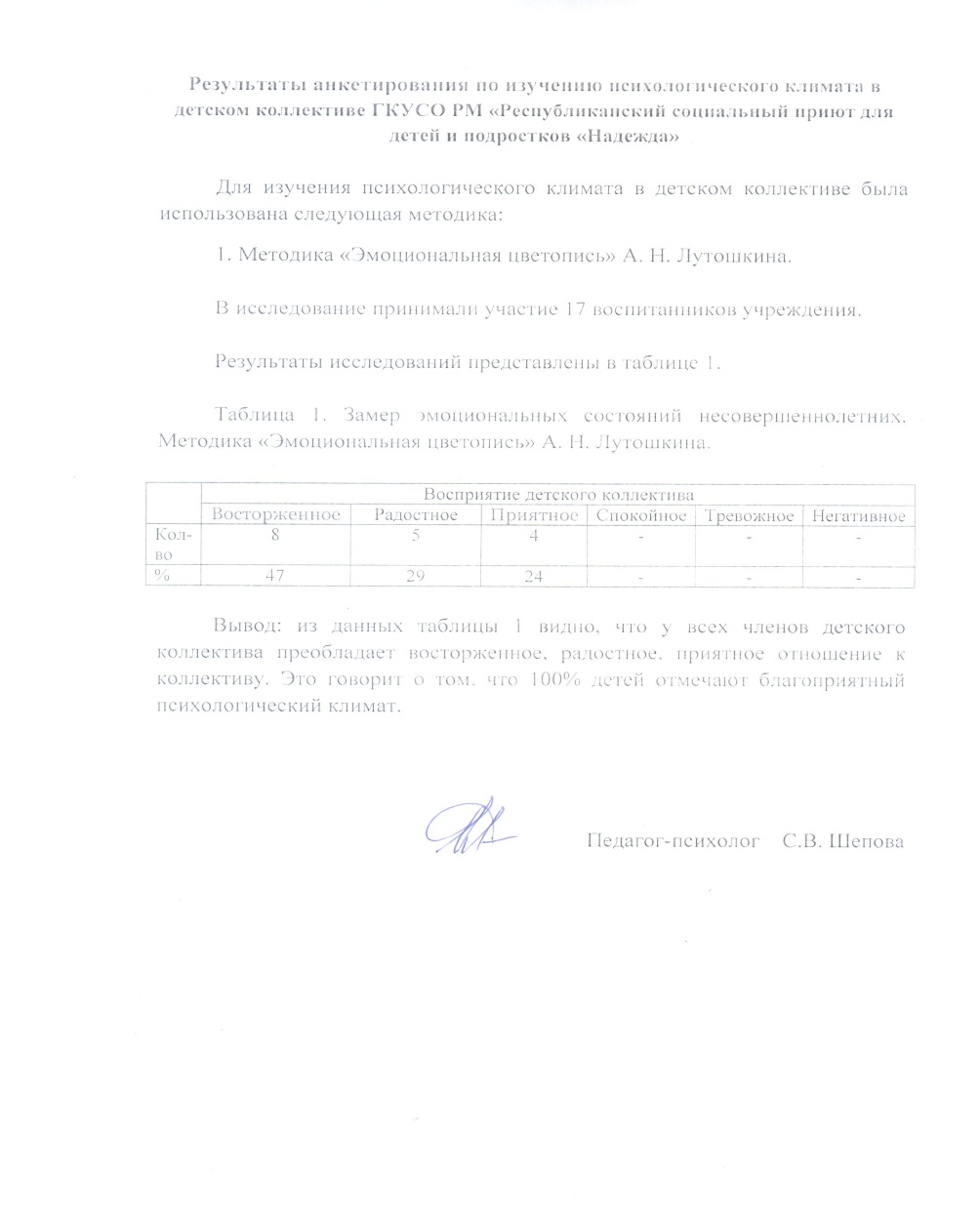 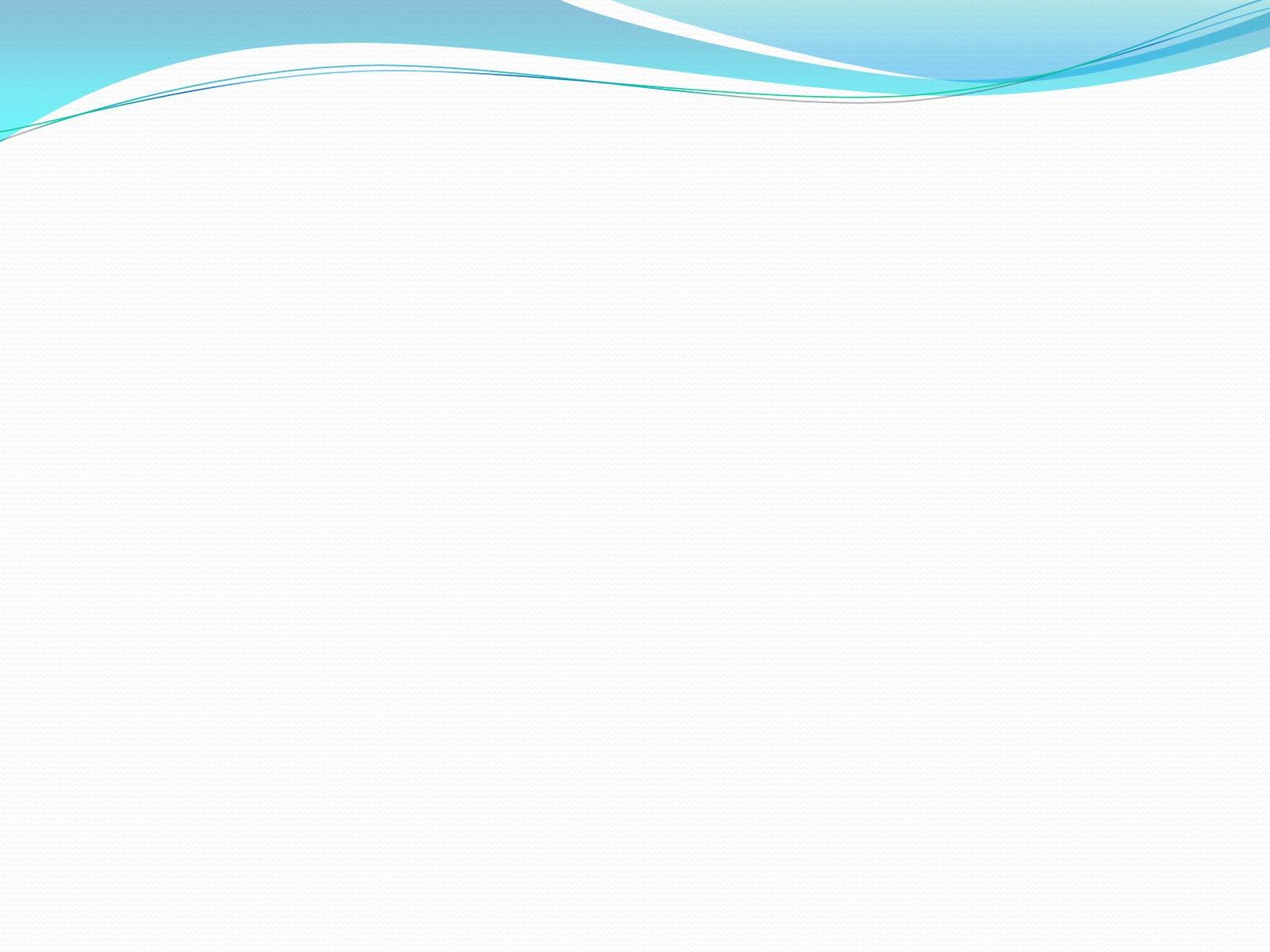 2. Взаимодействие с родителями
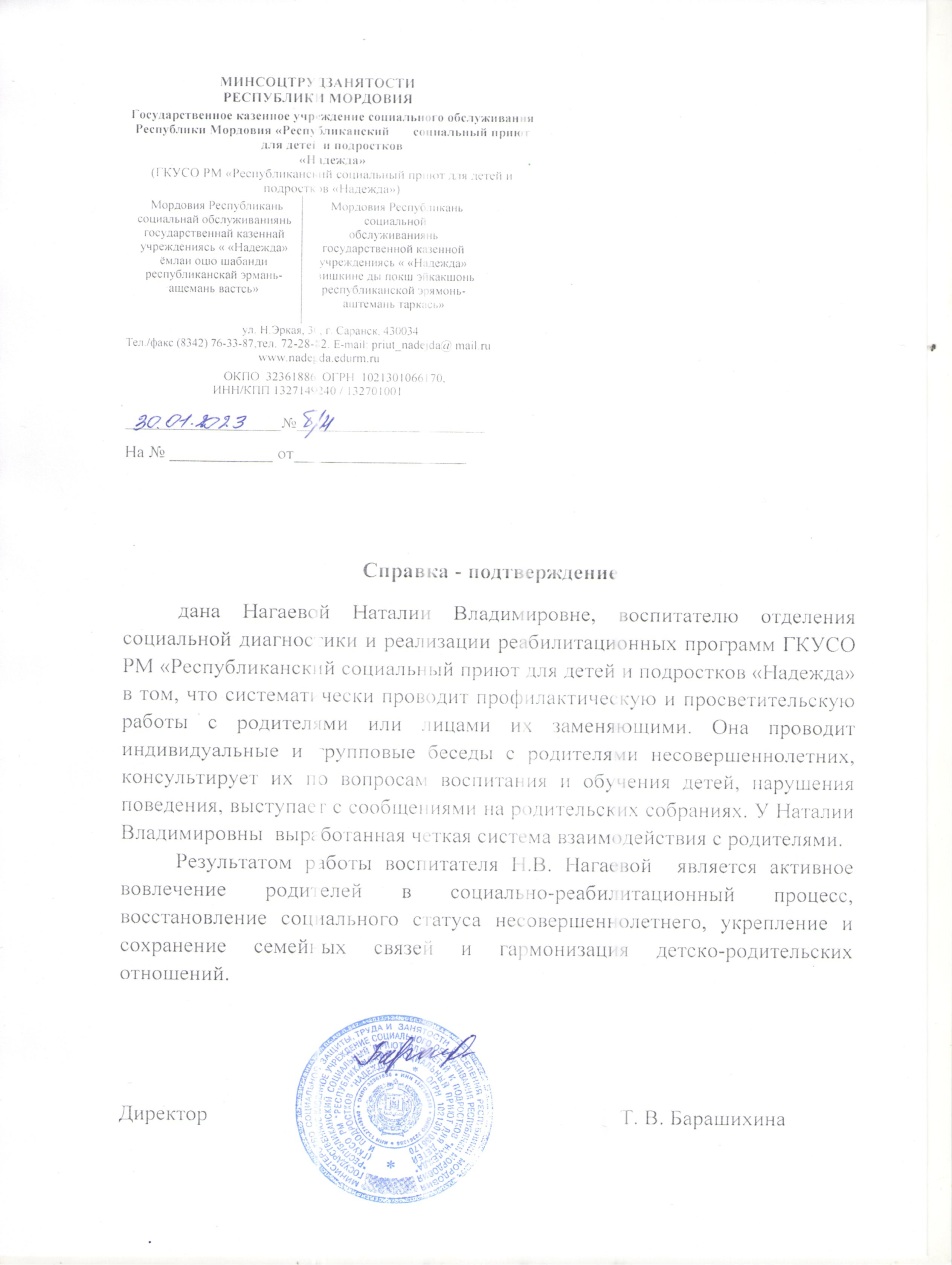 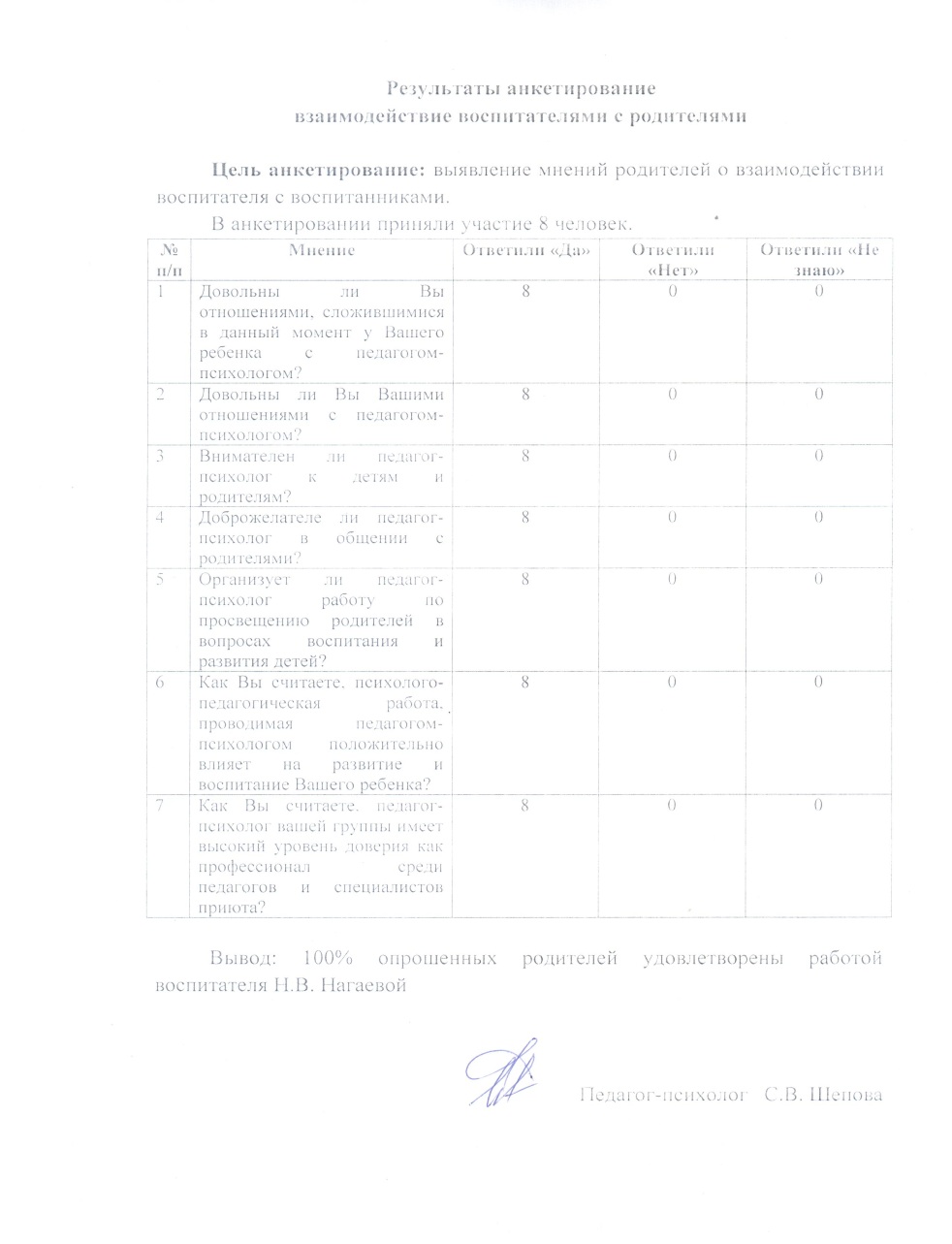 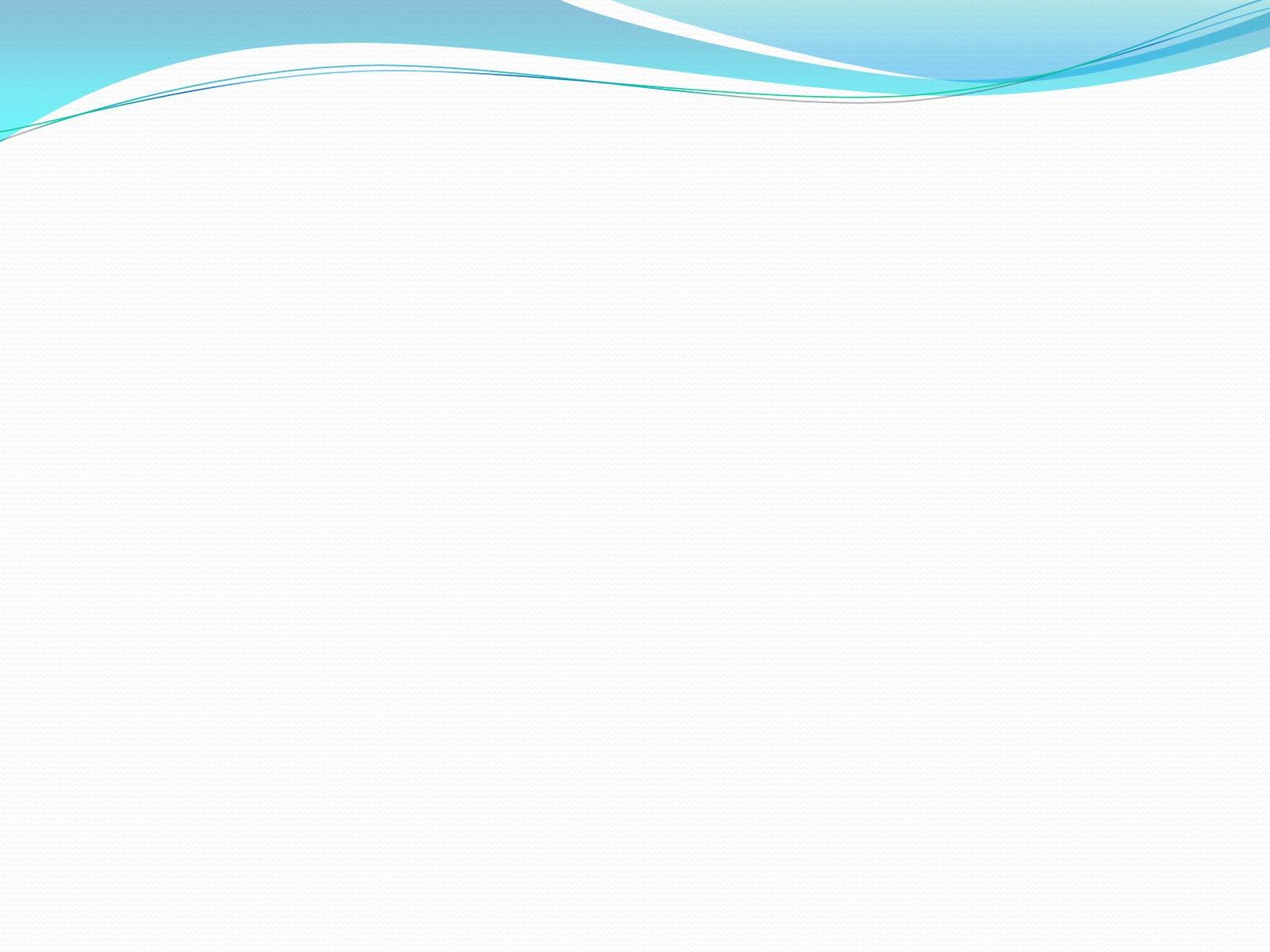 3. Взаимодействие с педагогами
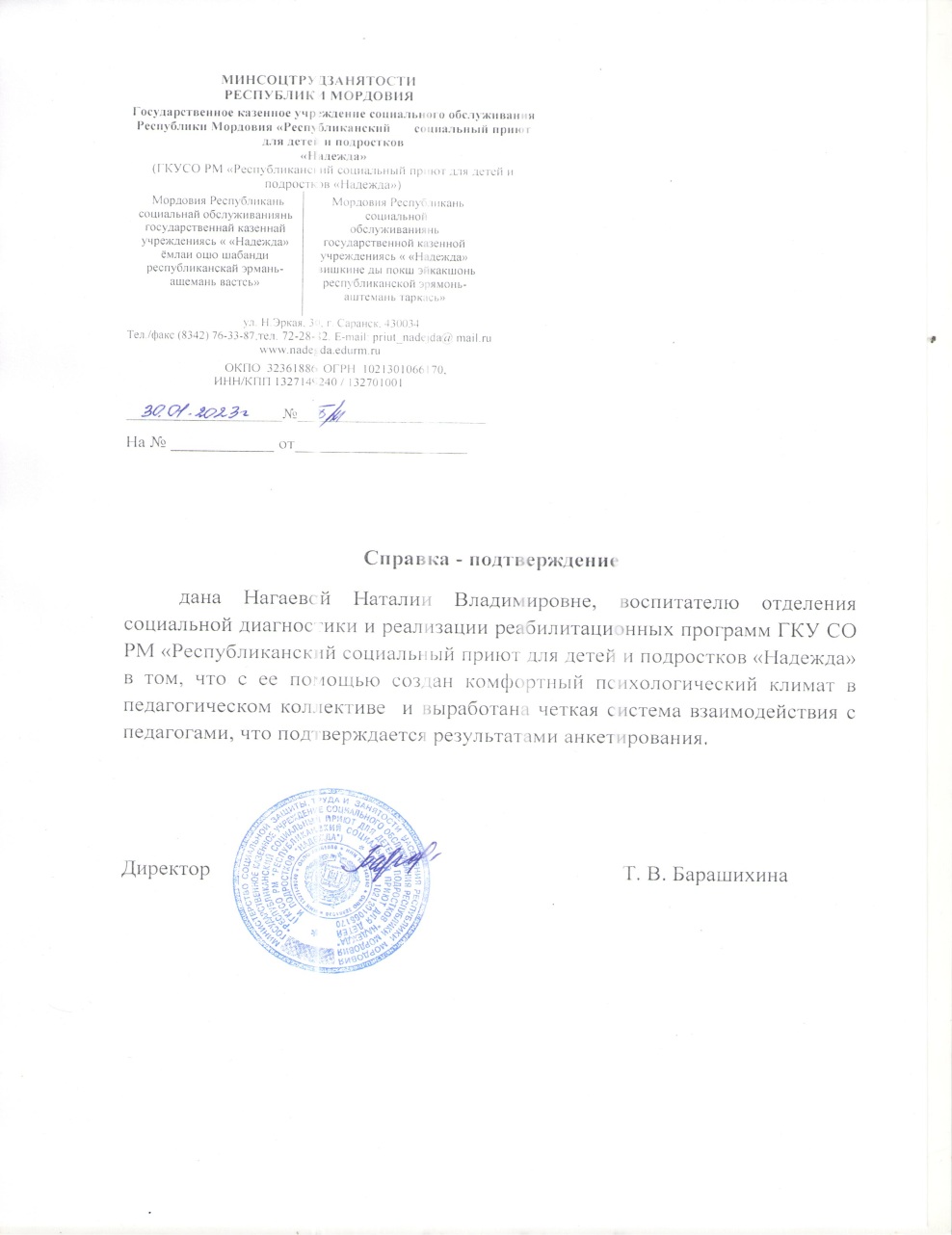 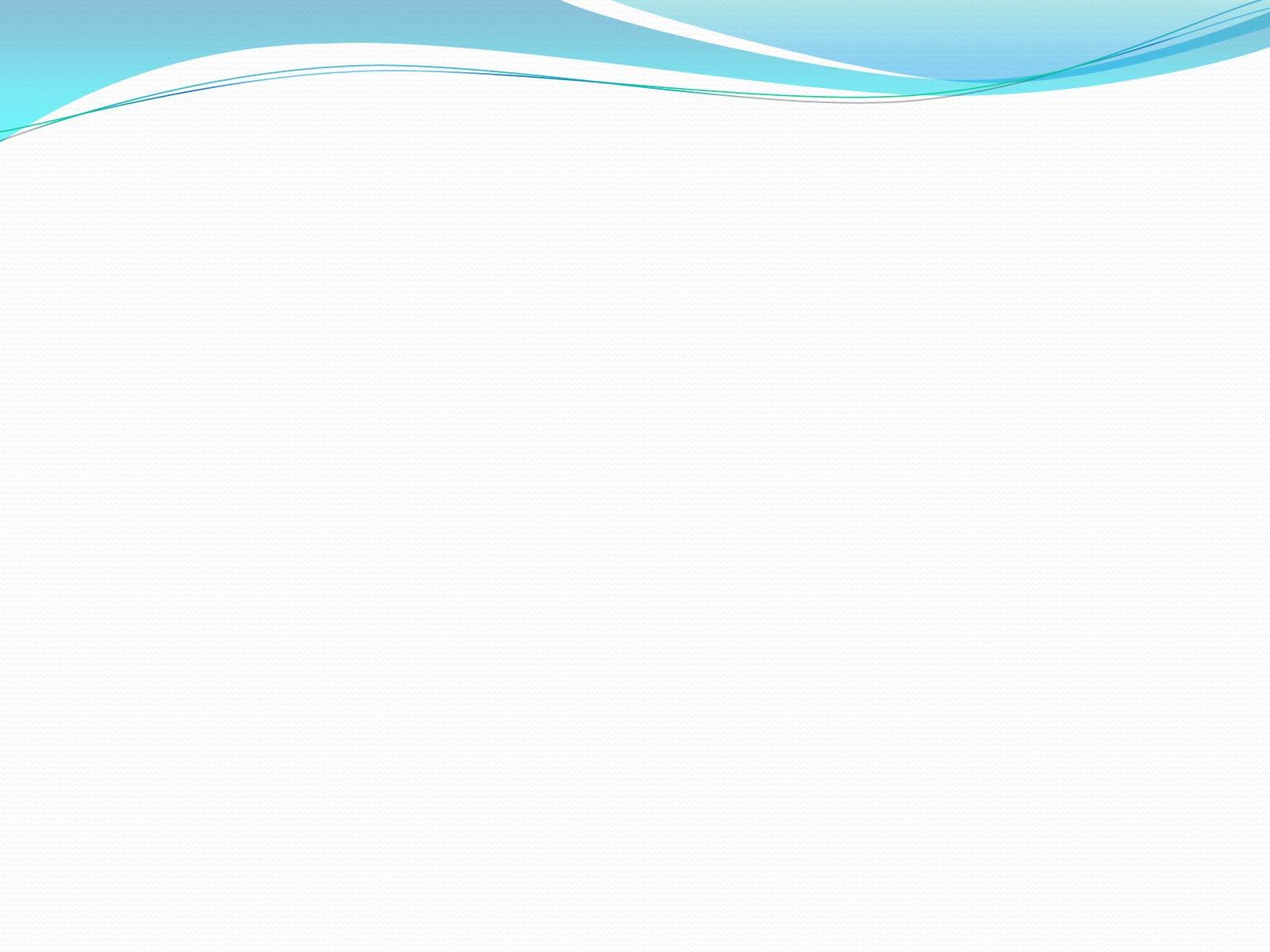 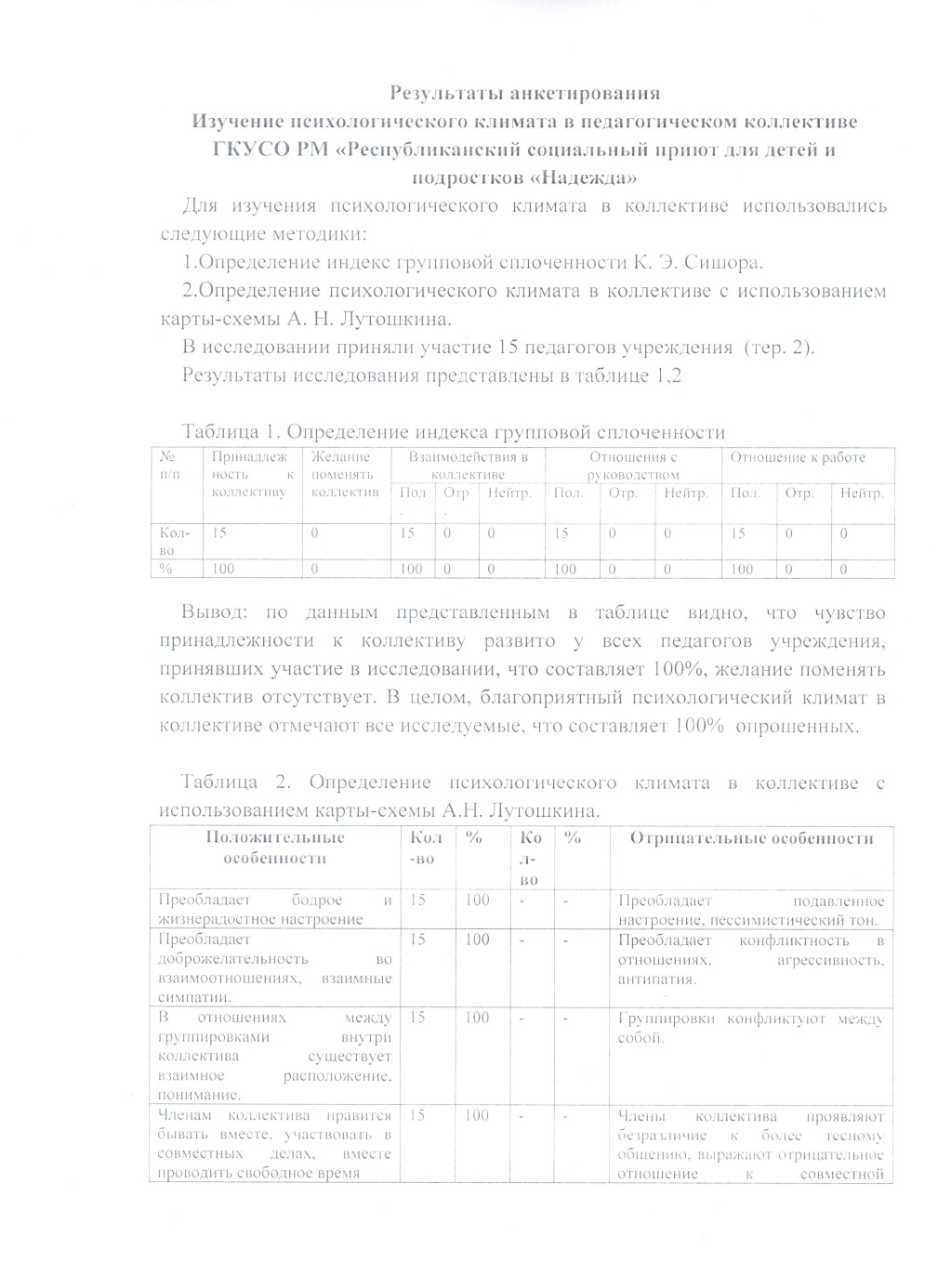 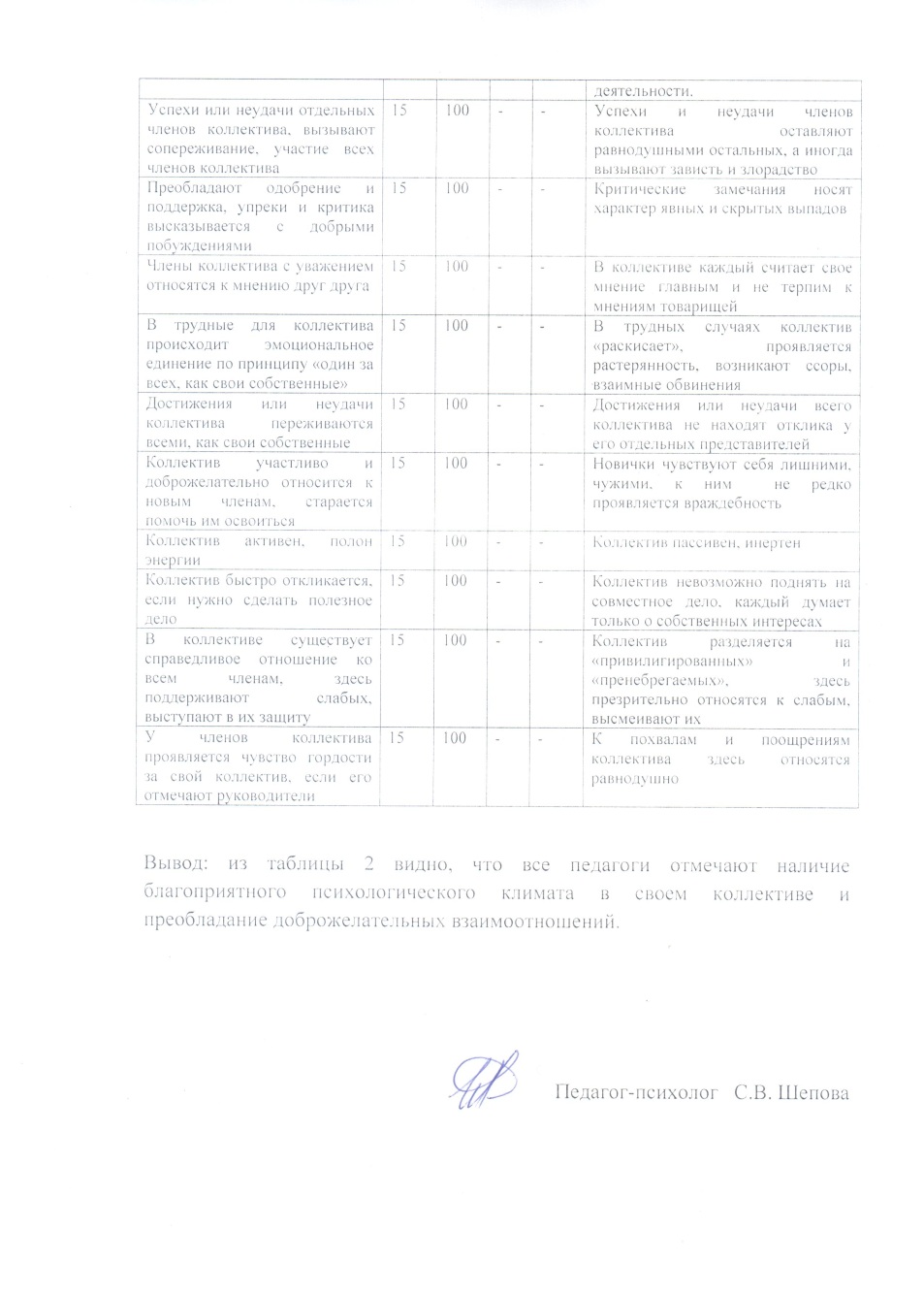 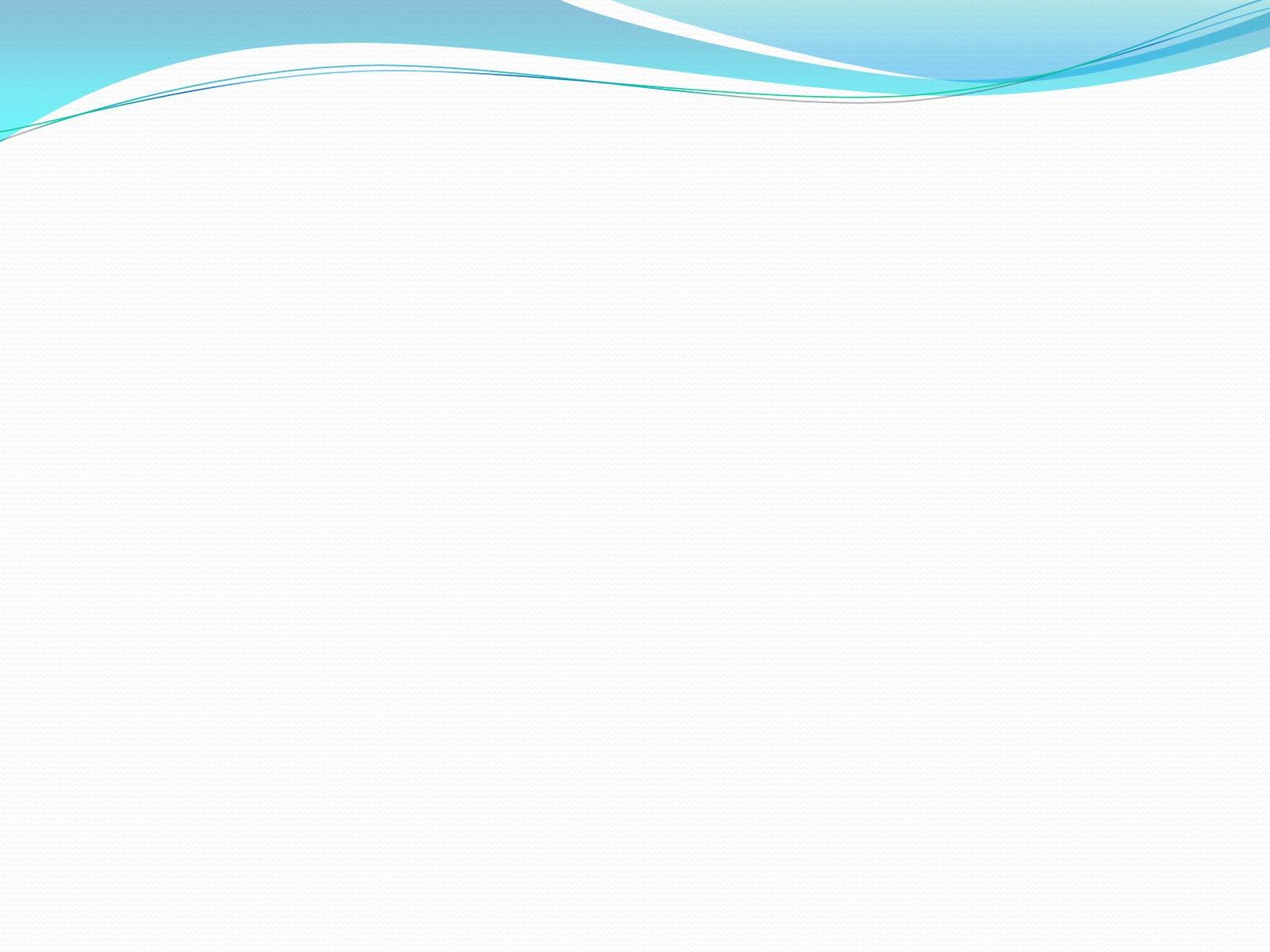 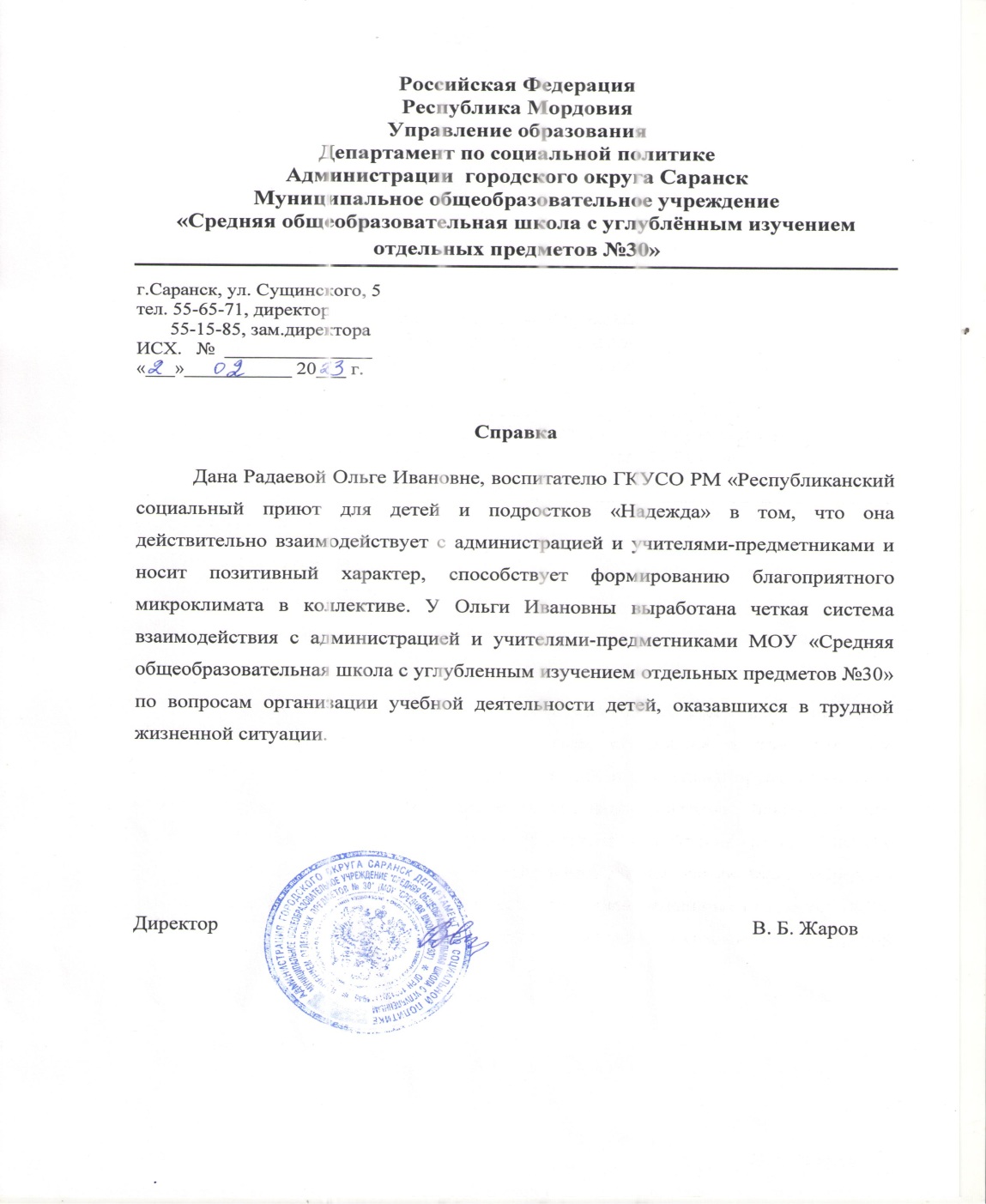 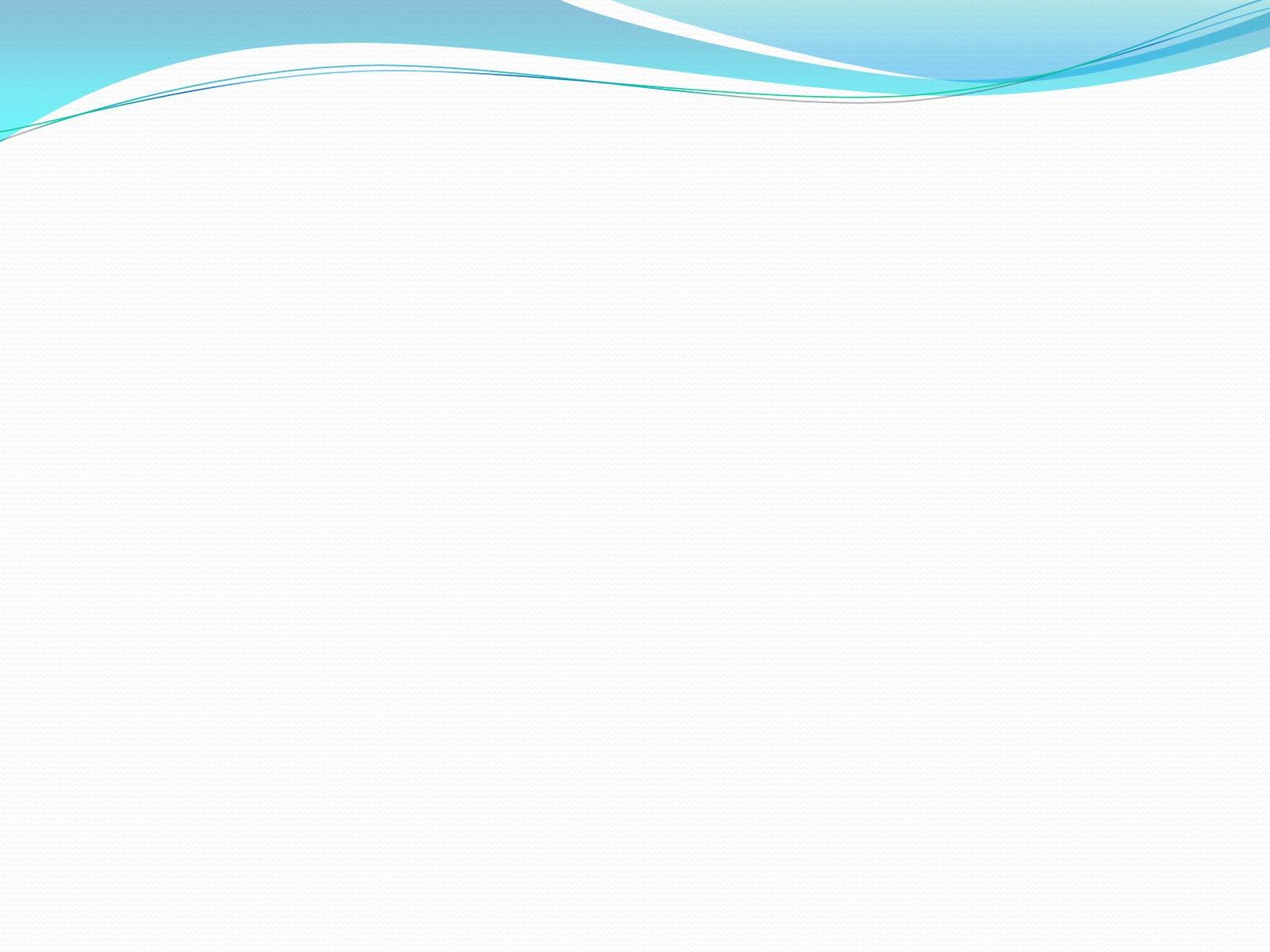 4. Активное применение здоровьесберегающих технологий
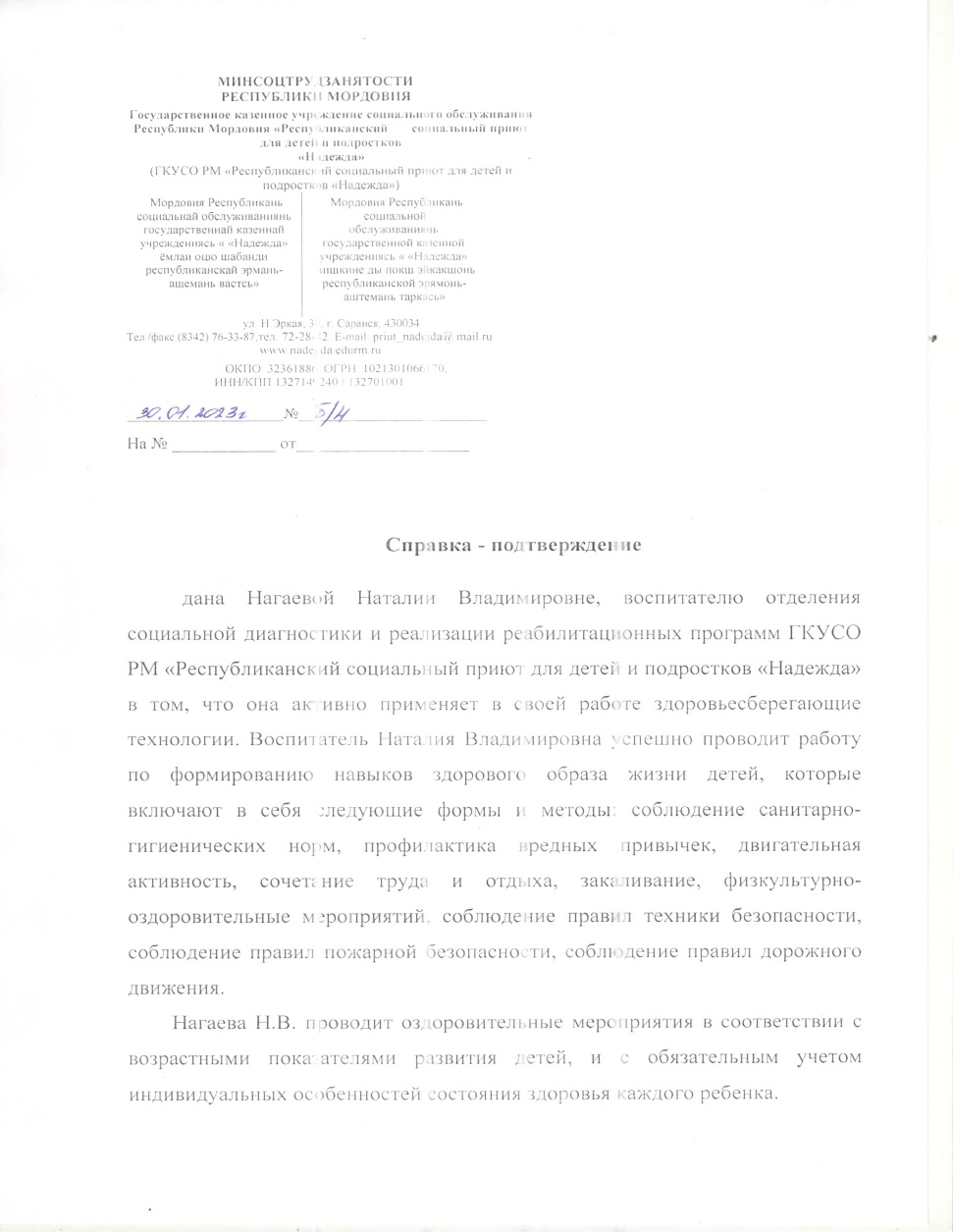 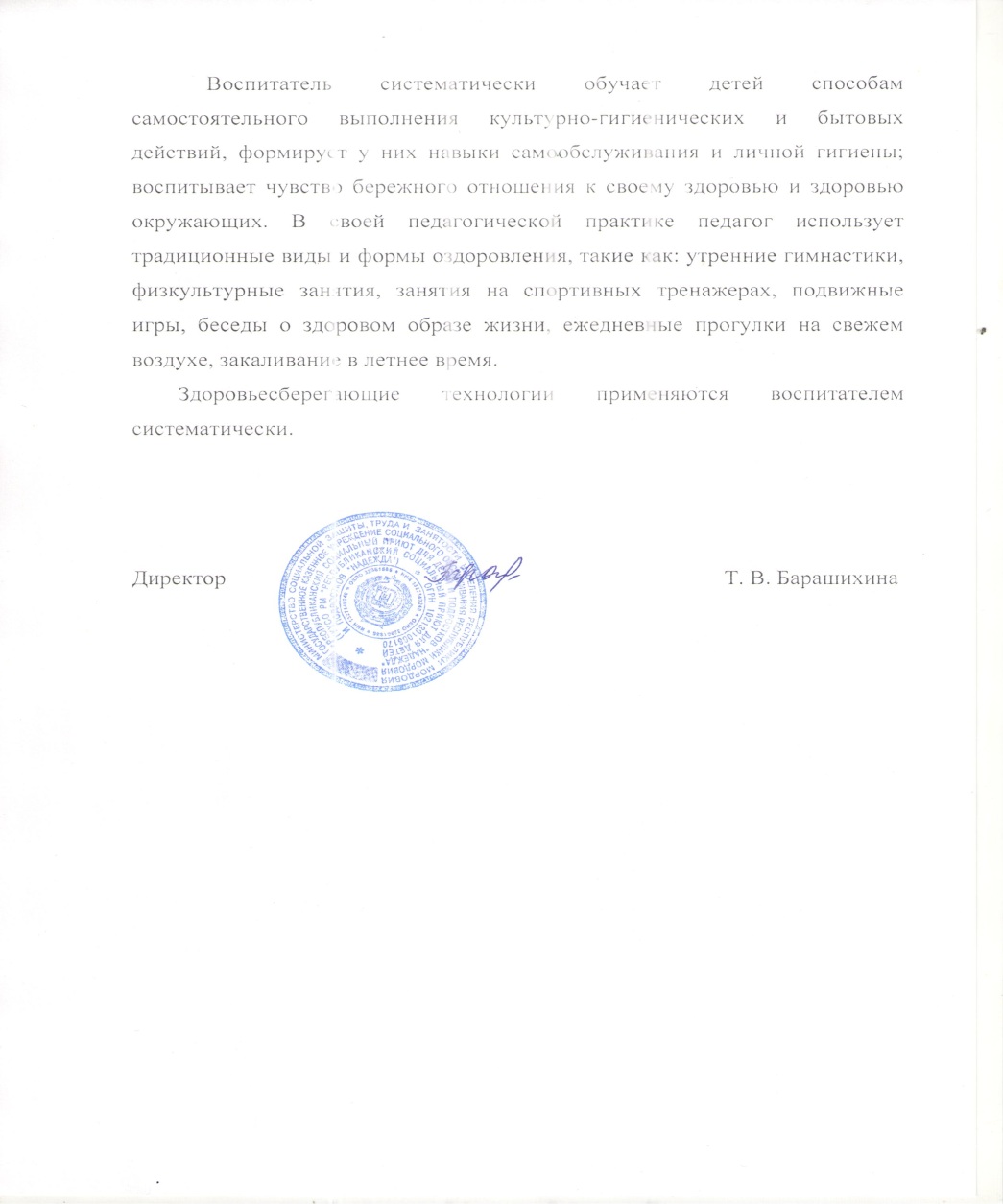 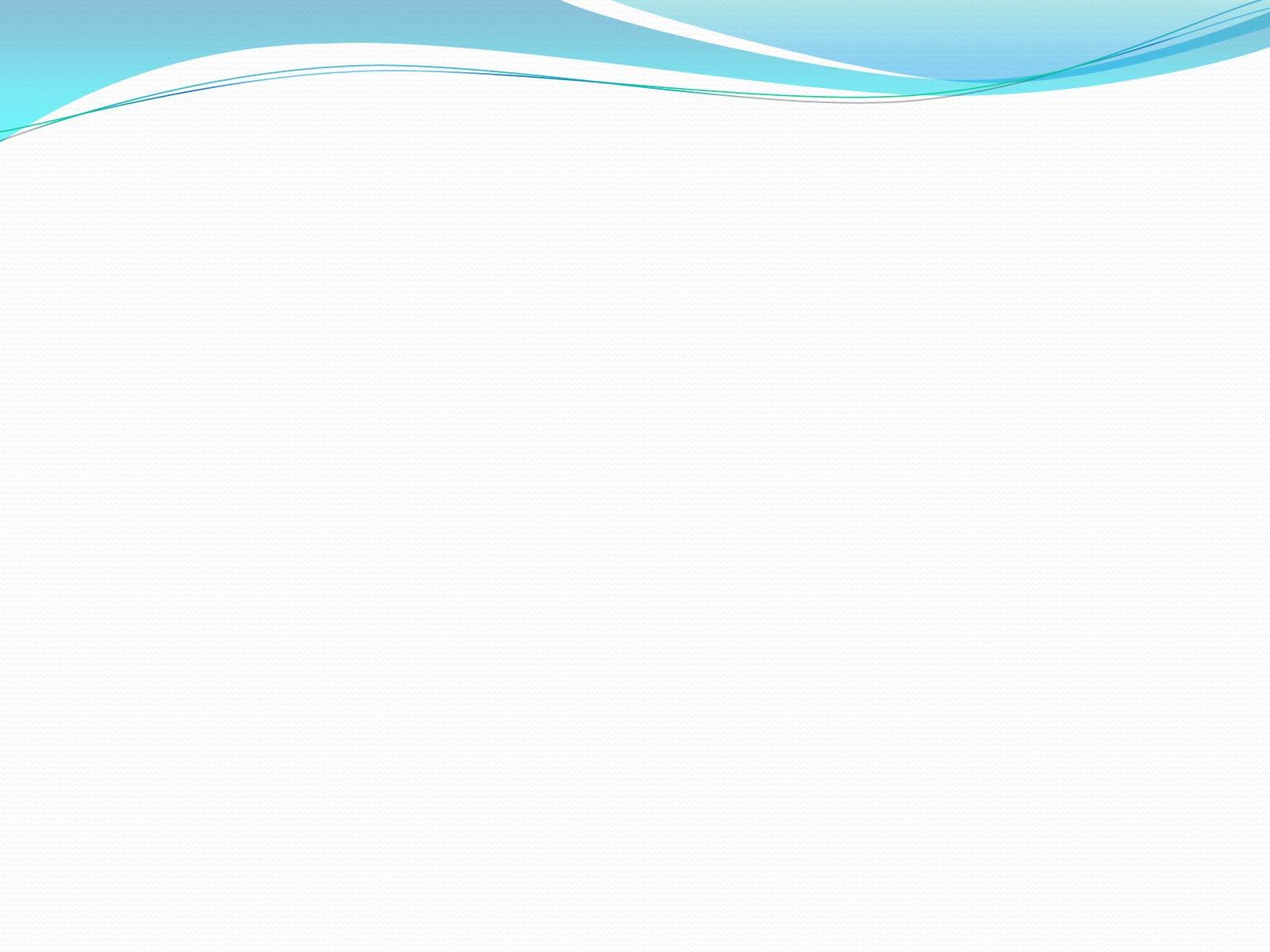 5. Результаты участия в инновационной (экспериментальной) деятельности
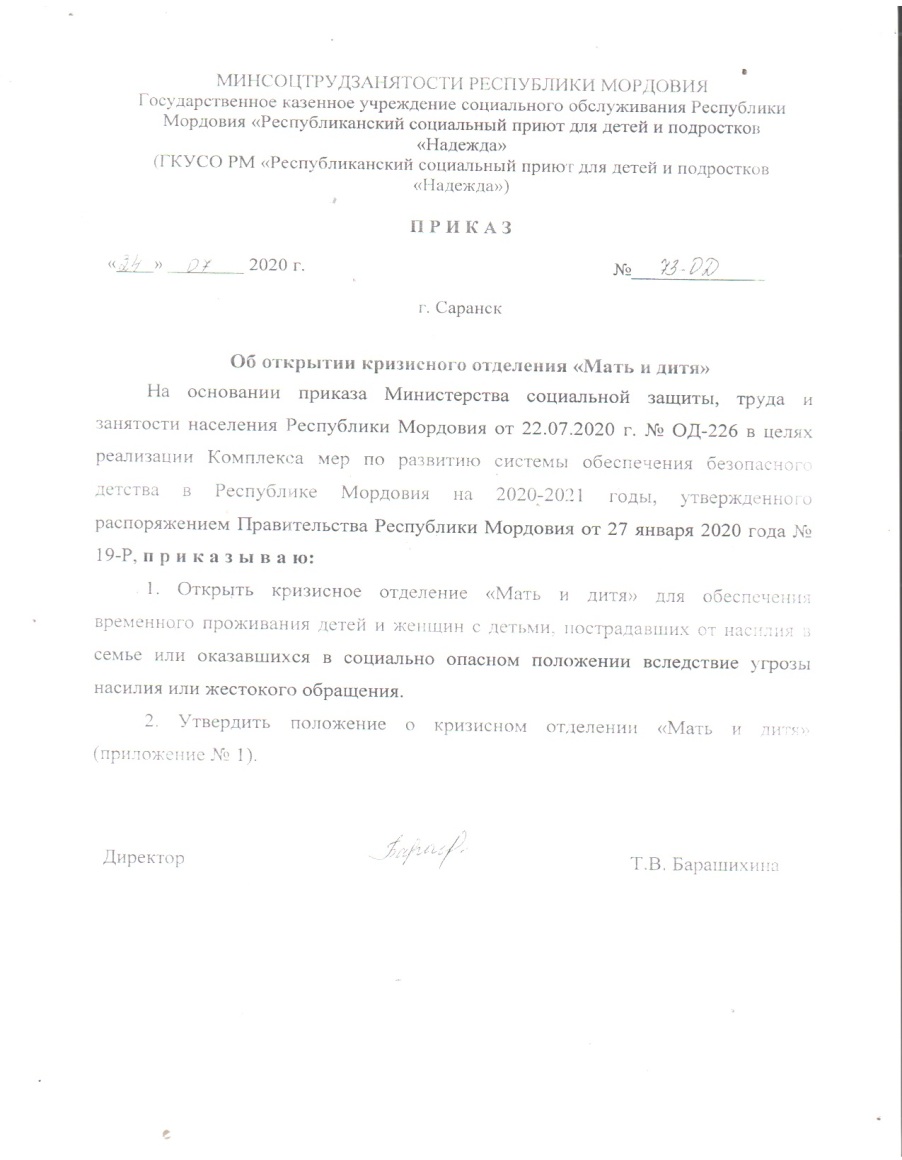 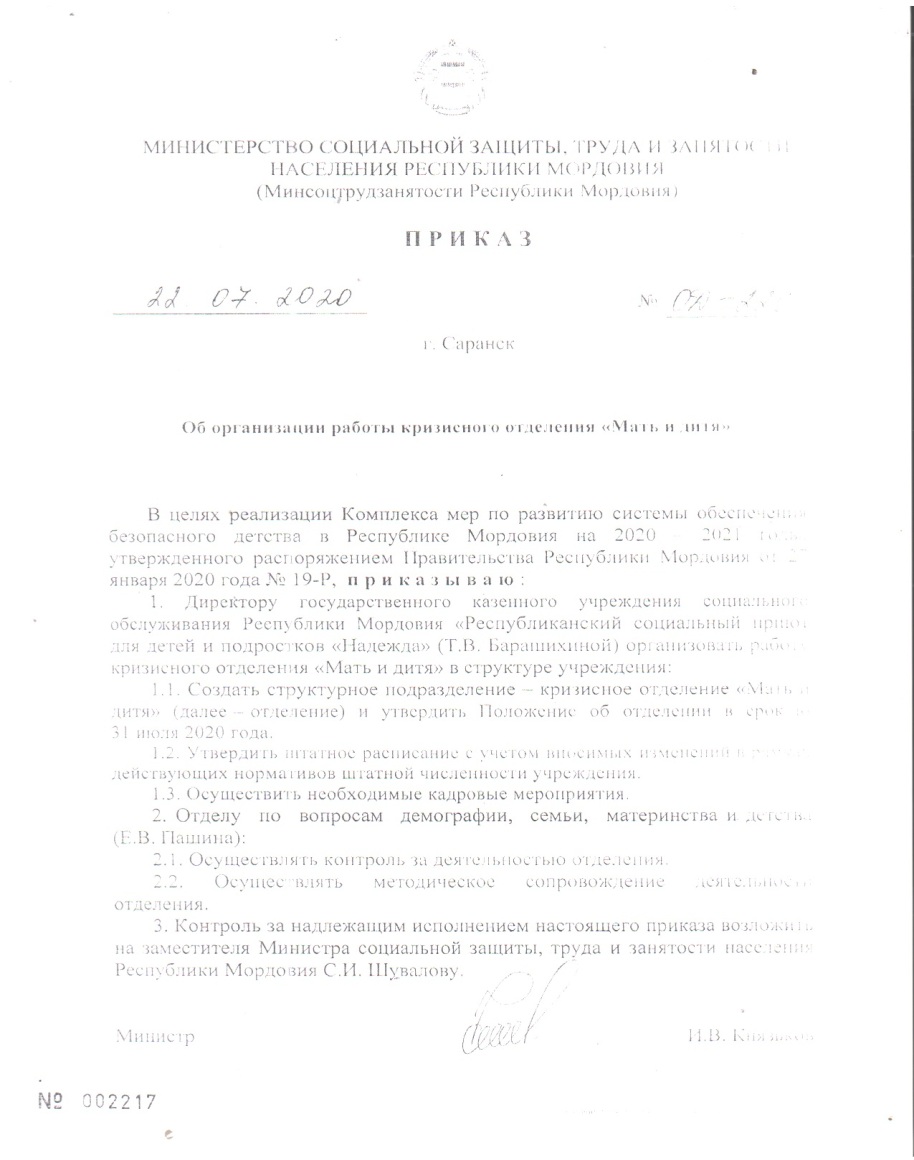 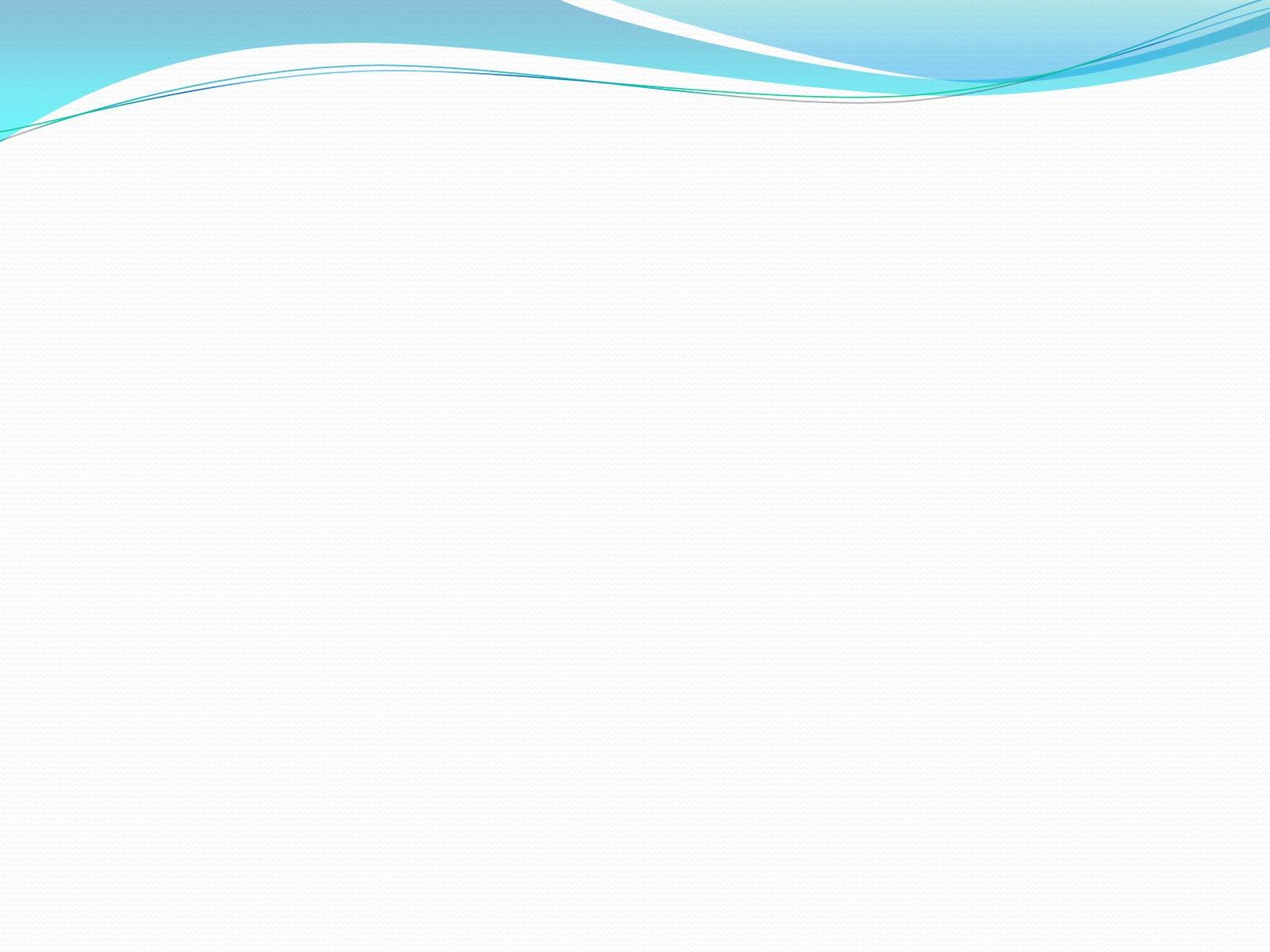 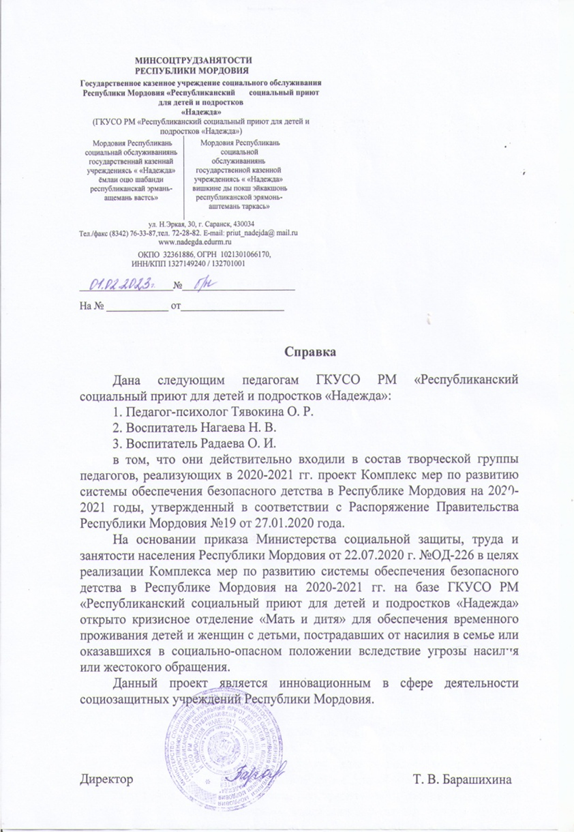 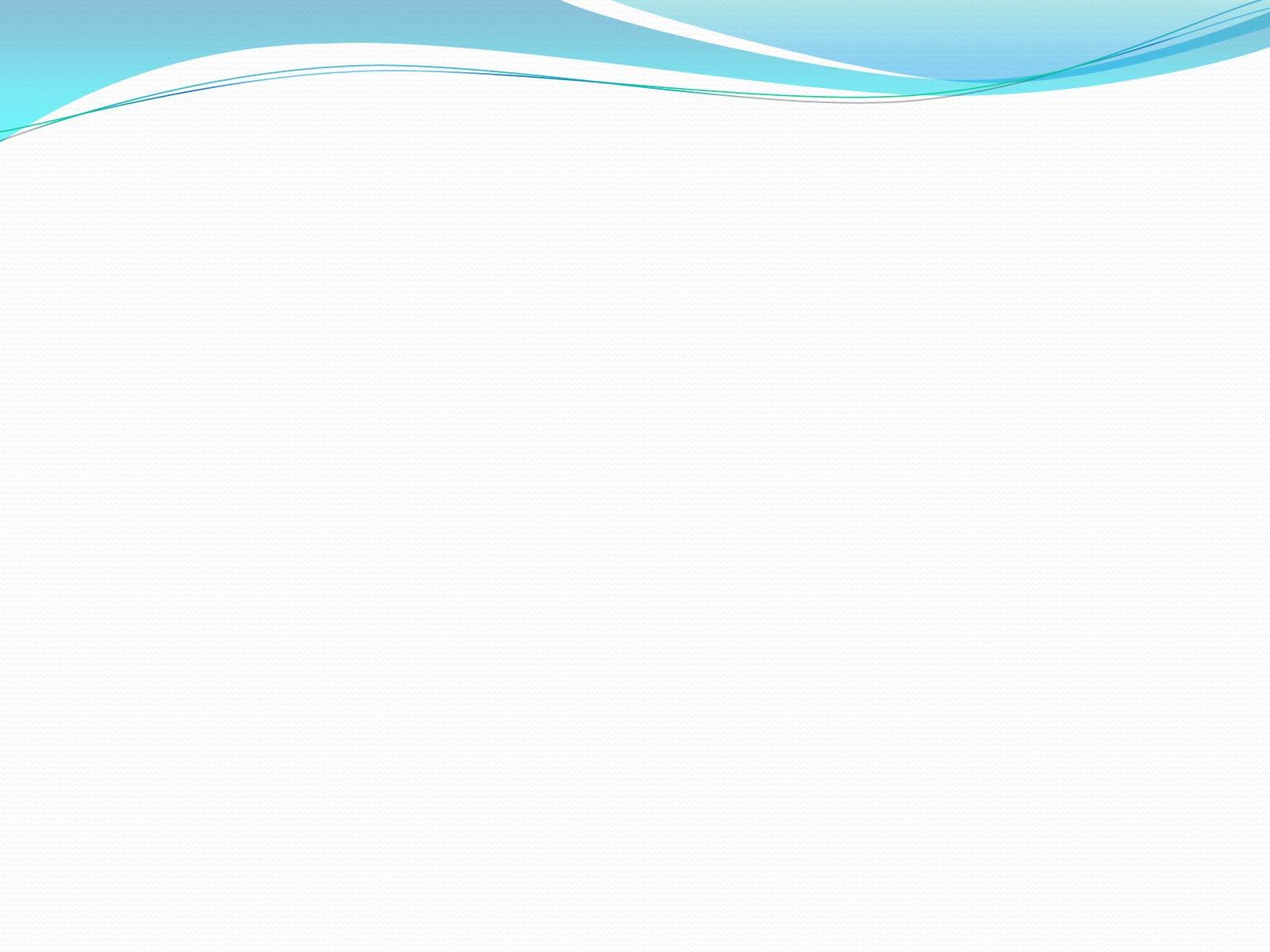 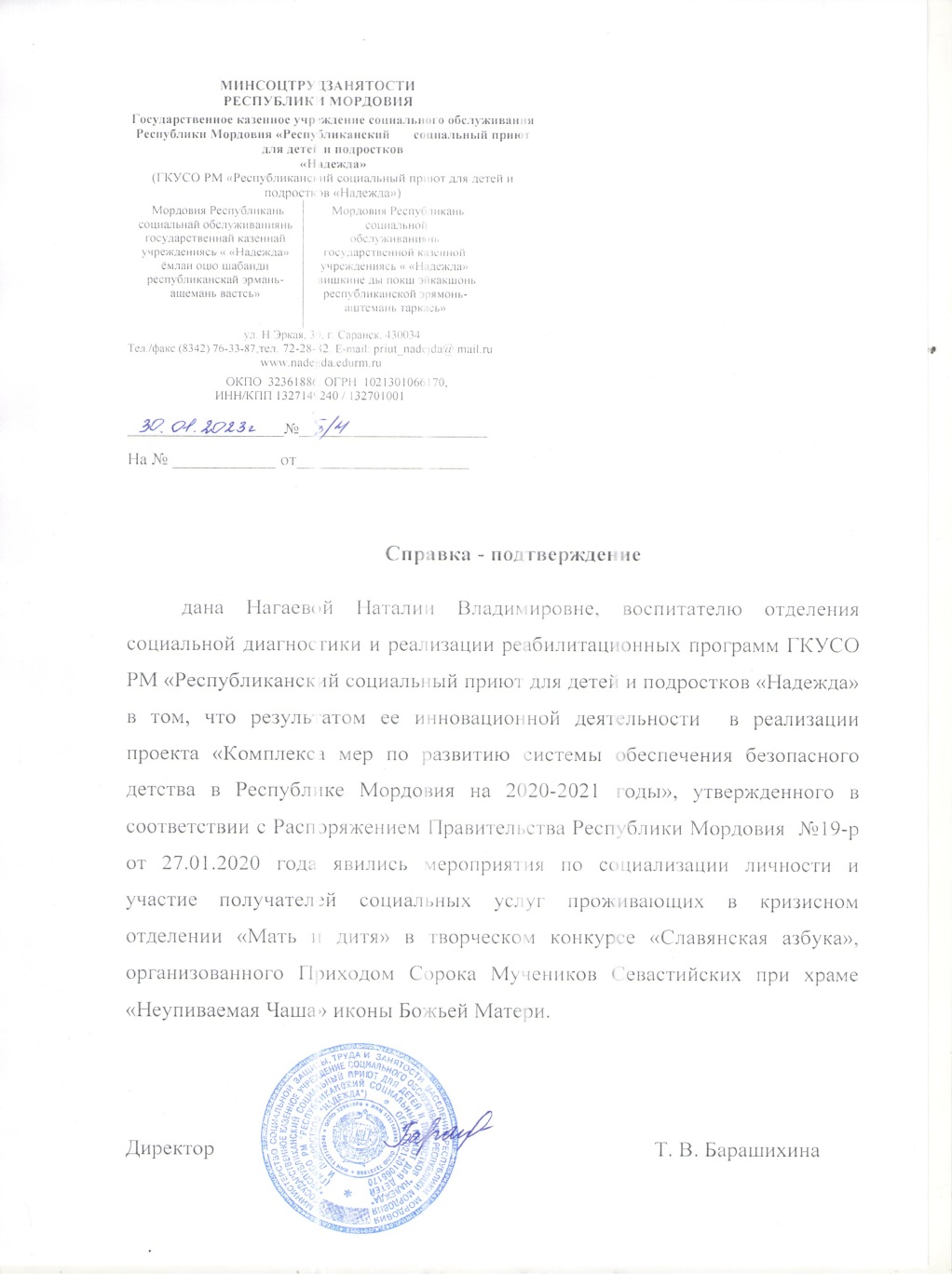 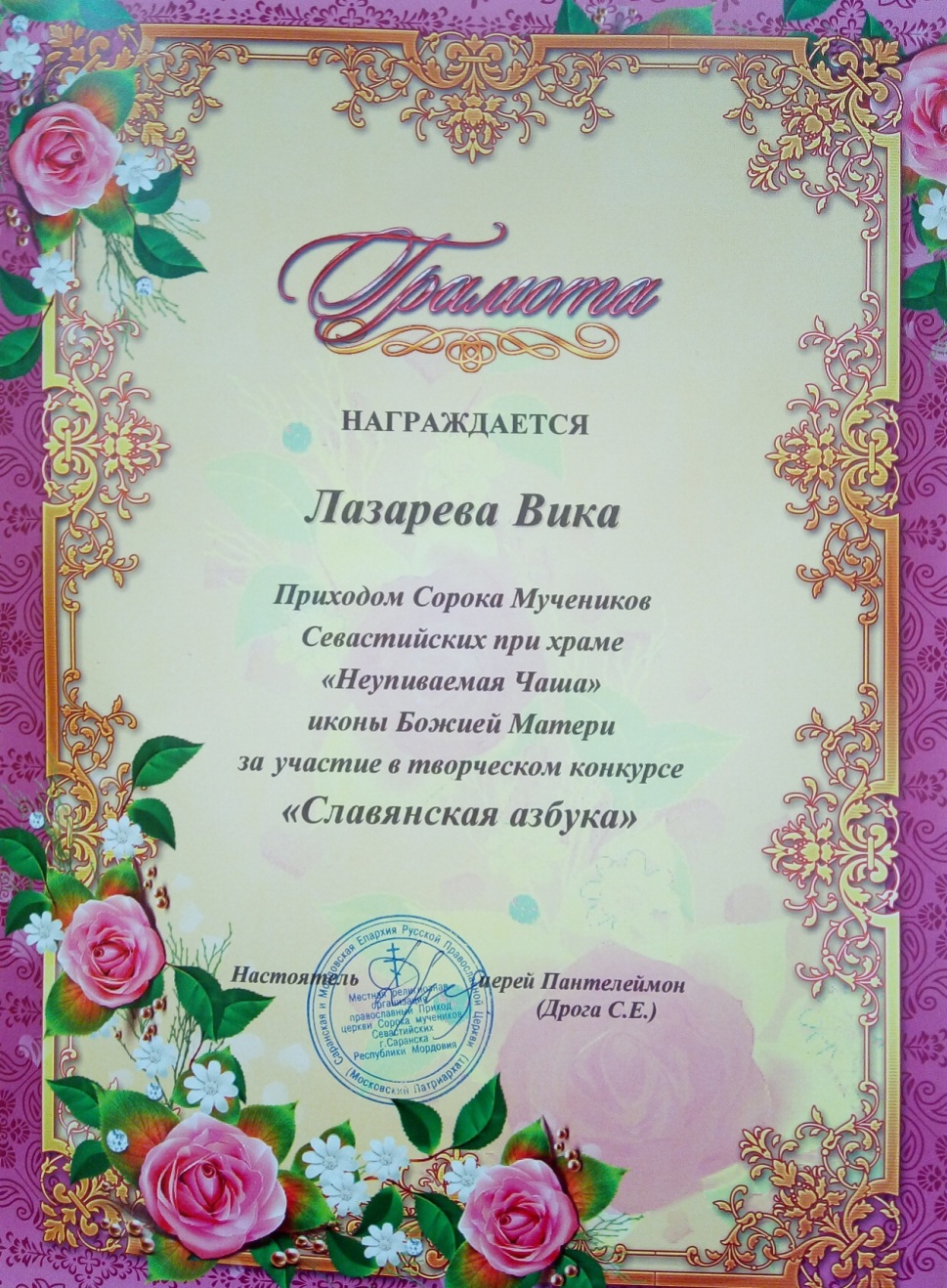 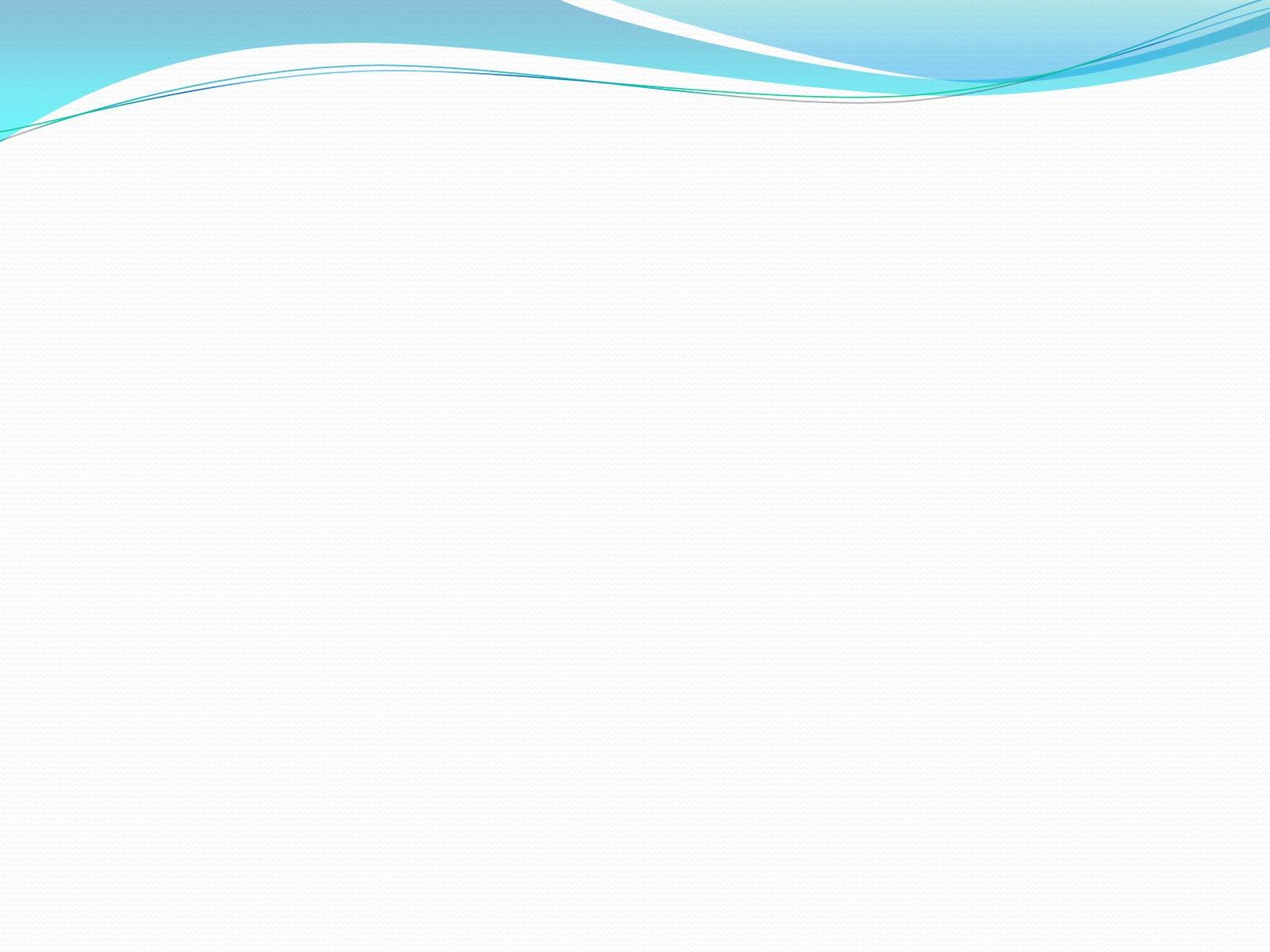 6. Участие детей в открытых конкурсах, выставках, турнирах, соревнованиях
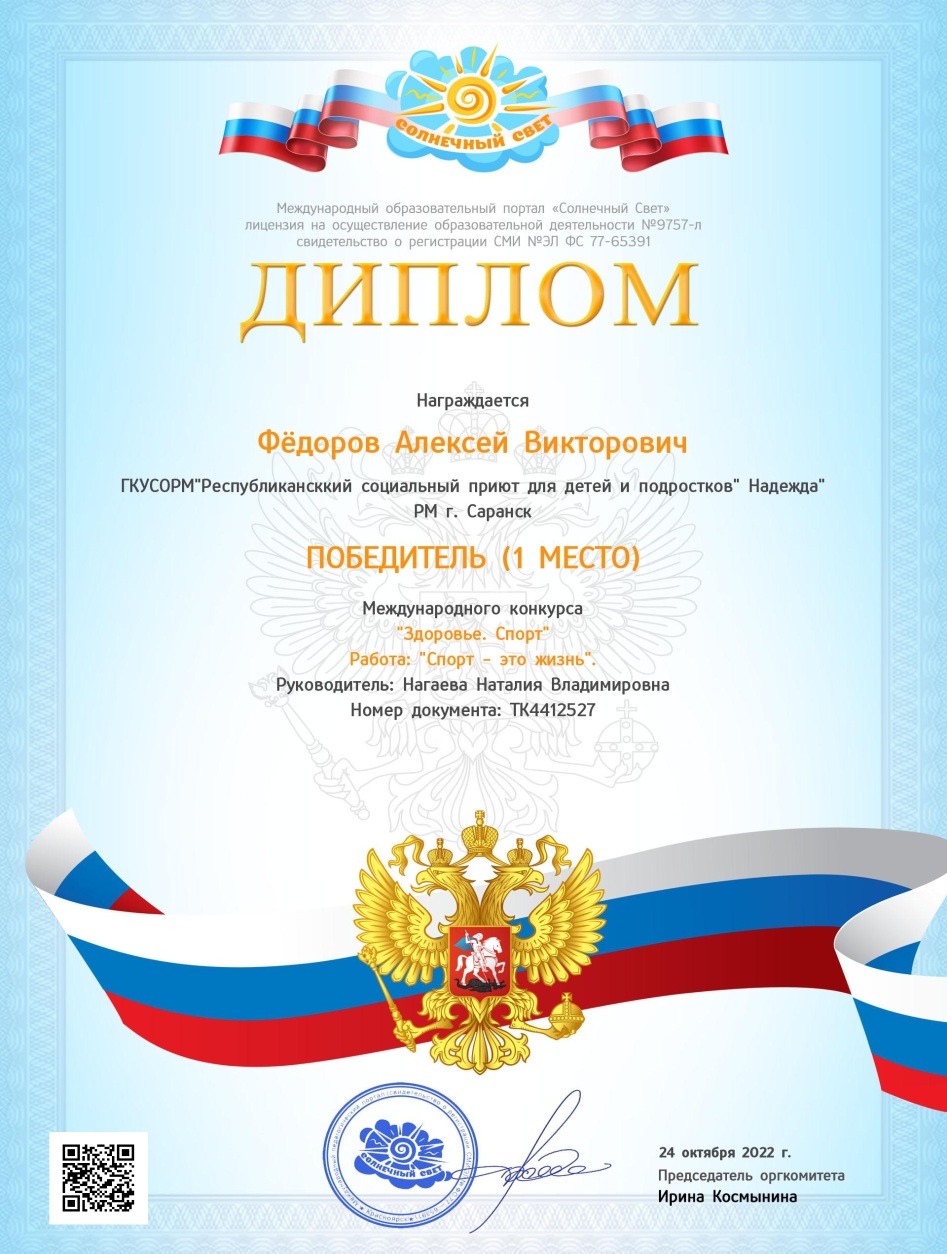 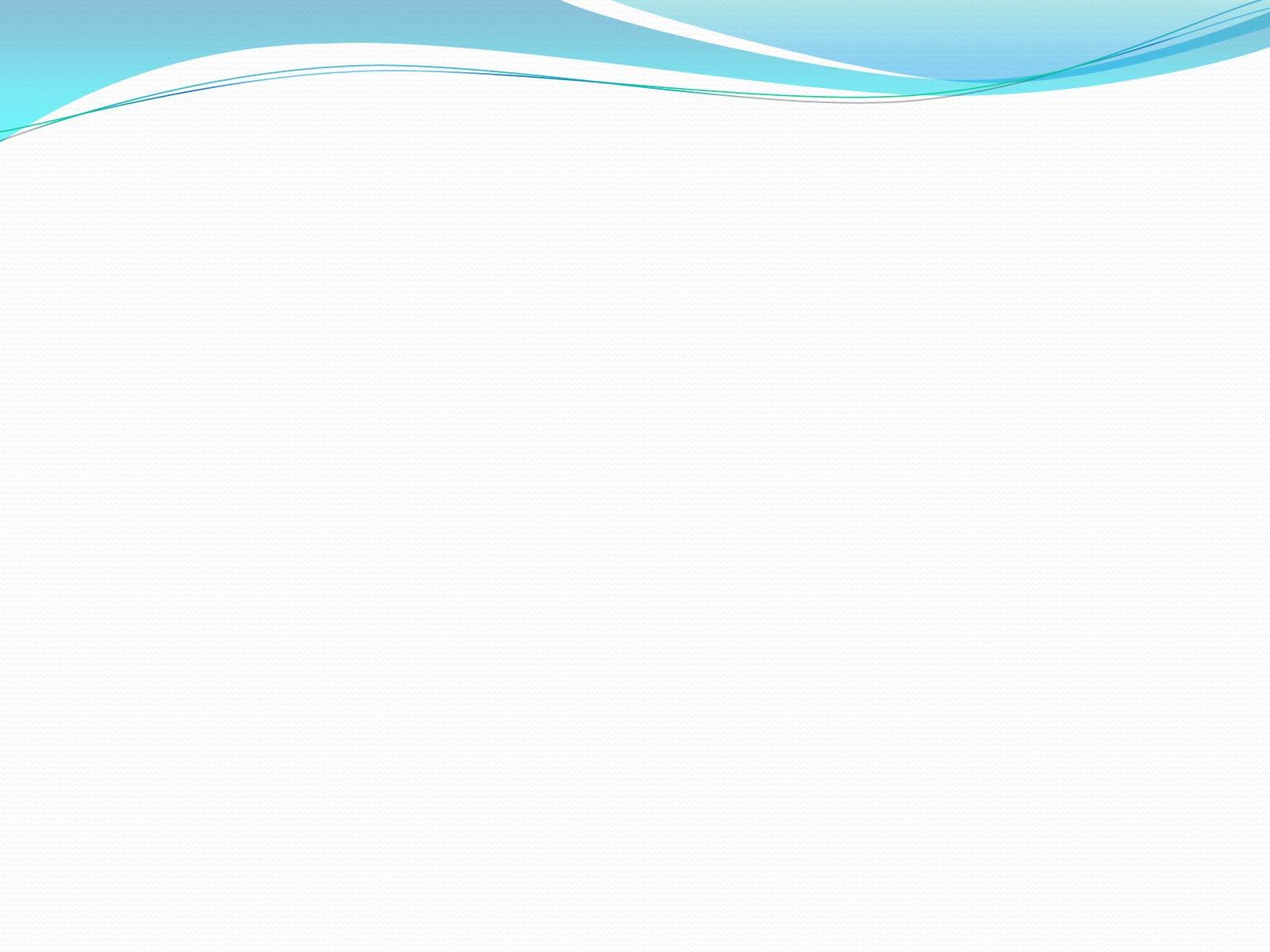 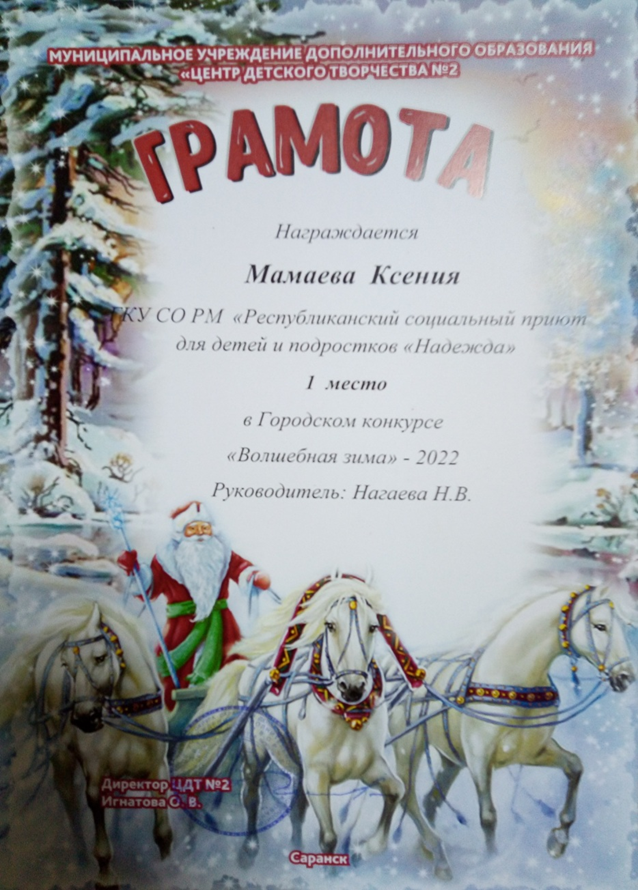 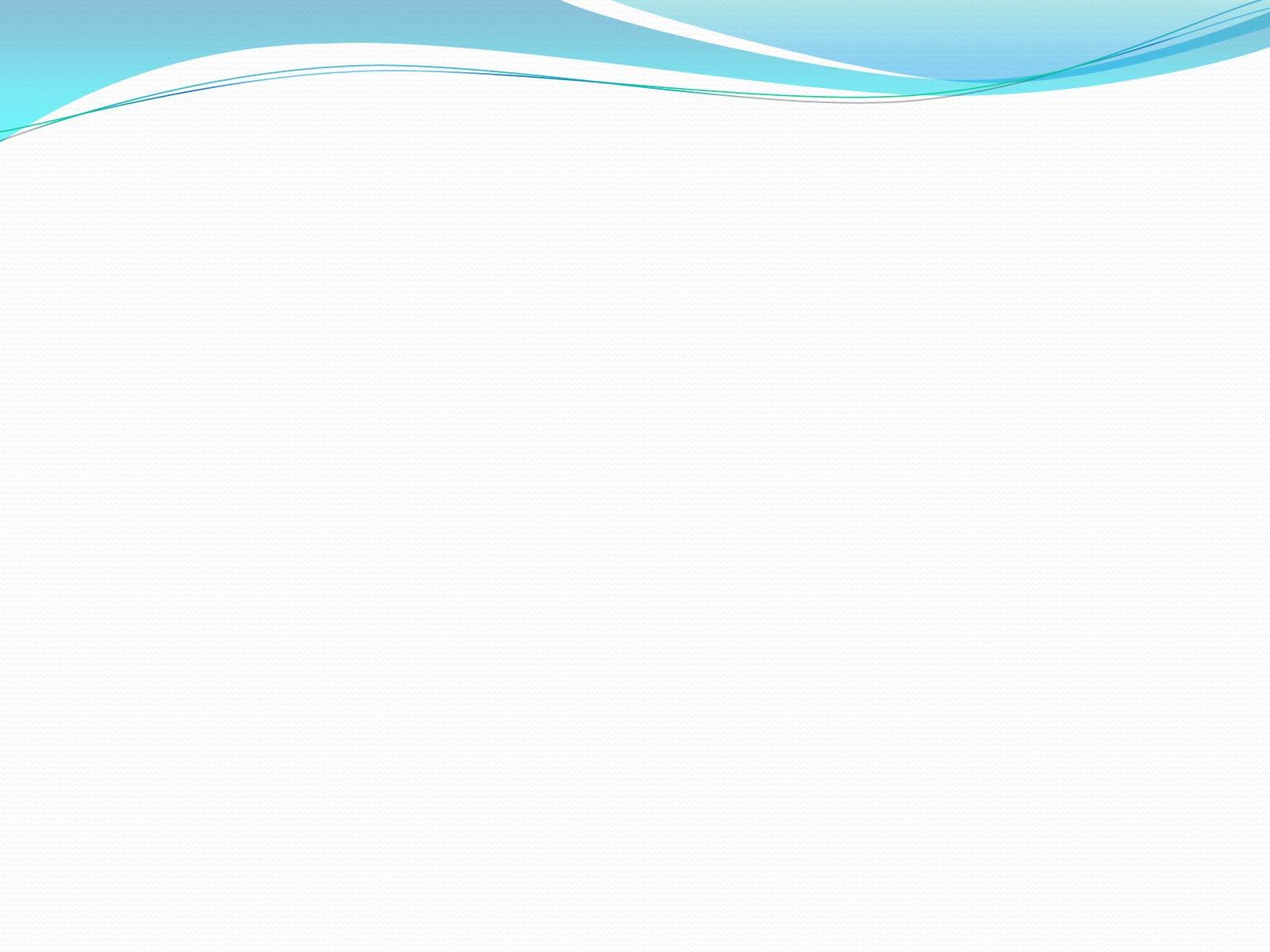 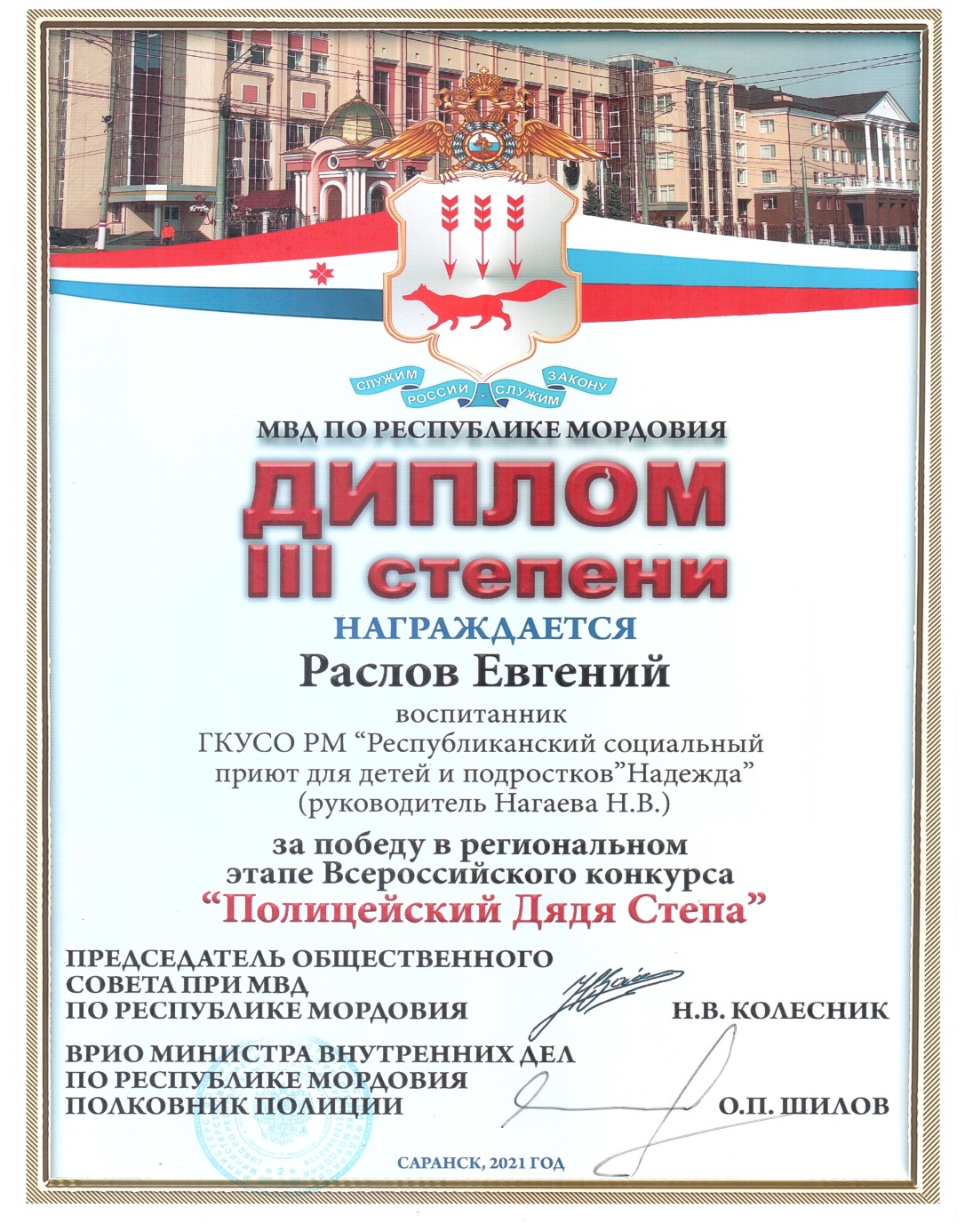 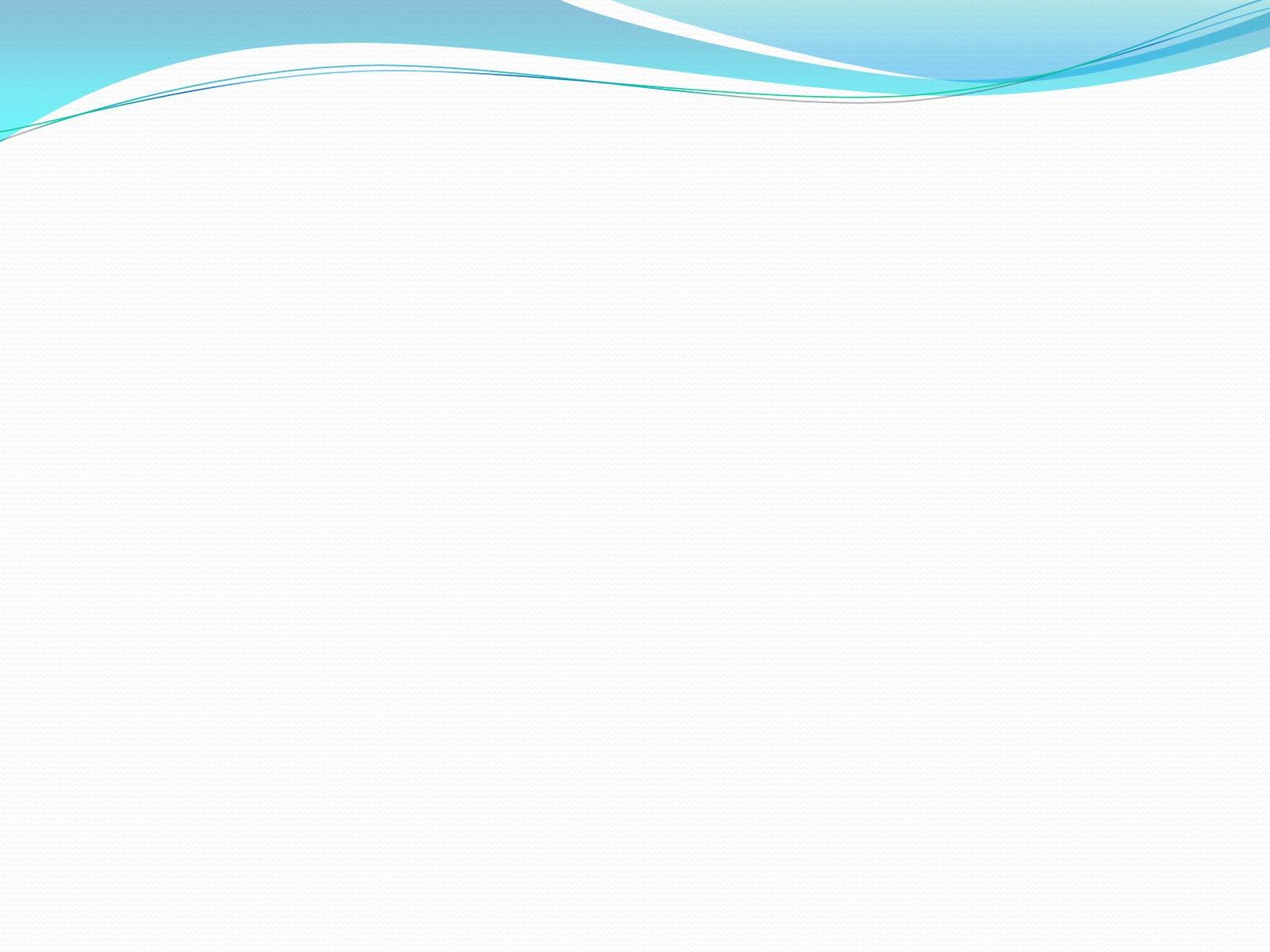 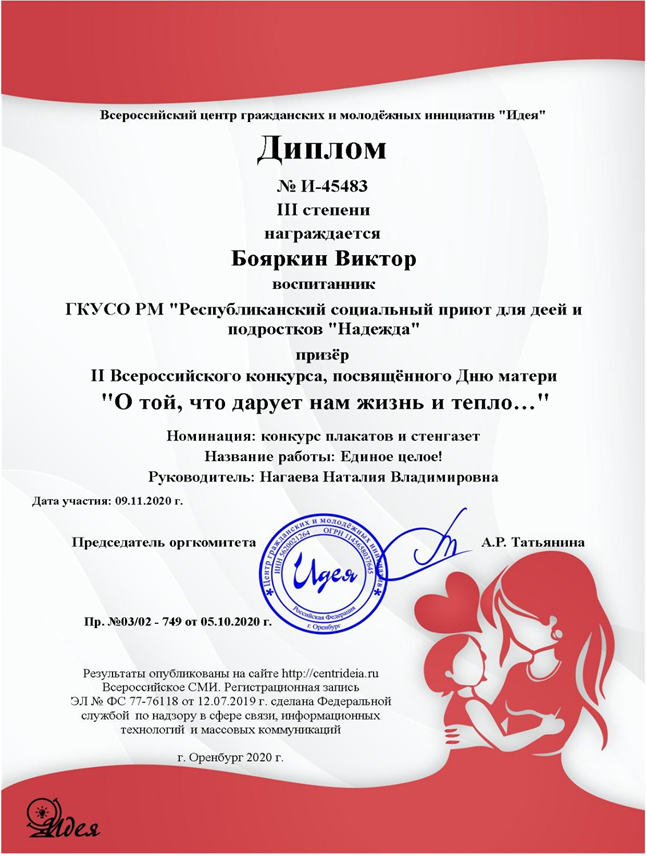 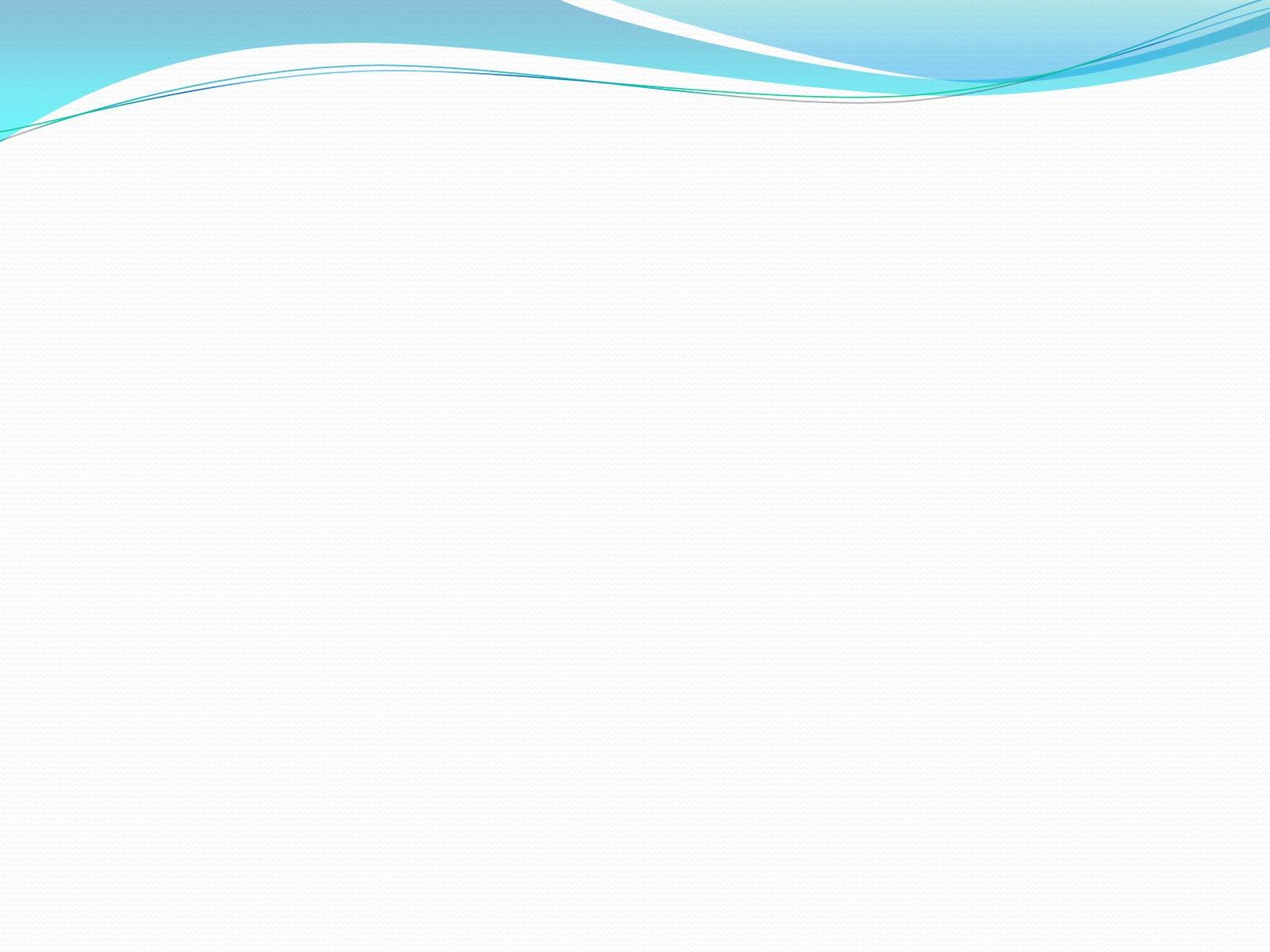 7. Наличие публикаций
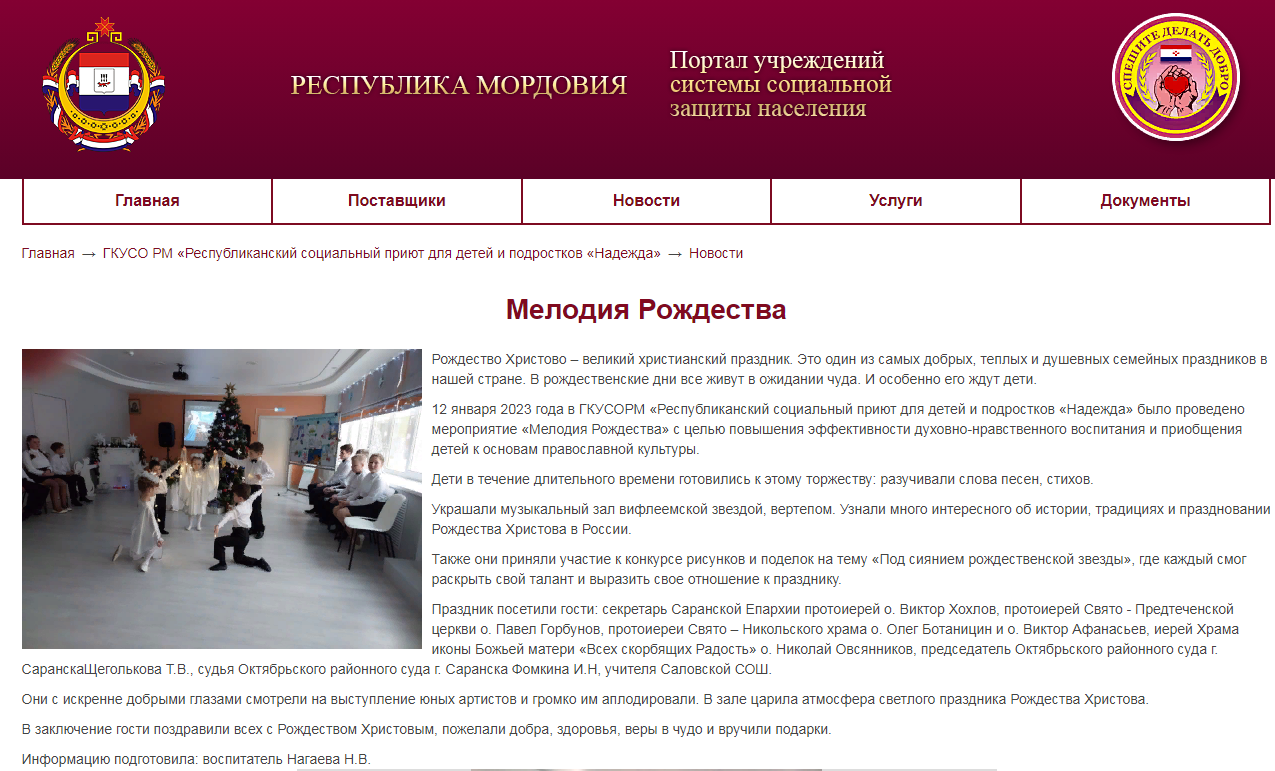 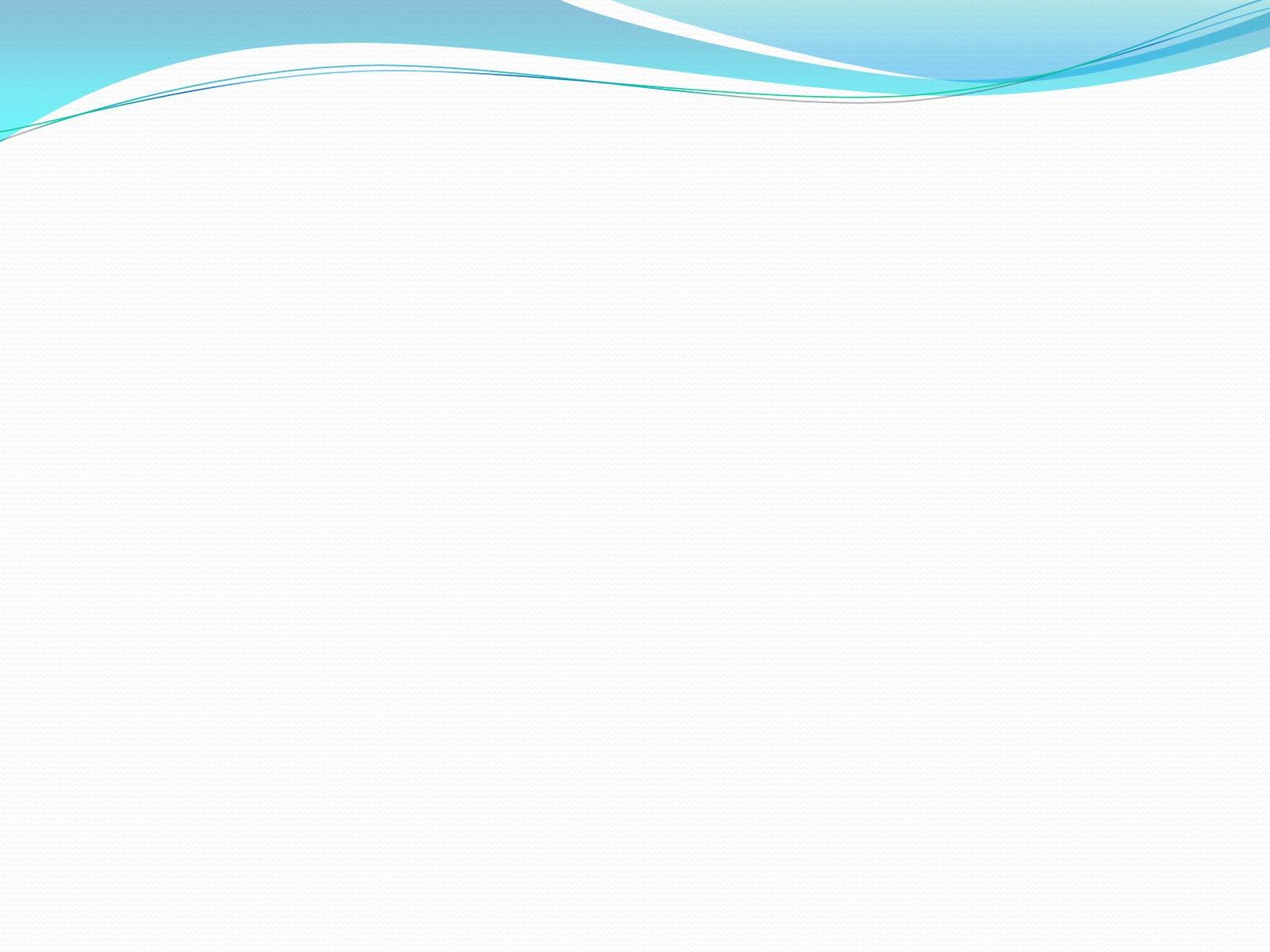 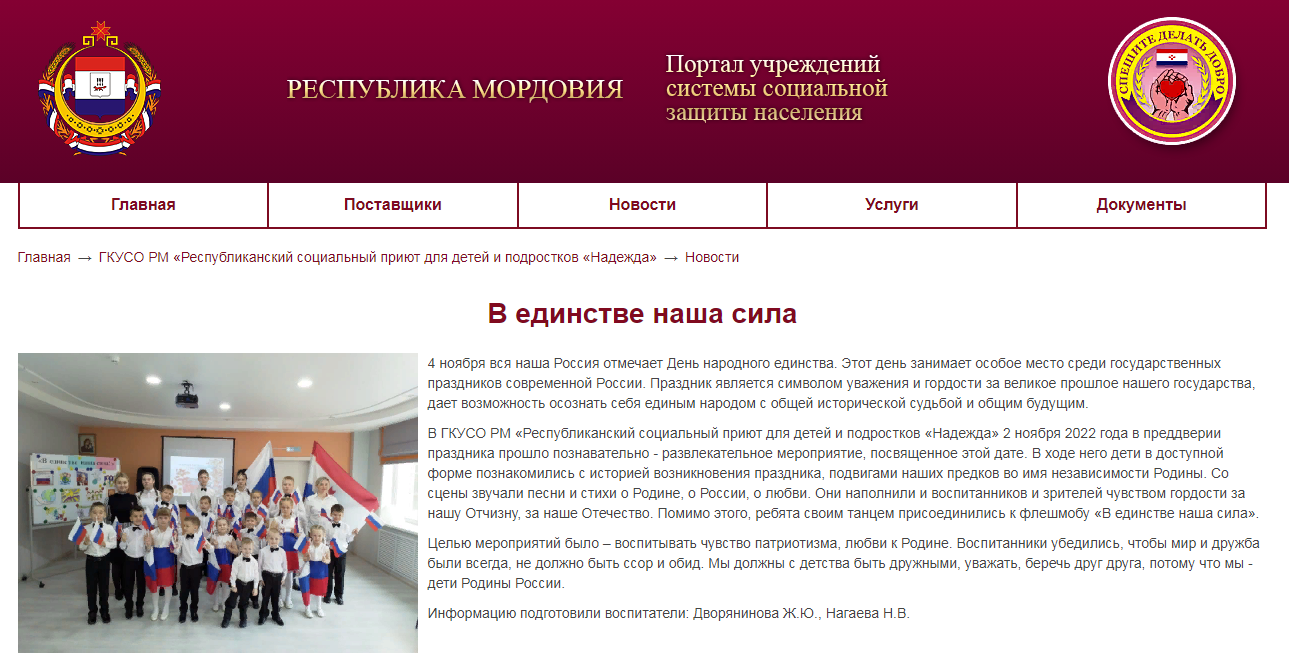 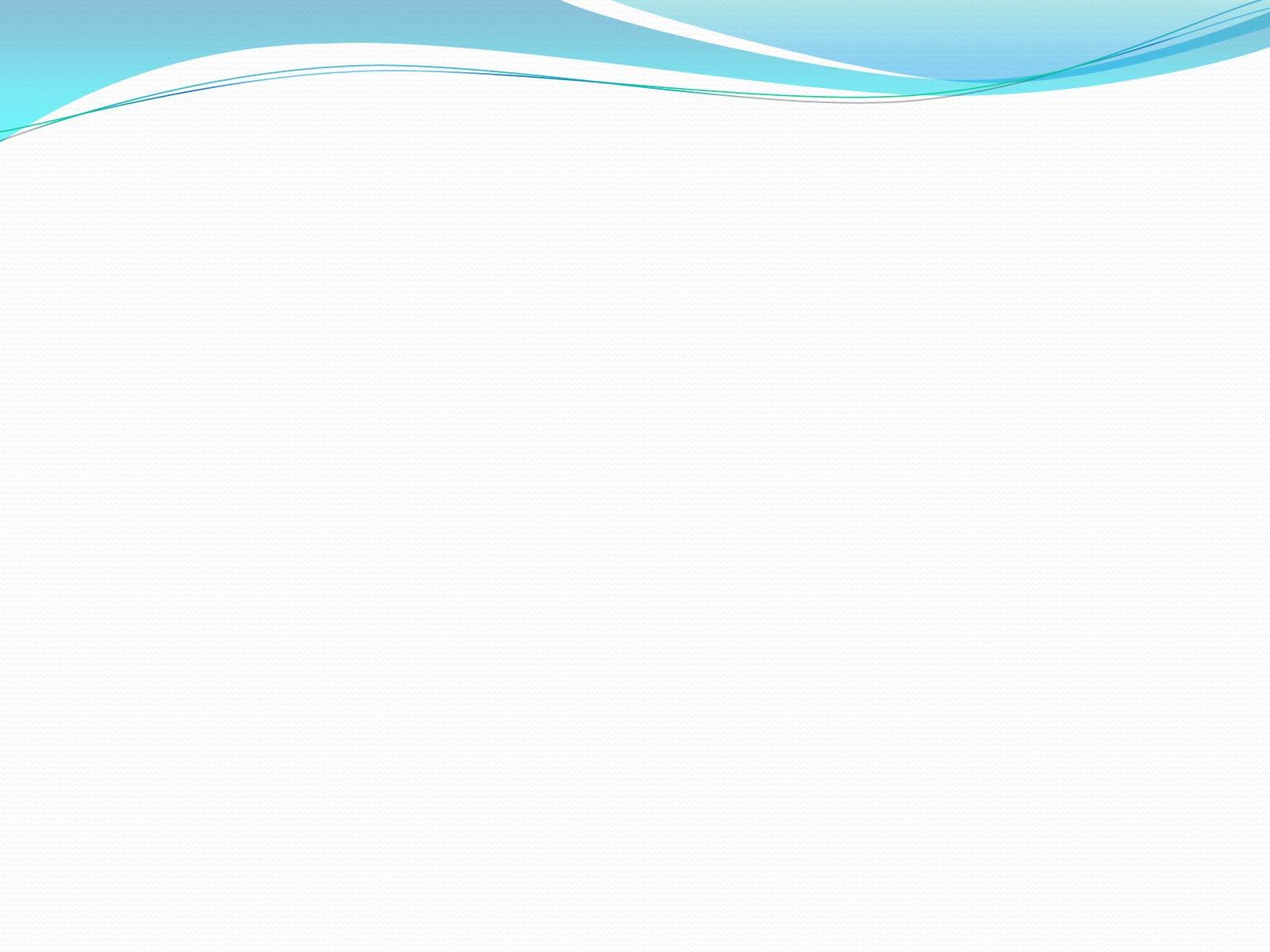 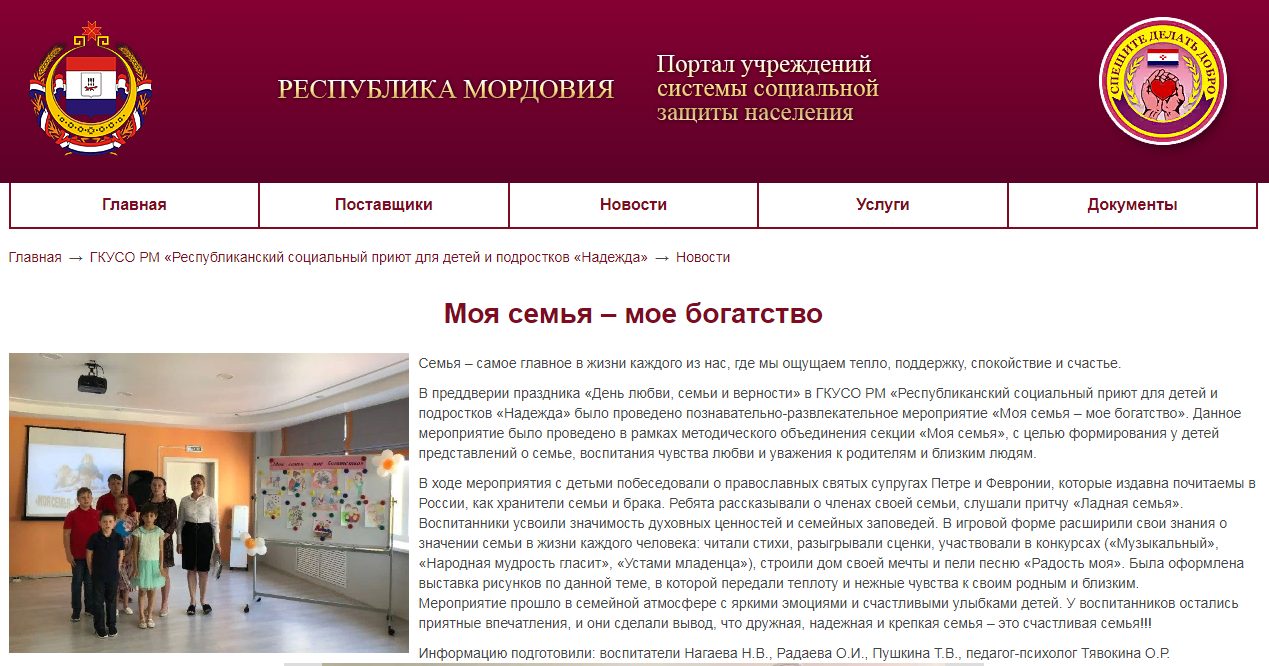 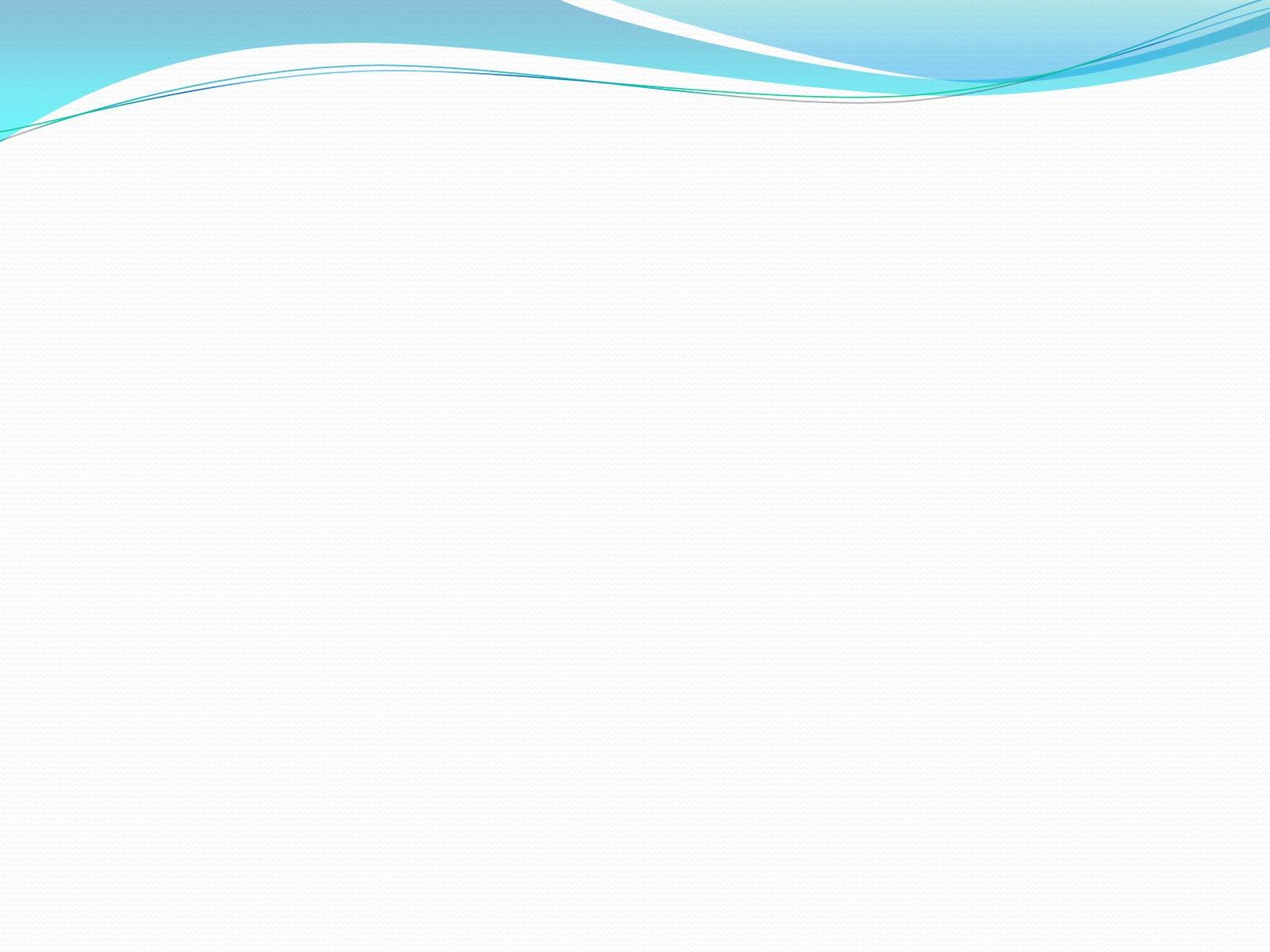 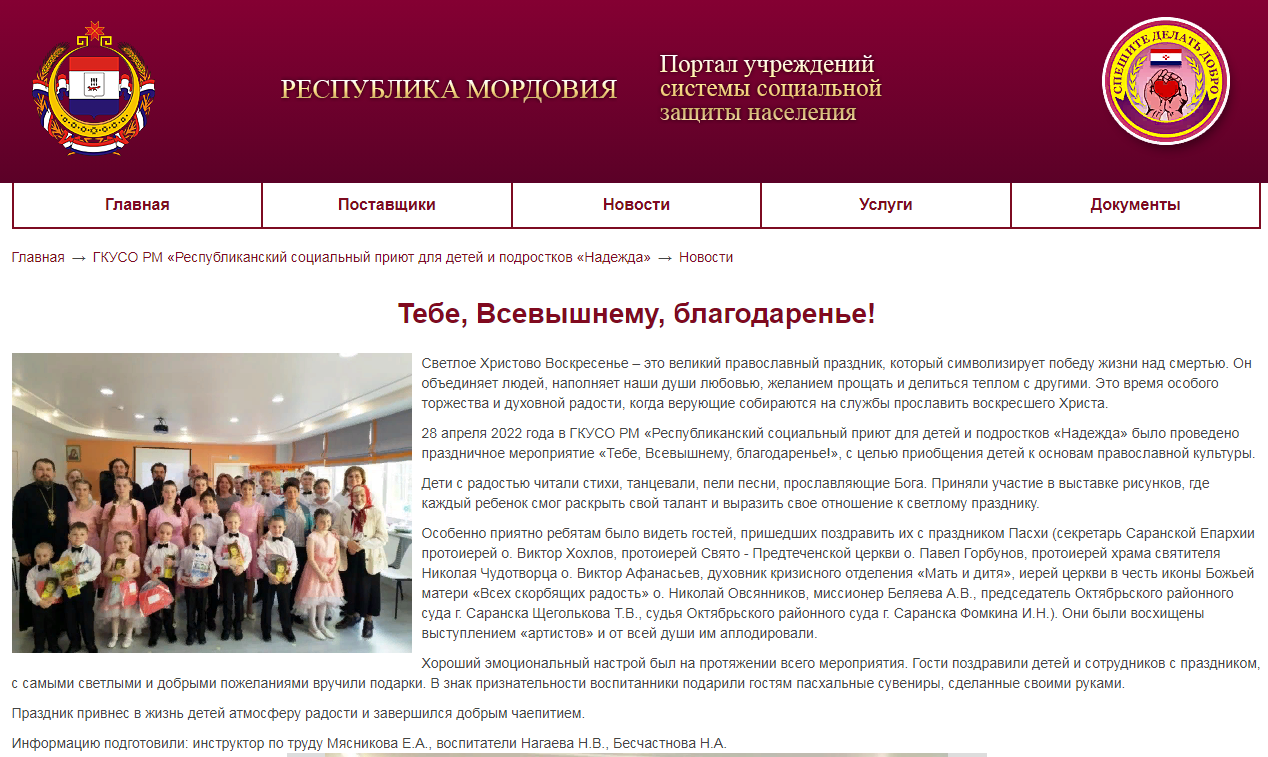 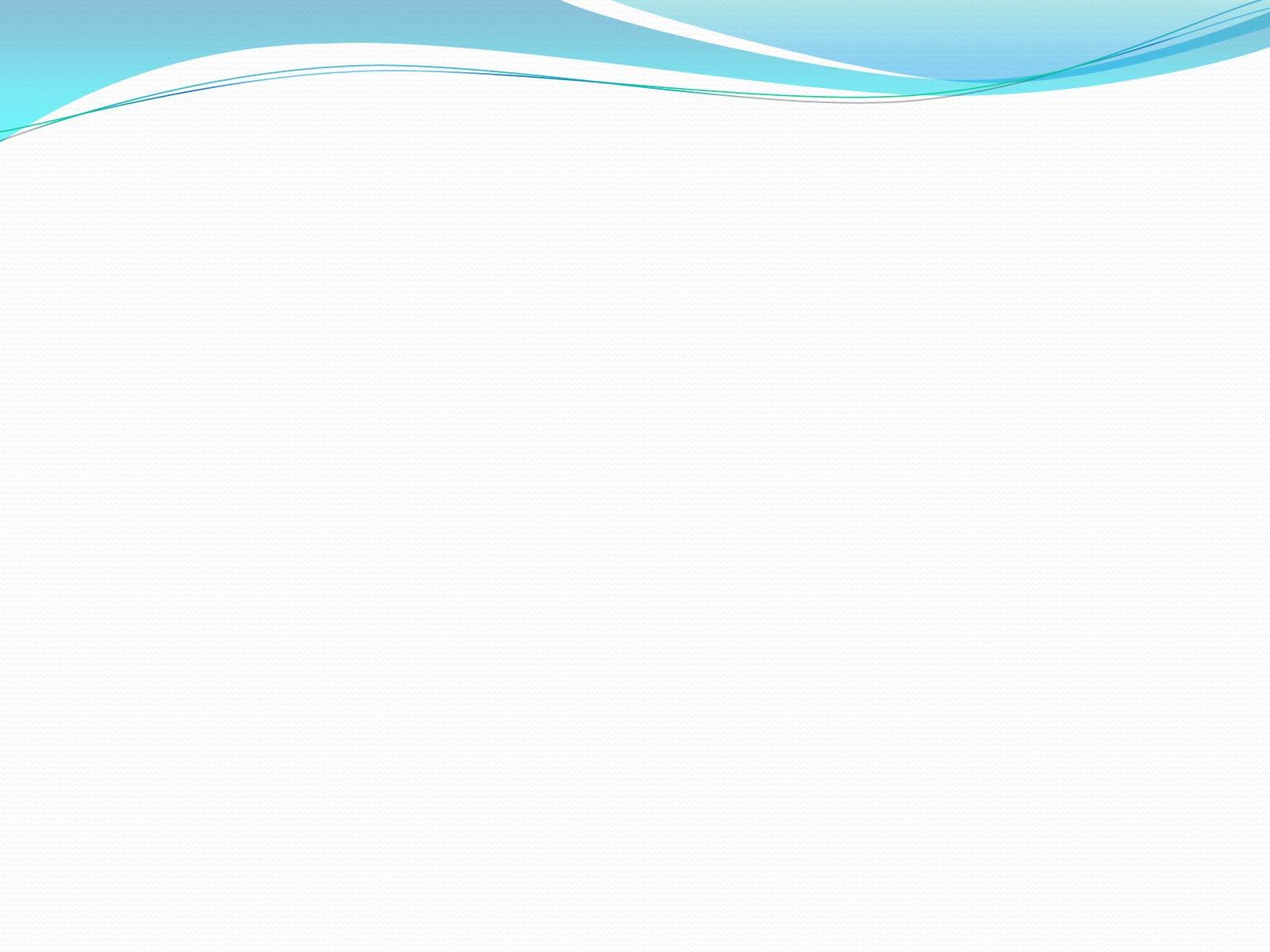 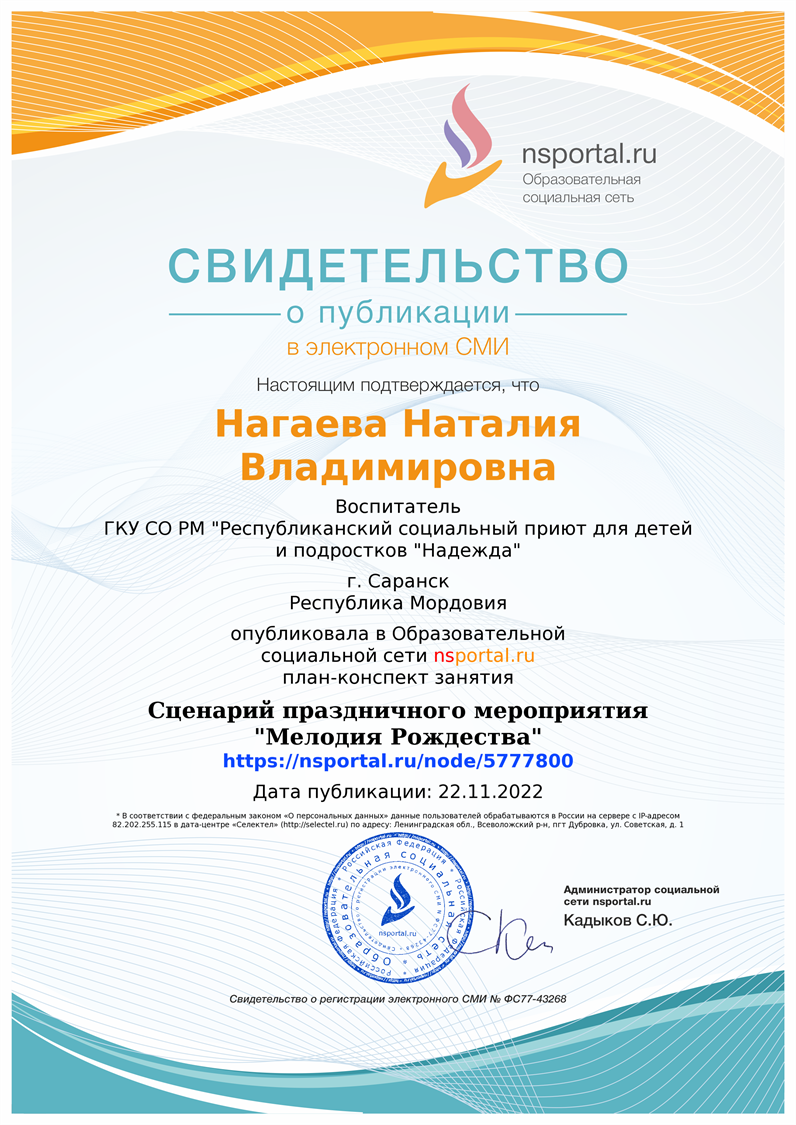 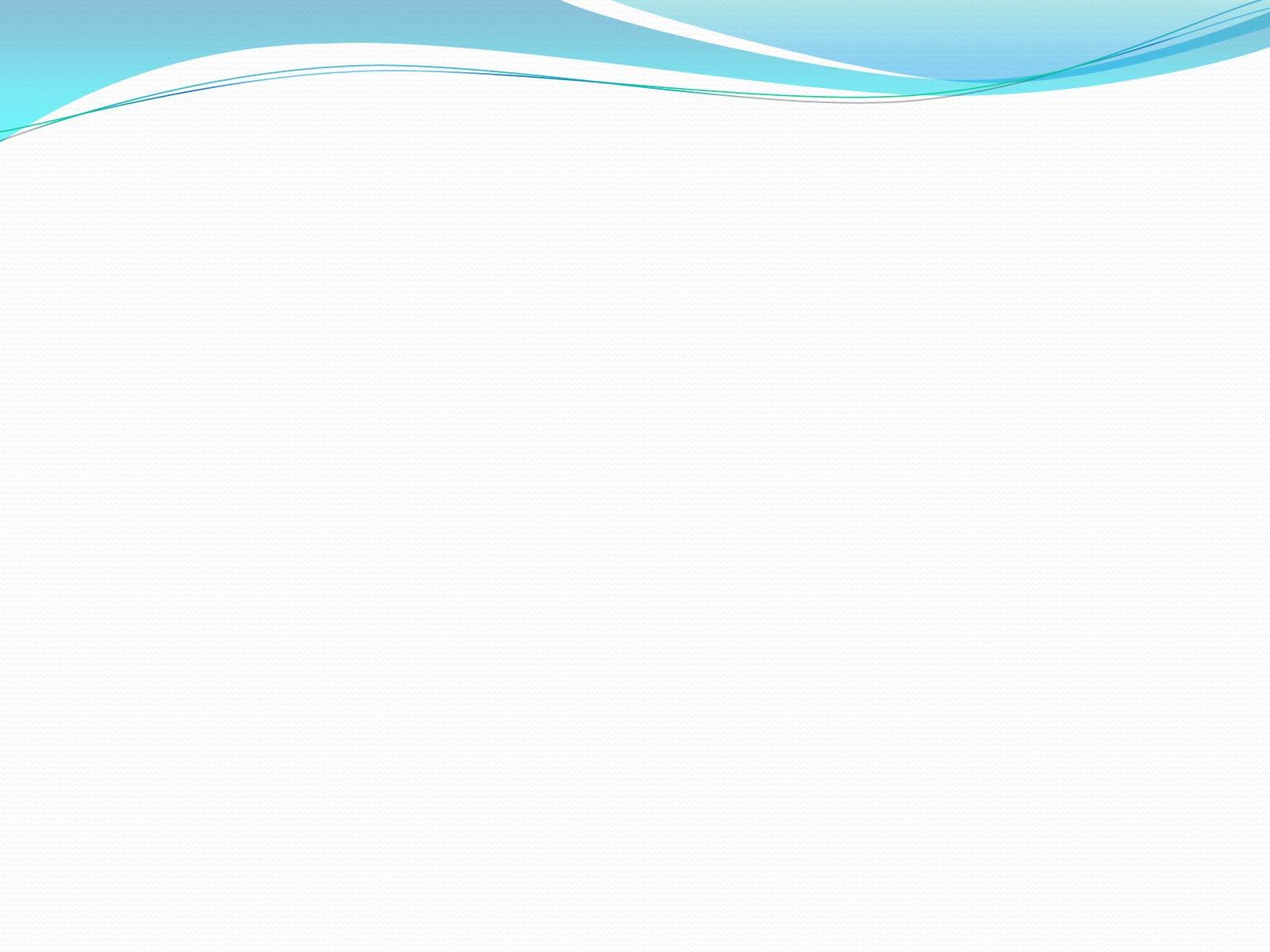 9. Выступление на заседаниях методических советов, научно-практических конференциях, педагогических чтениях, семинарах, секциях, форумах, радиопередачах (очно)
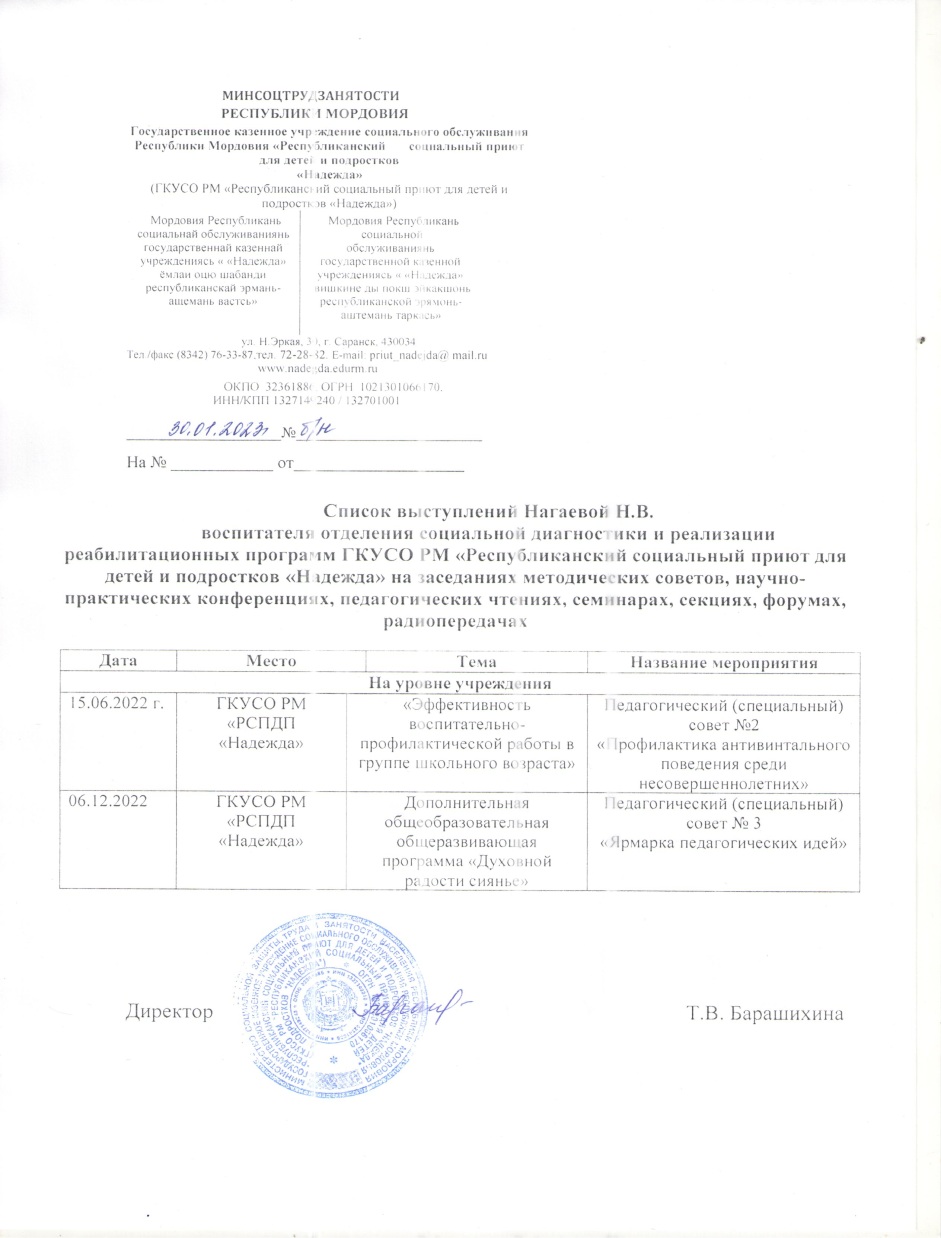 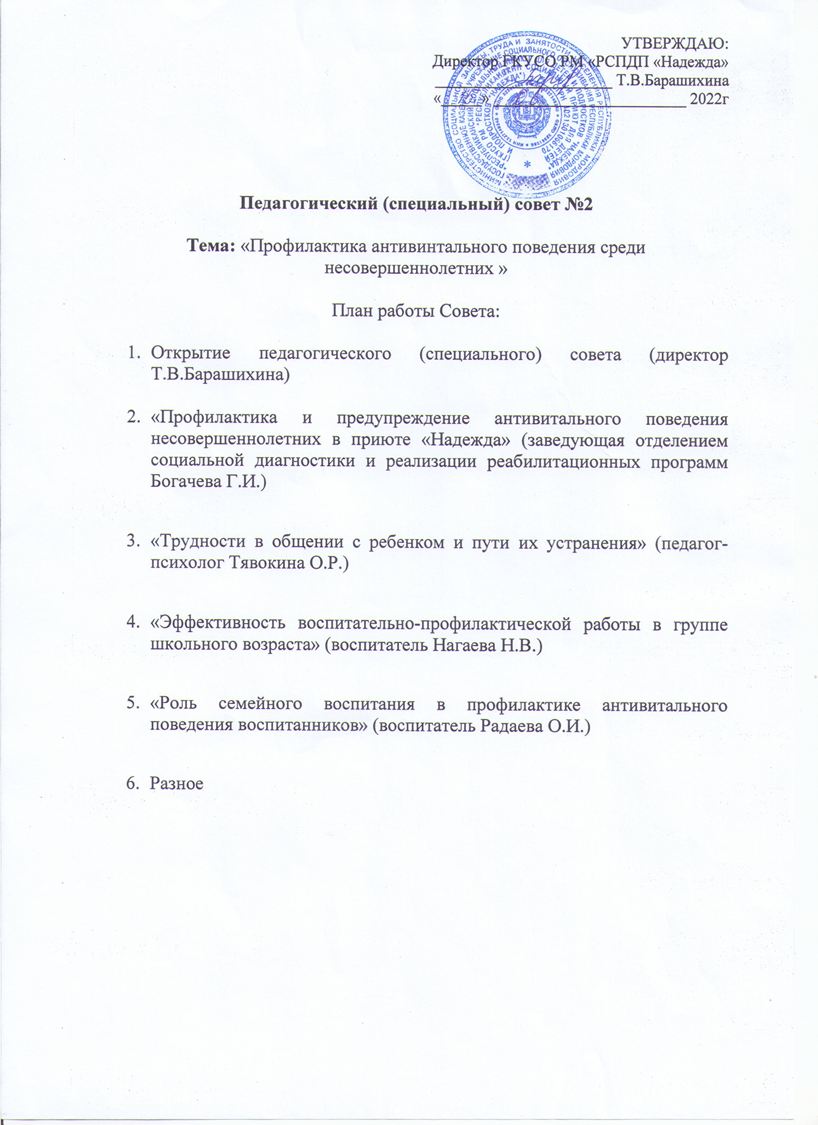 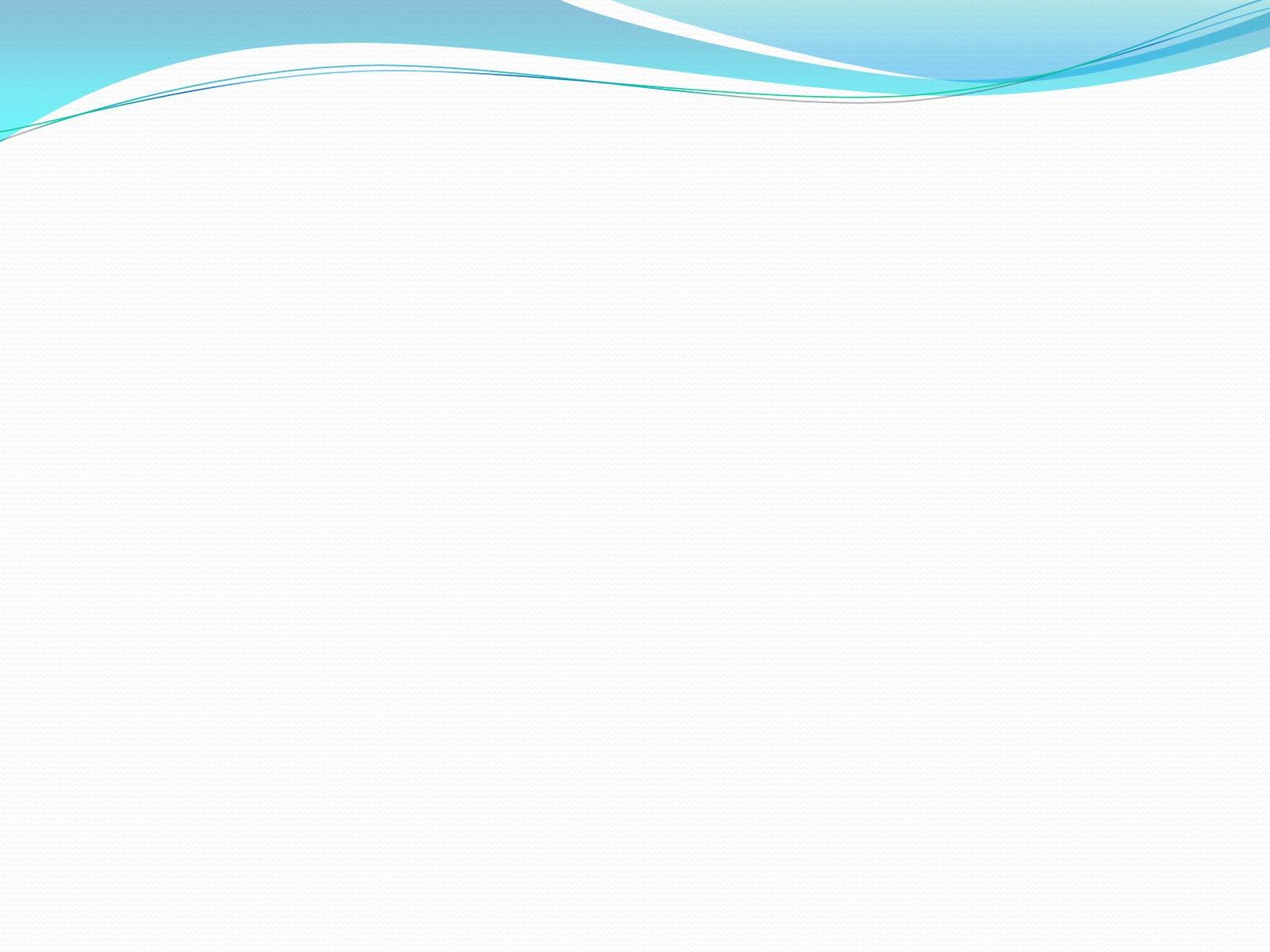 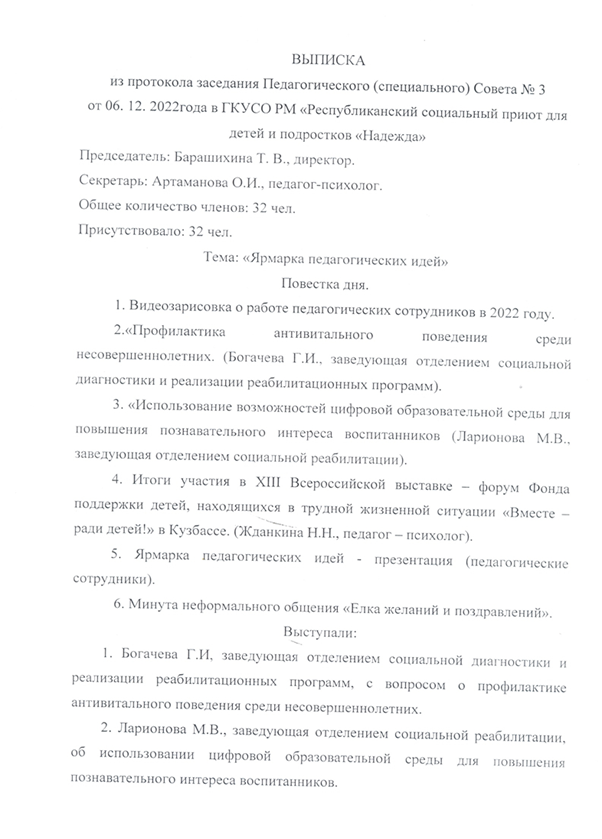 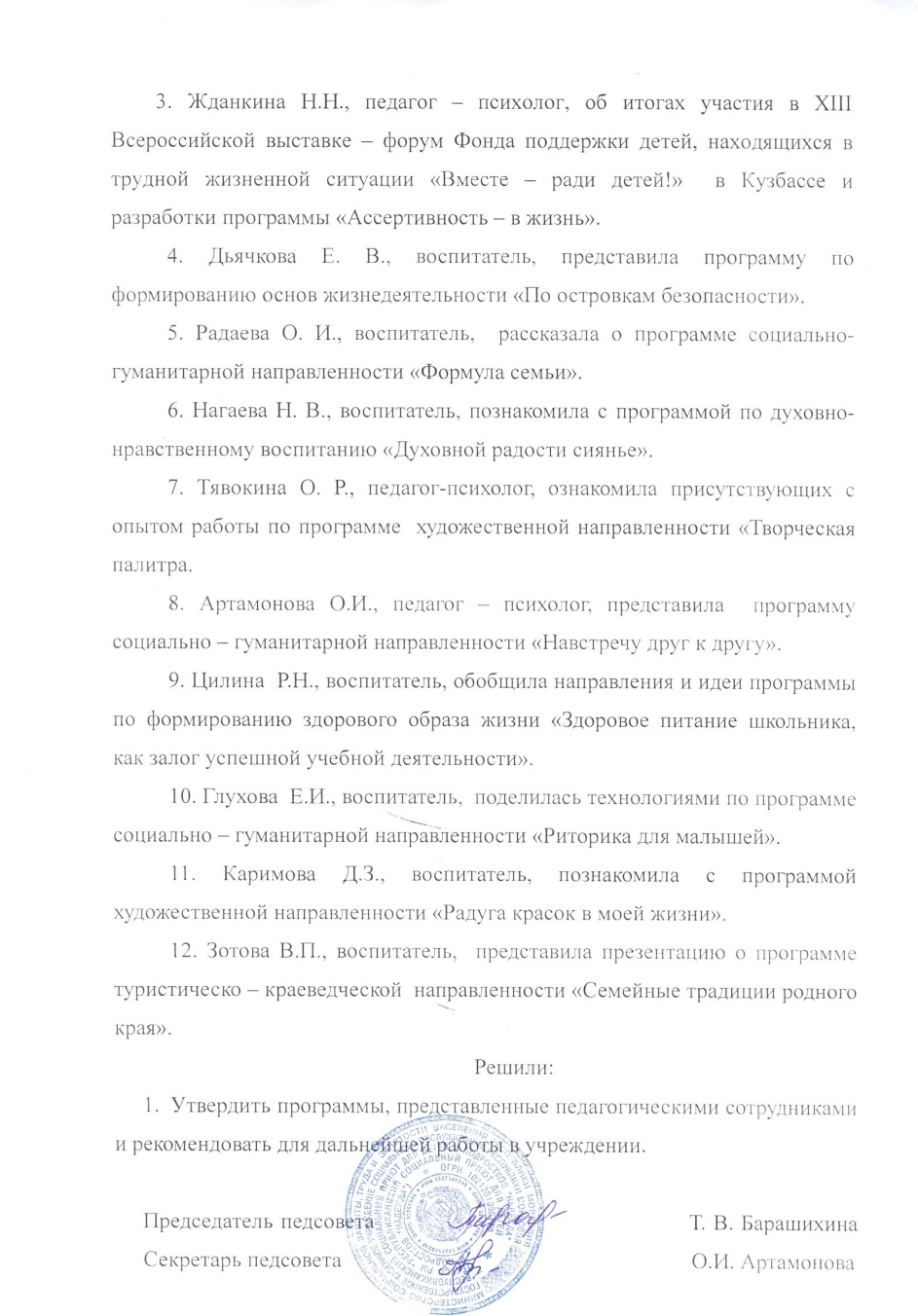 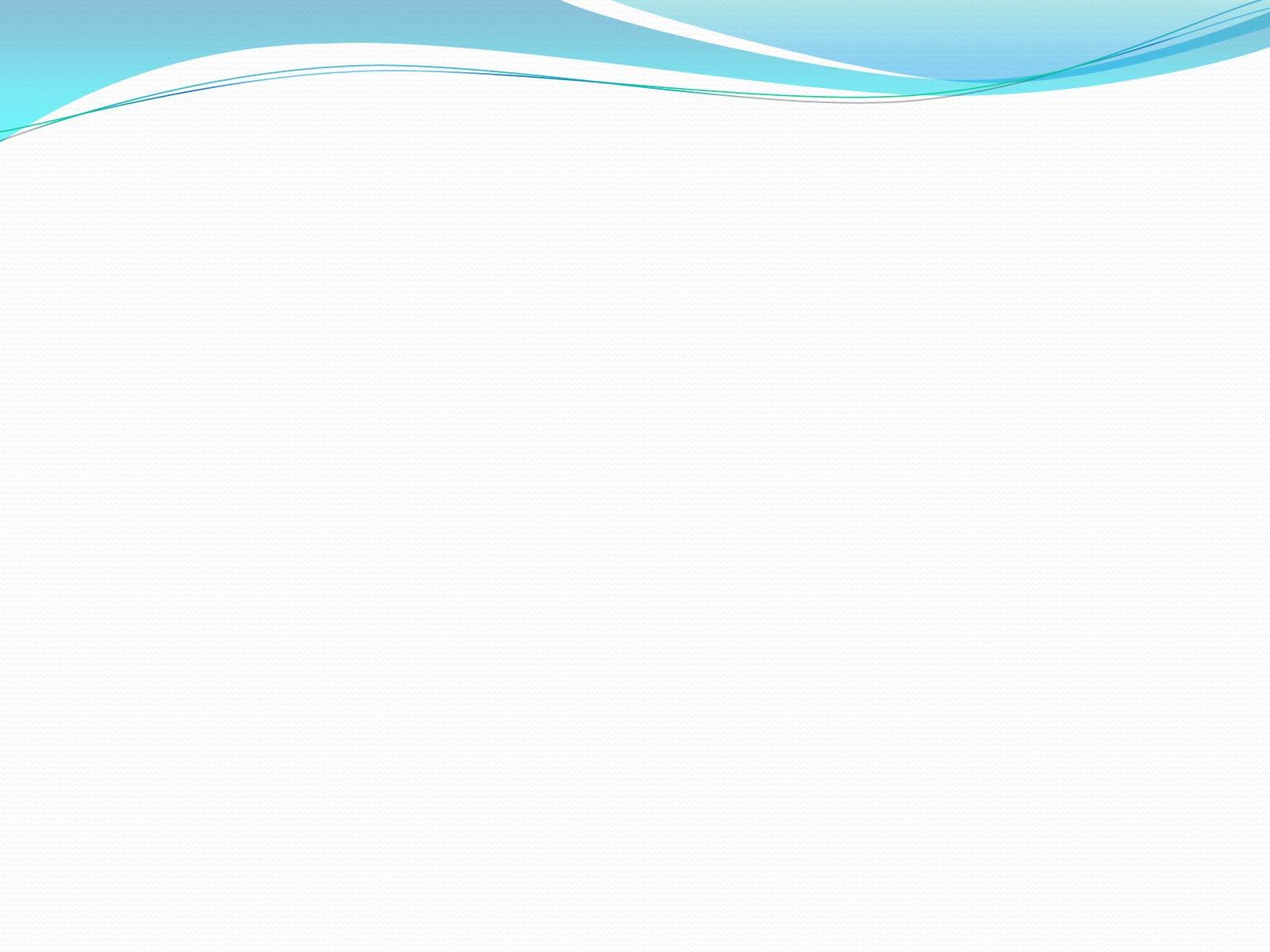 10. Проведение открытых занятий, мастер-классов, мероприятий (очно)
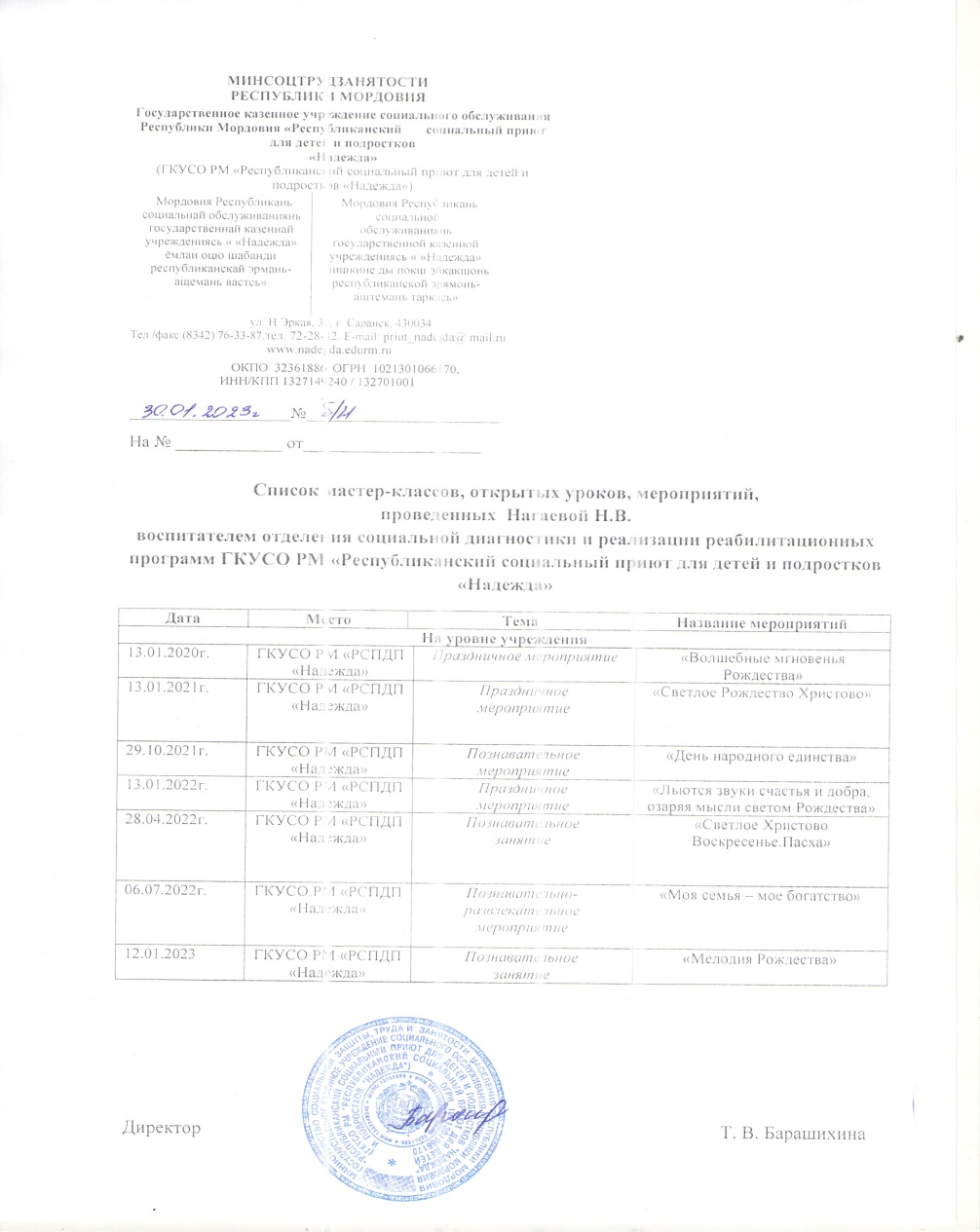 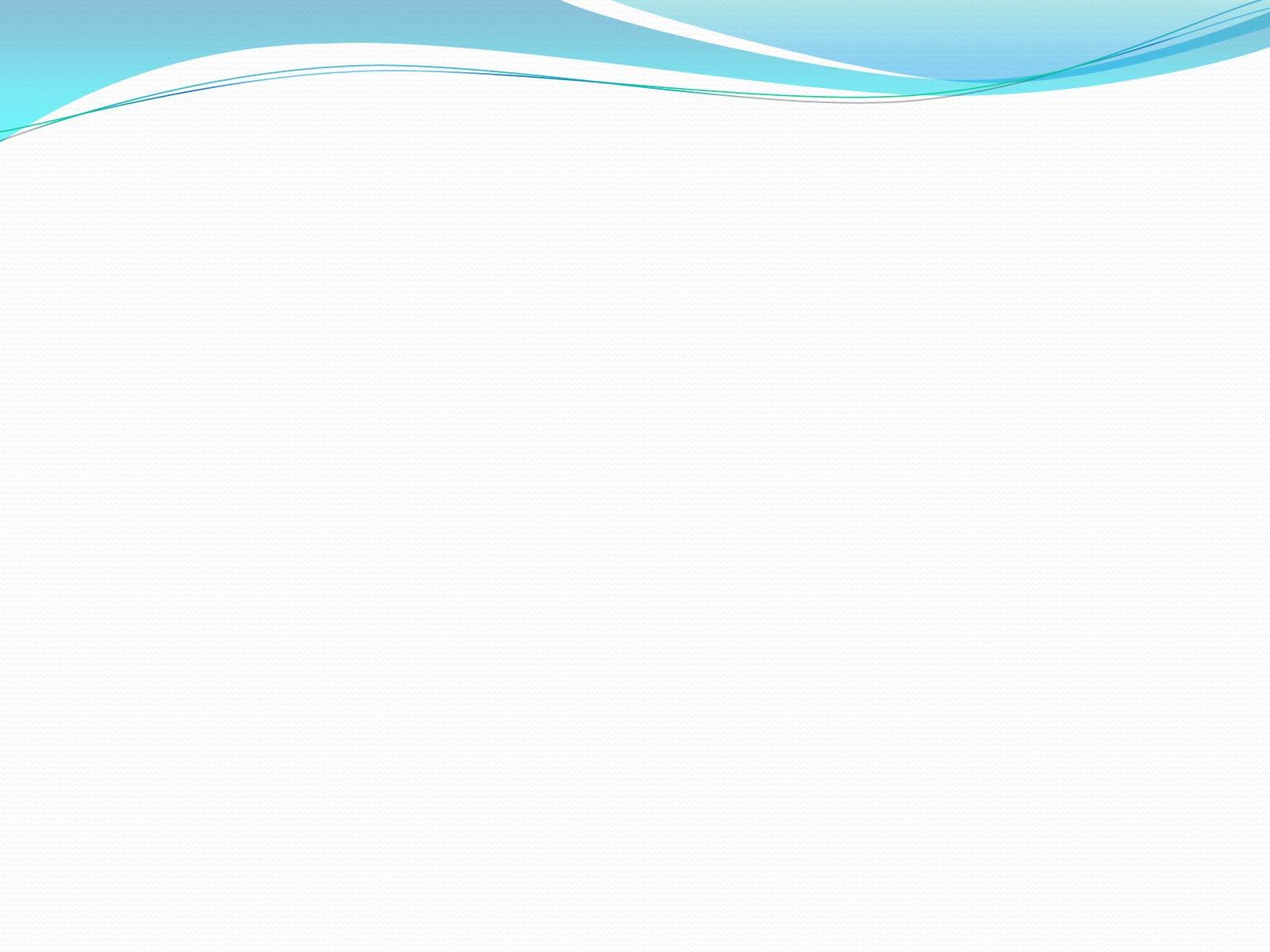 12. Общественно-педагогическая активность педагога: участие в работе педагогических сообществ, экспертных комиссиях, в жюри конкурсов
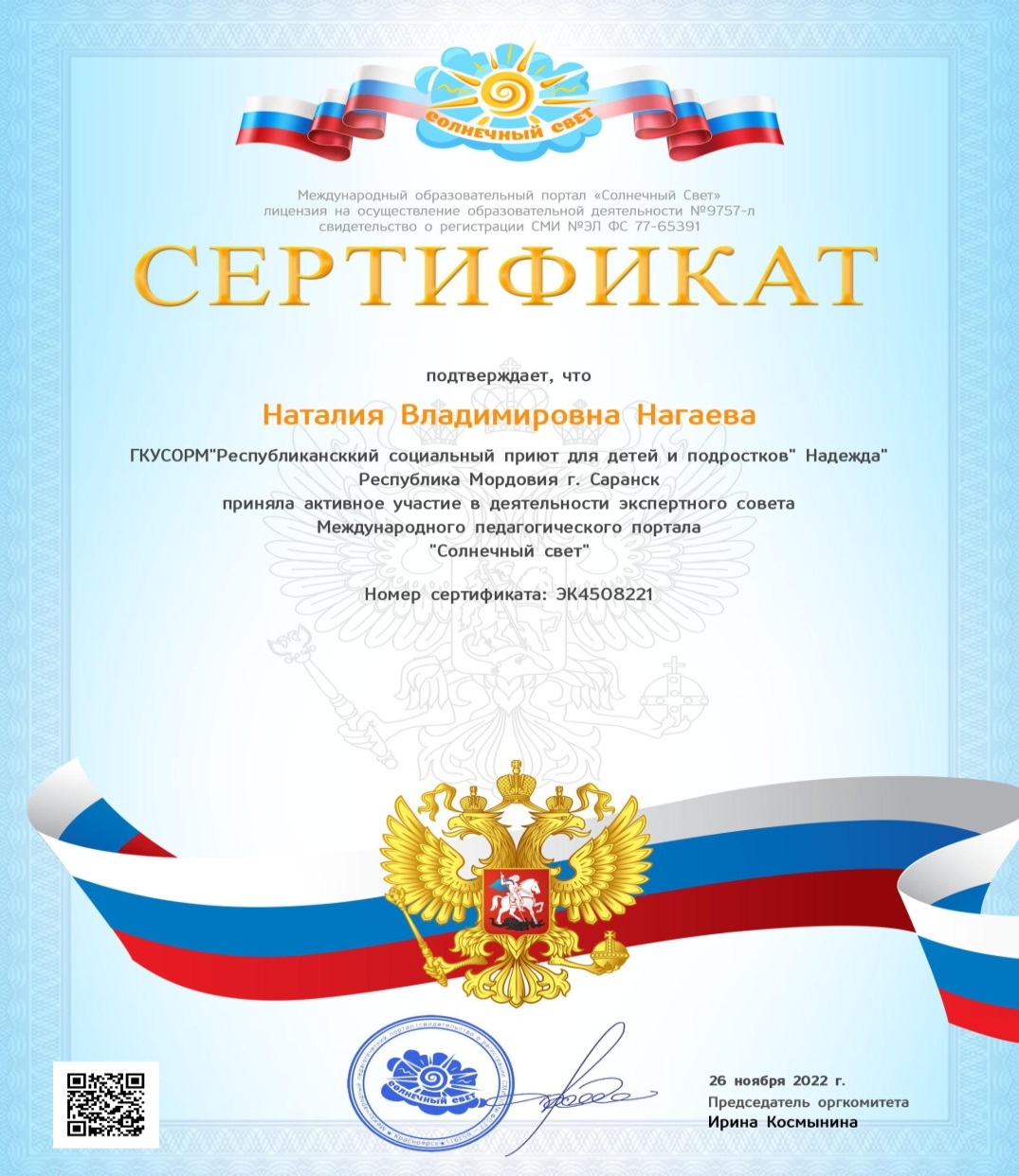 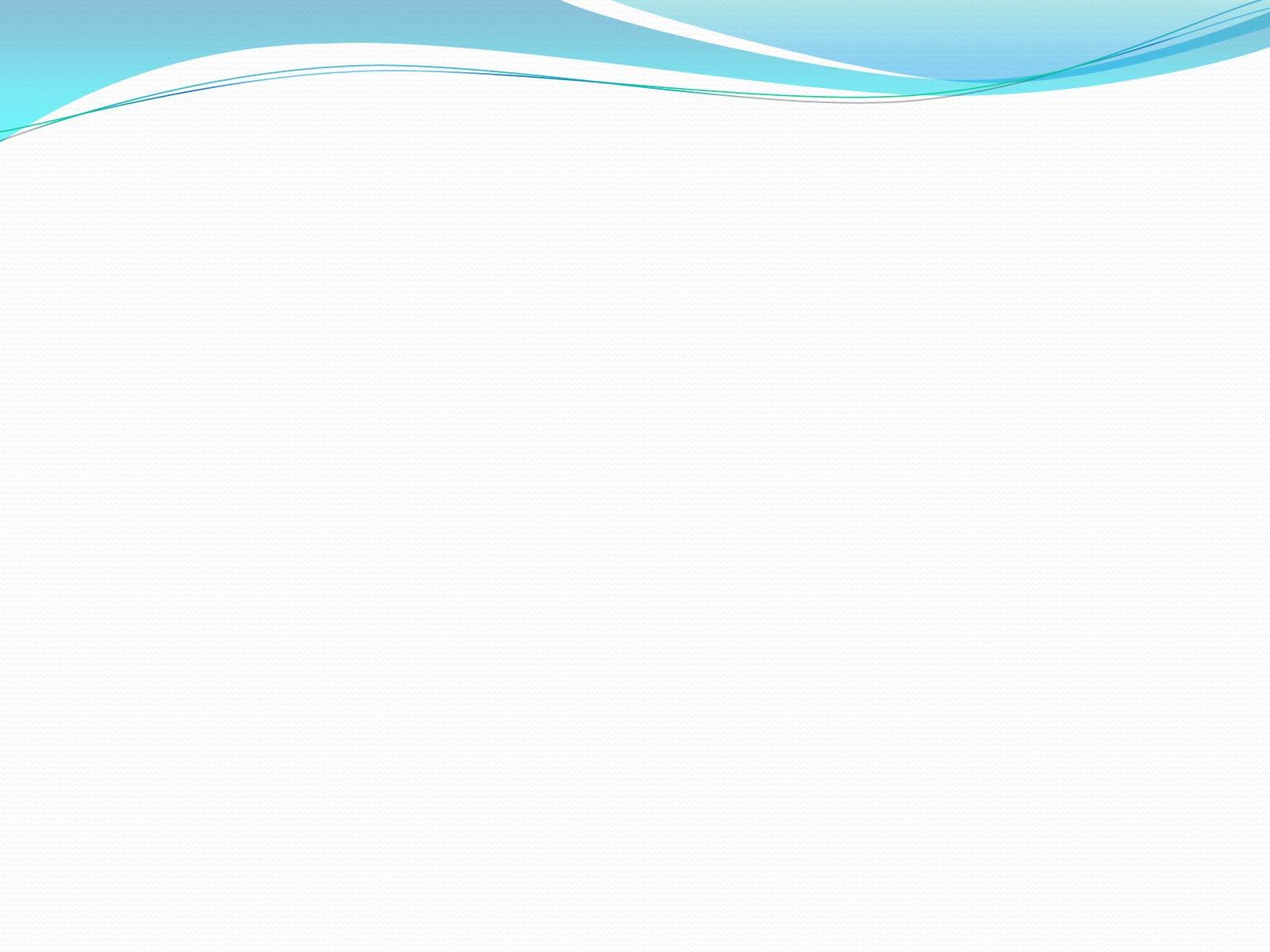 13. Участие педагога в профессиональных конкурсах
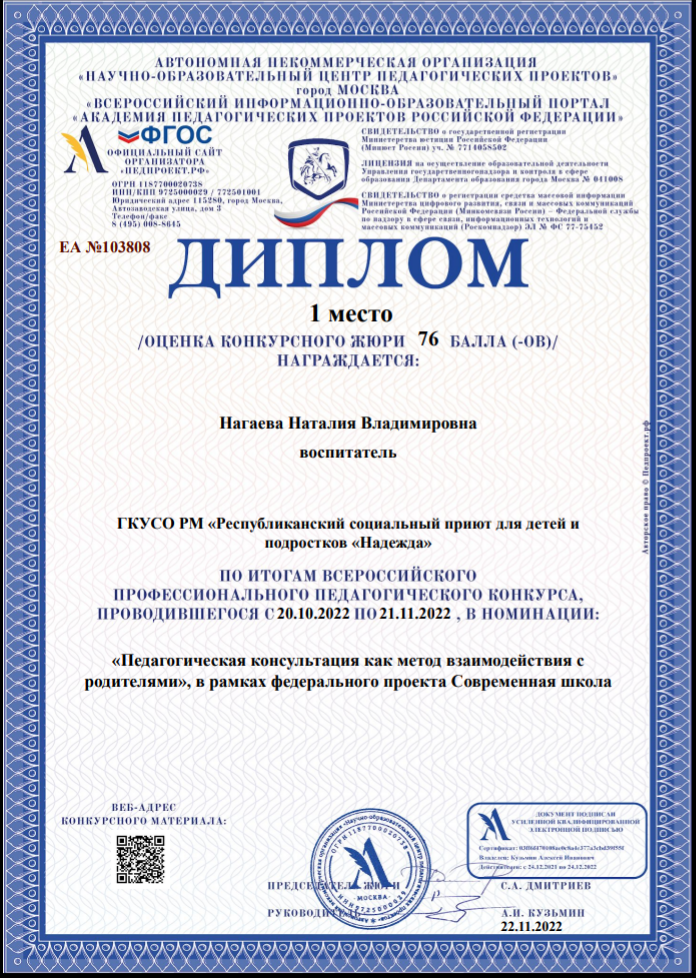 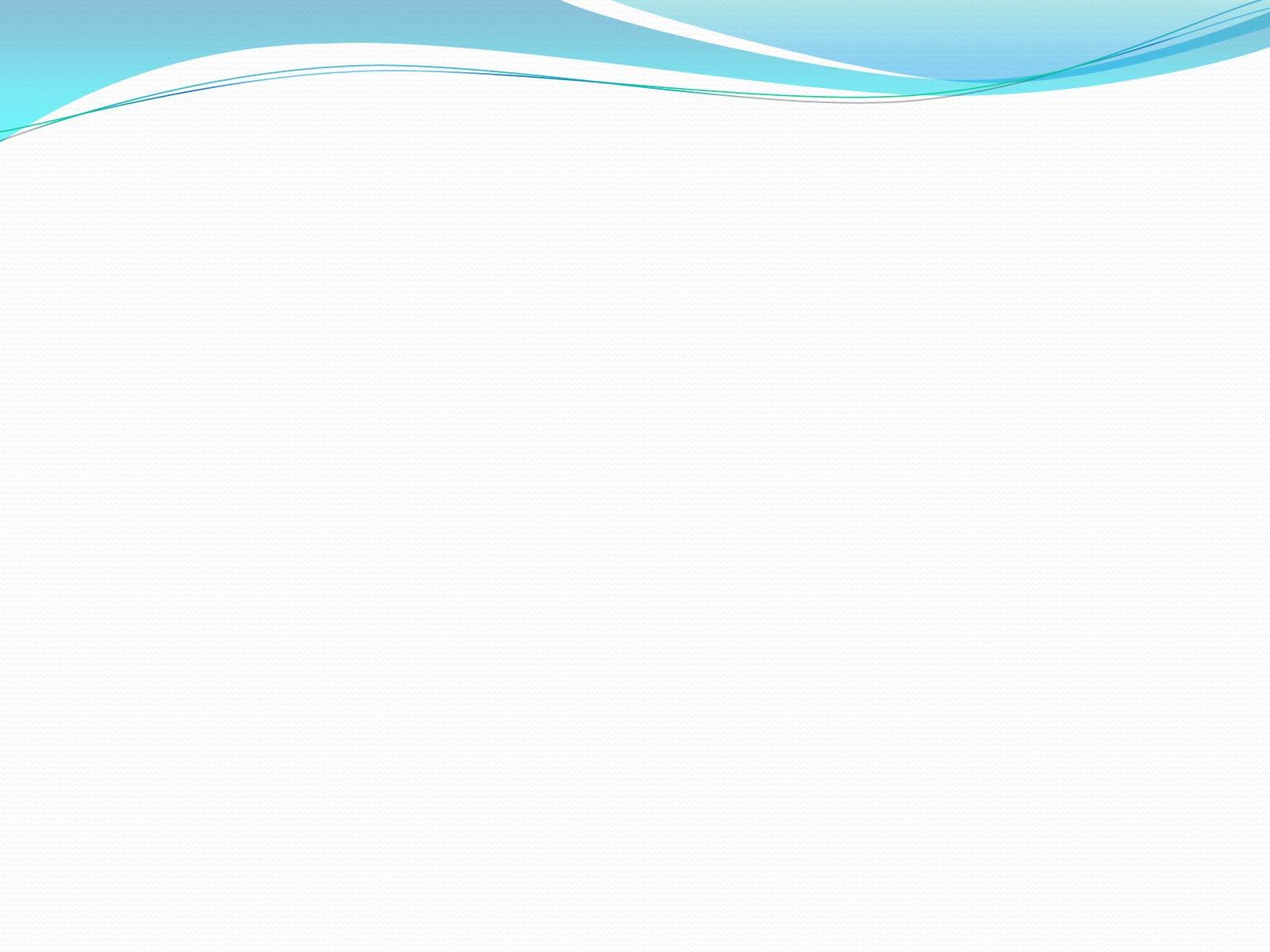 15. Награды и поощрения
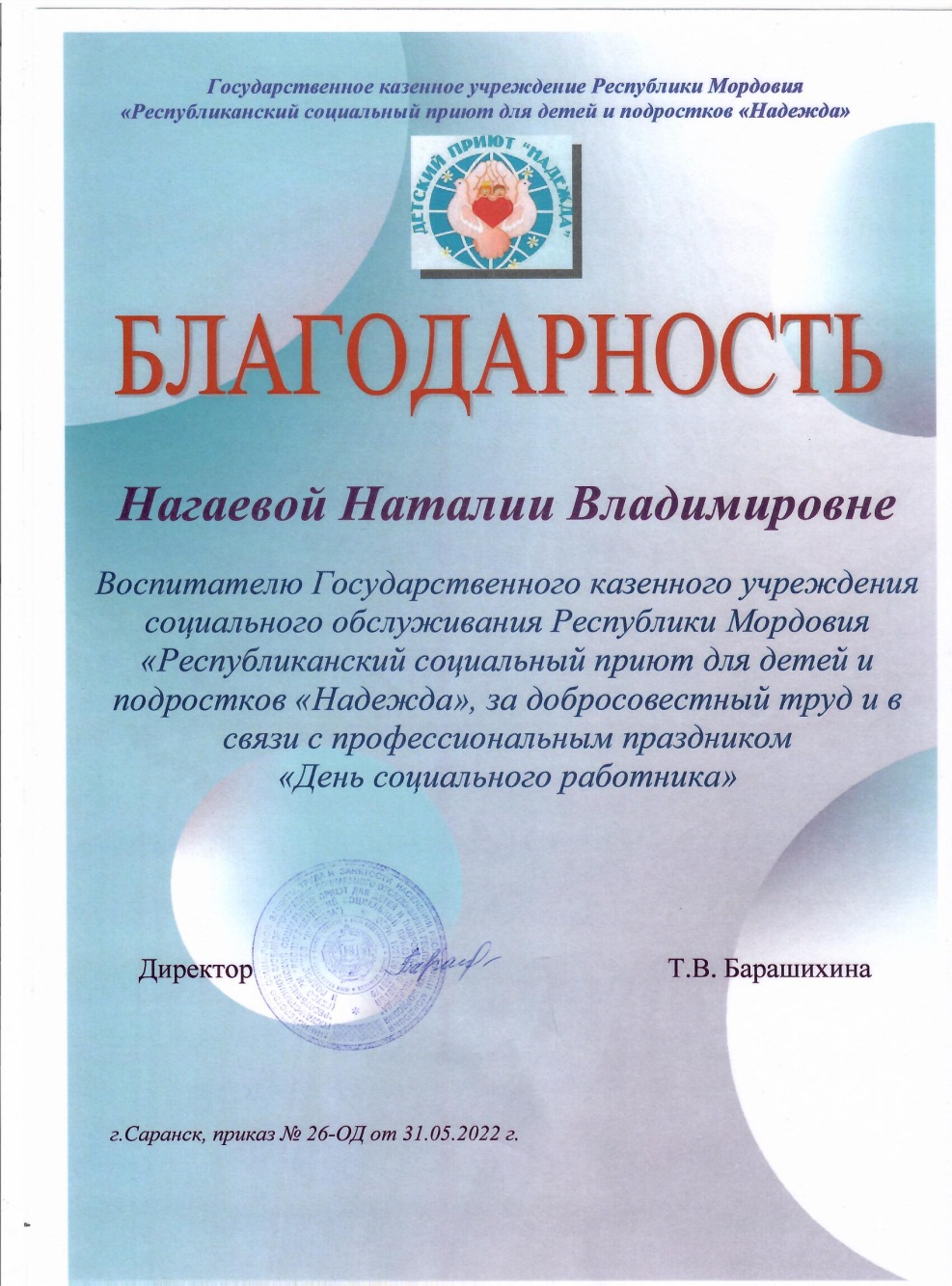 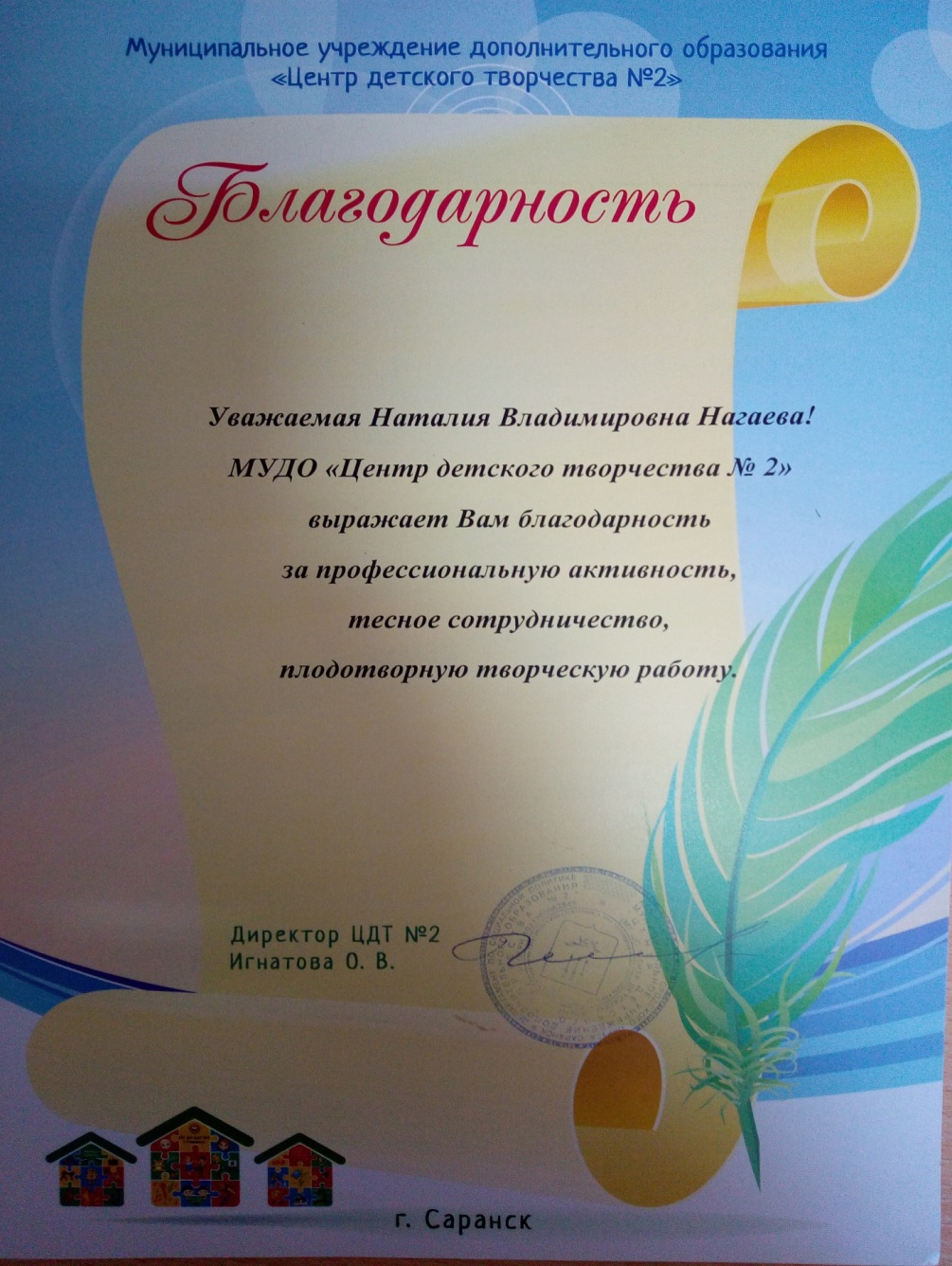 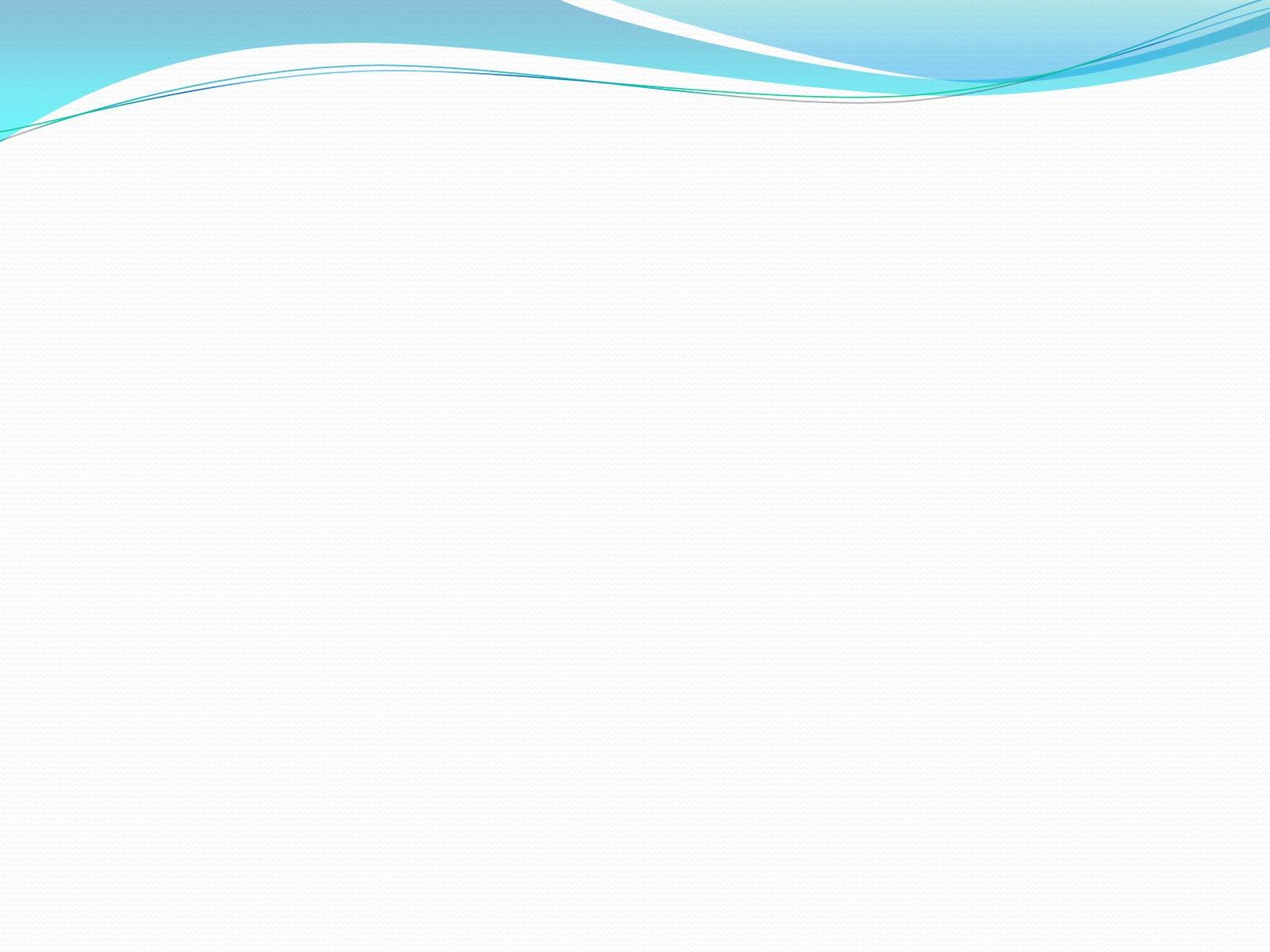 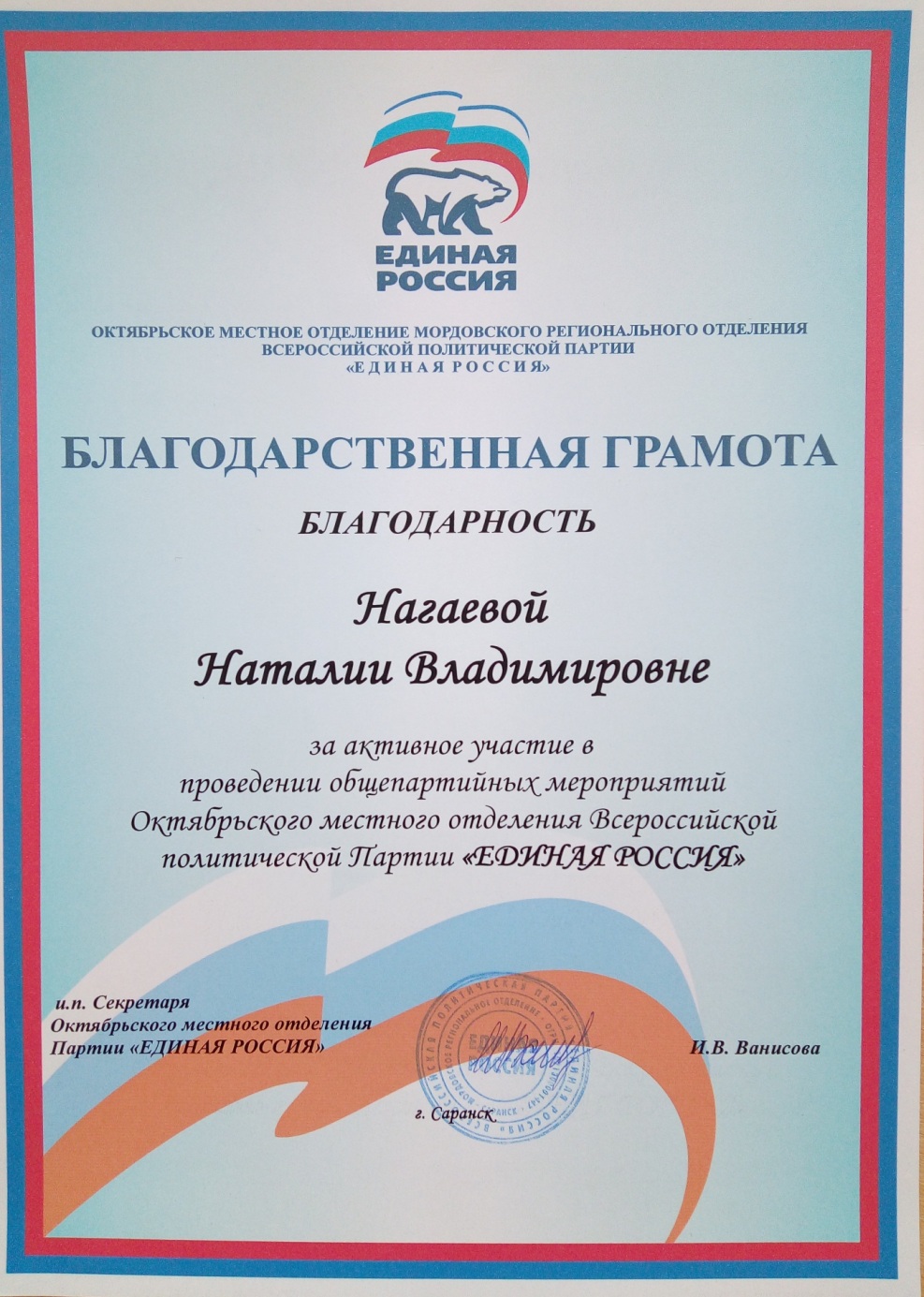 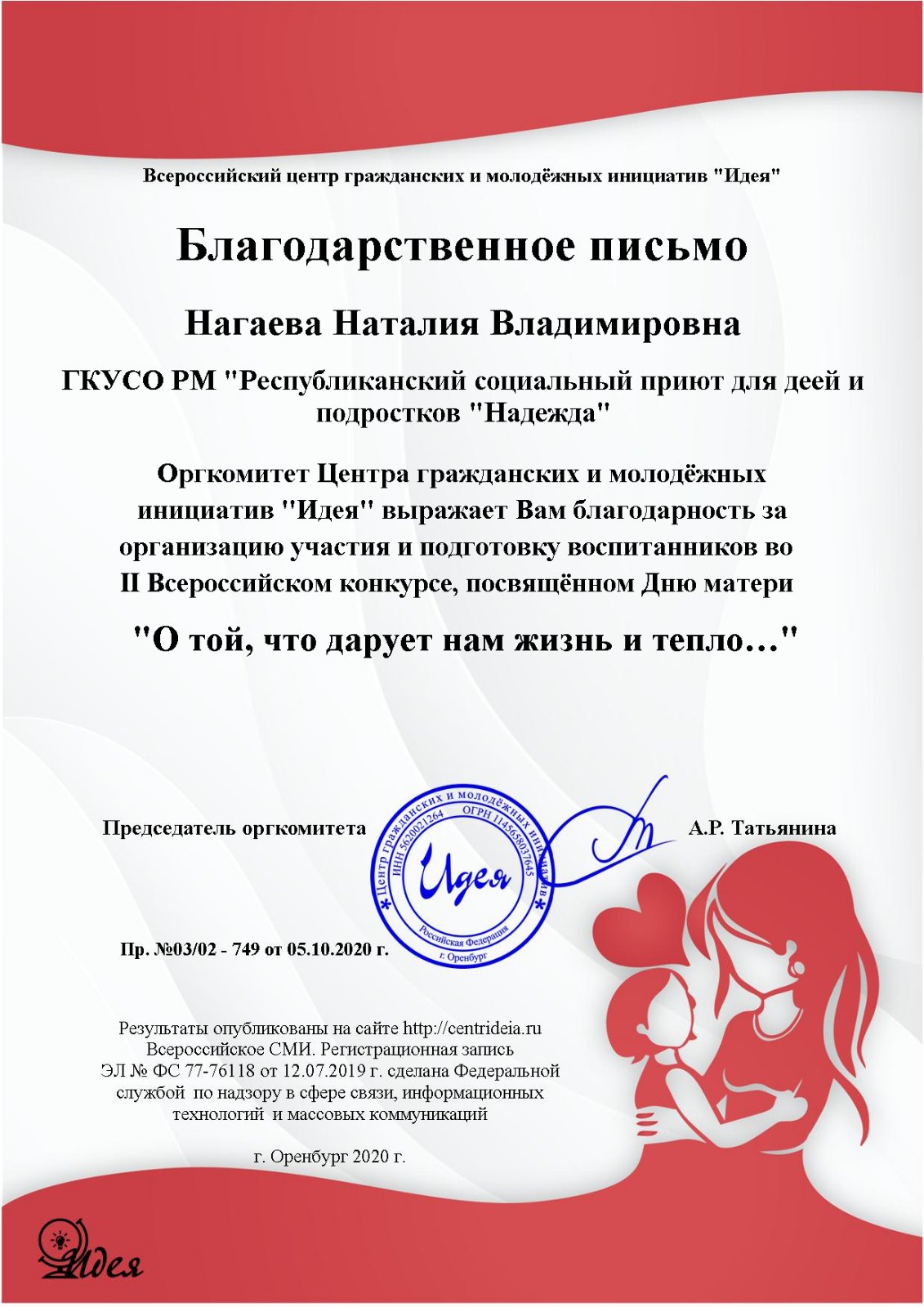 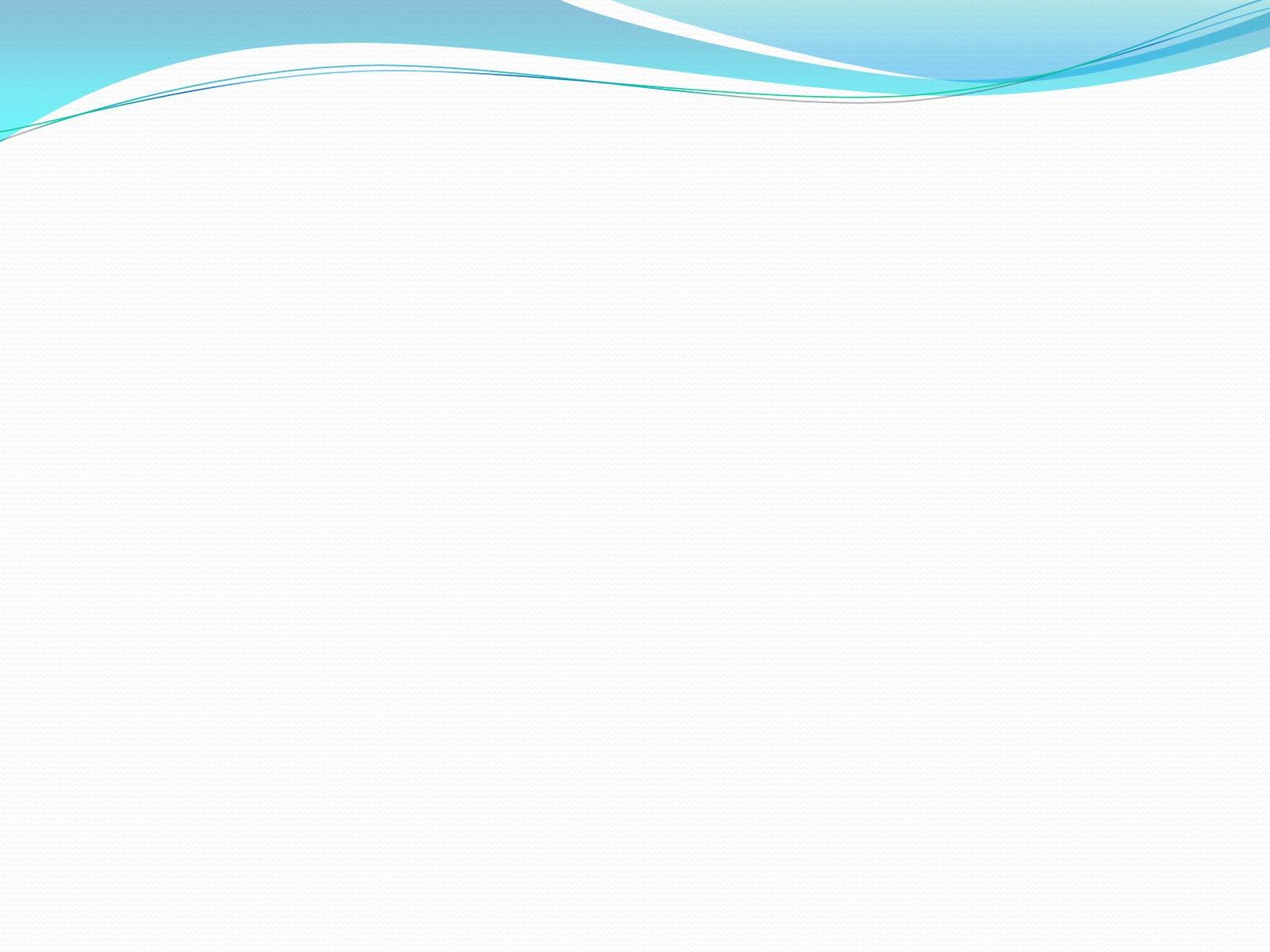 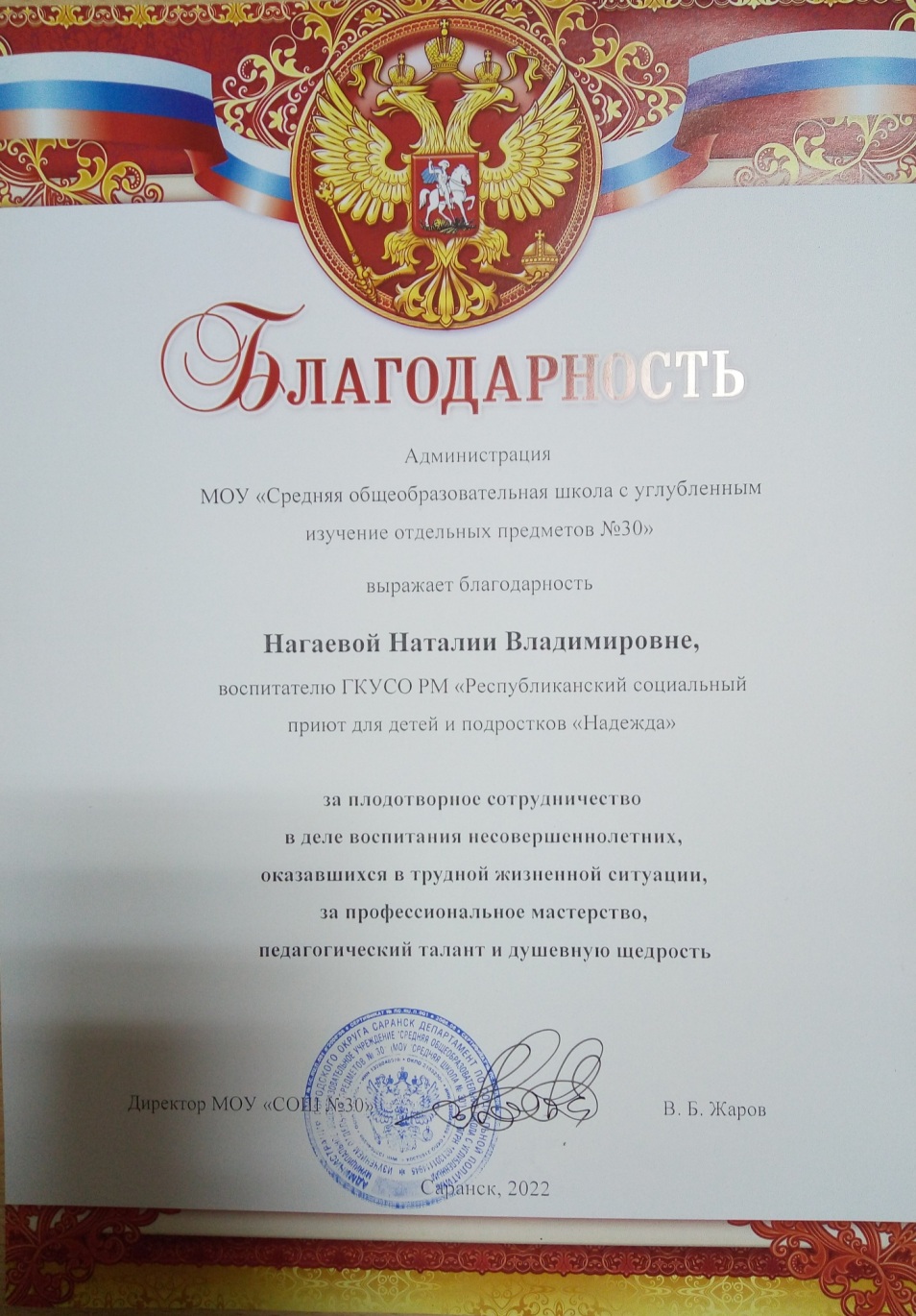 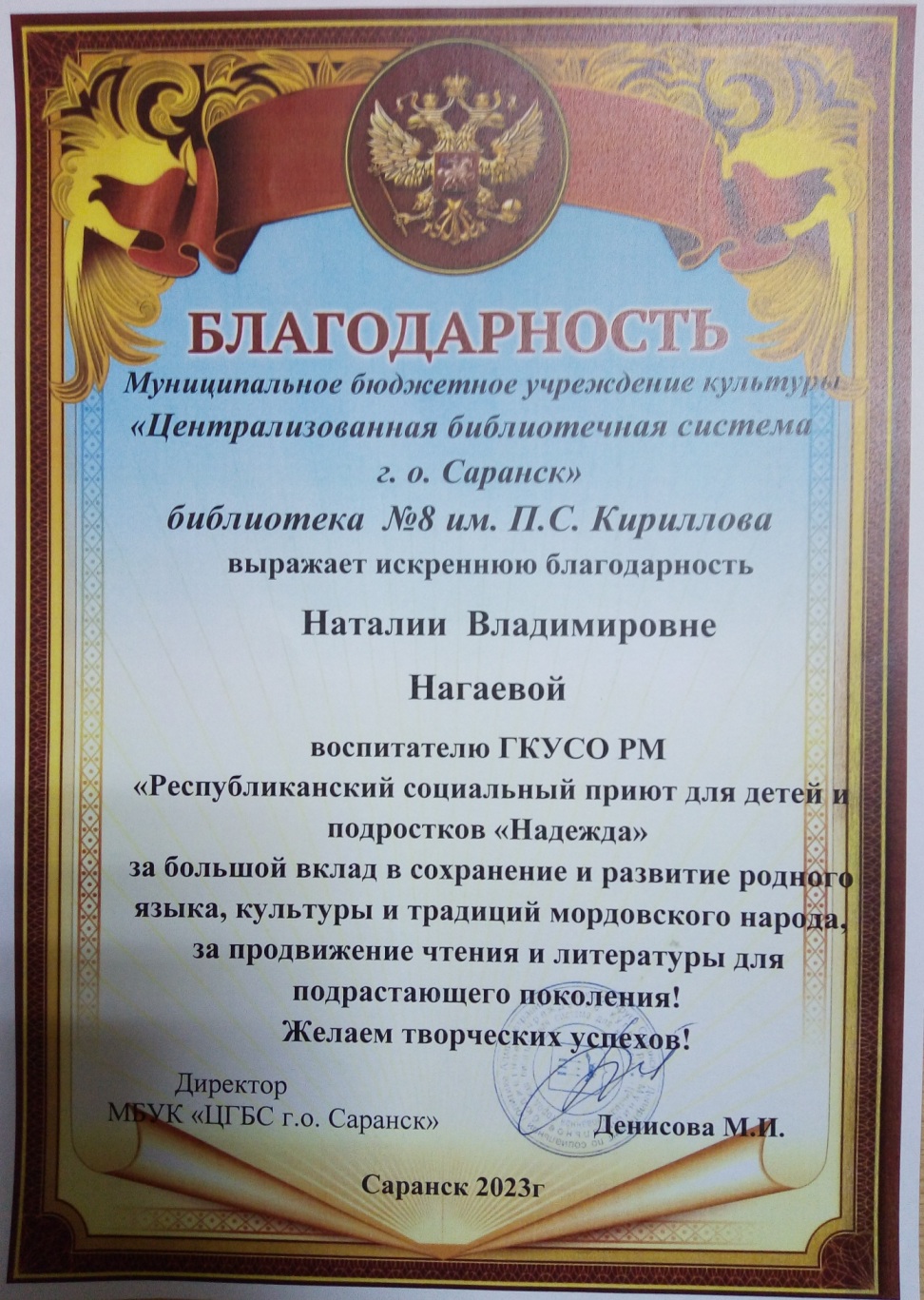 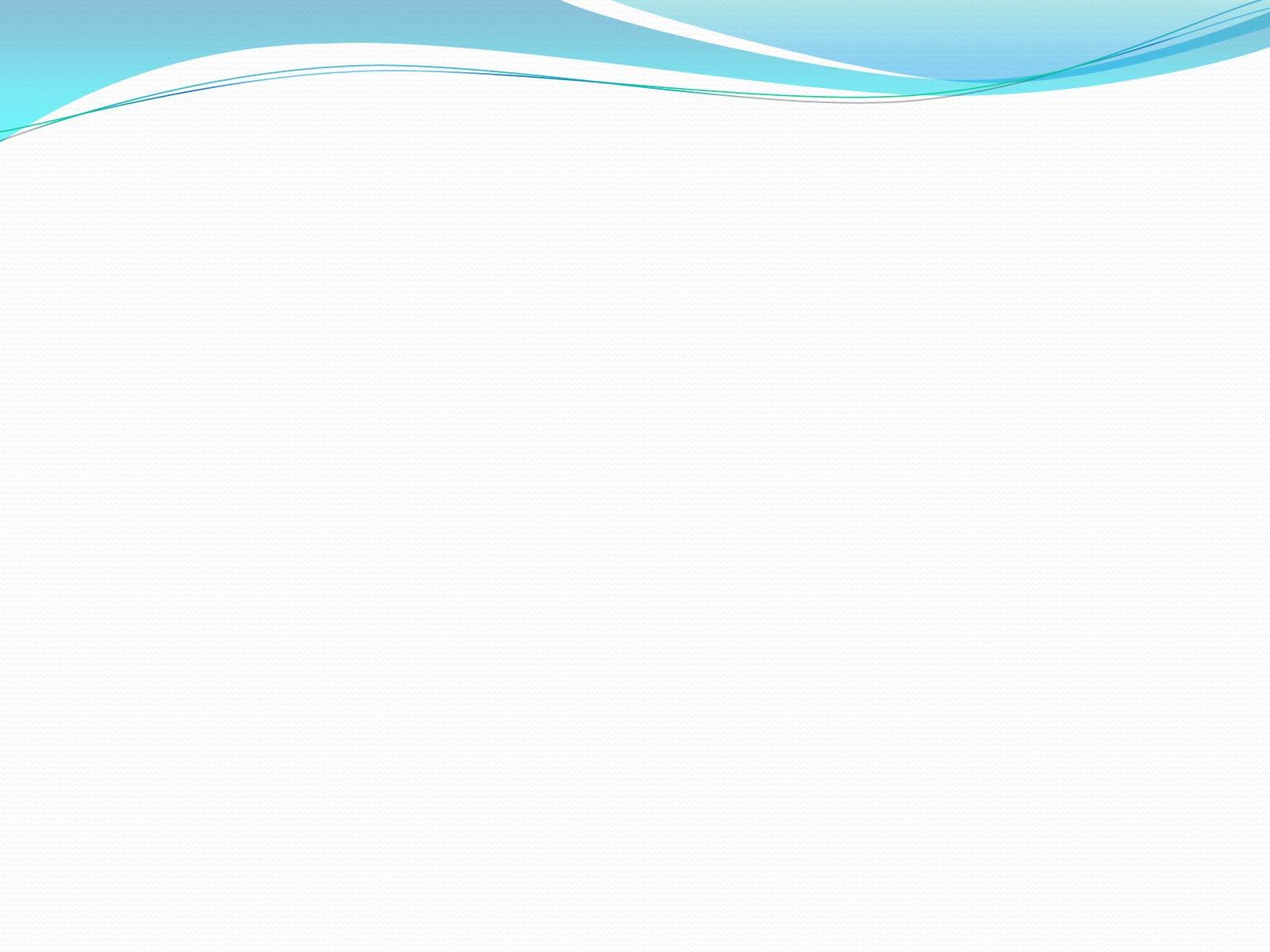 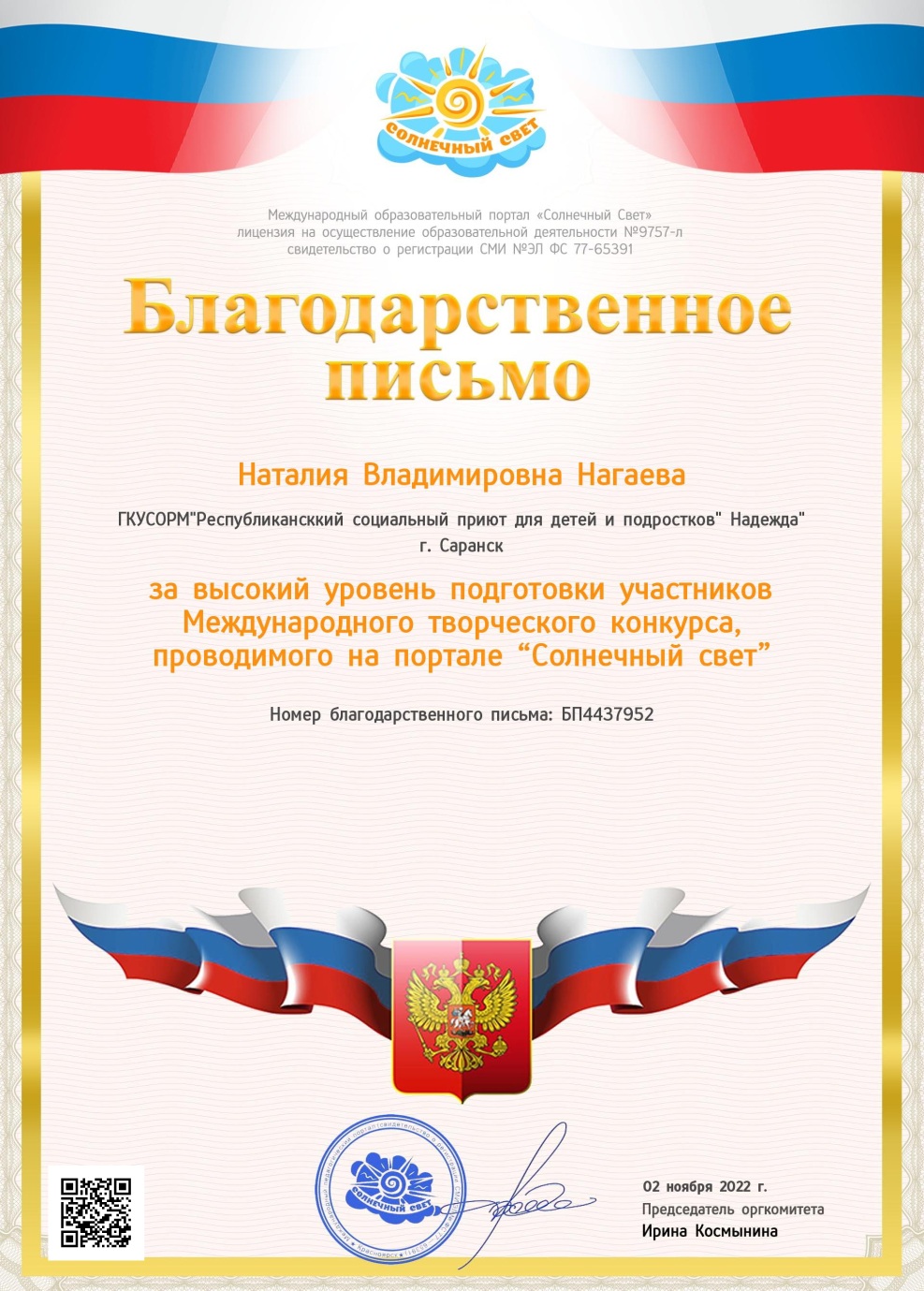 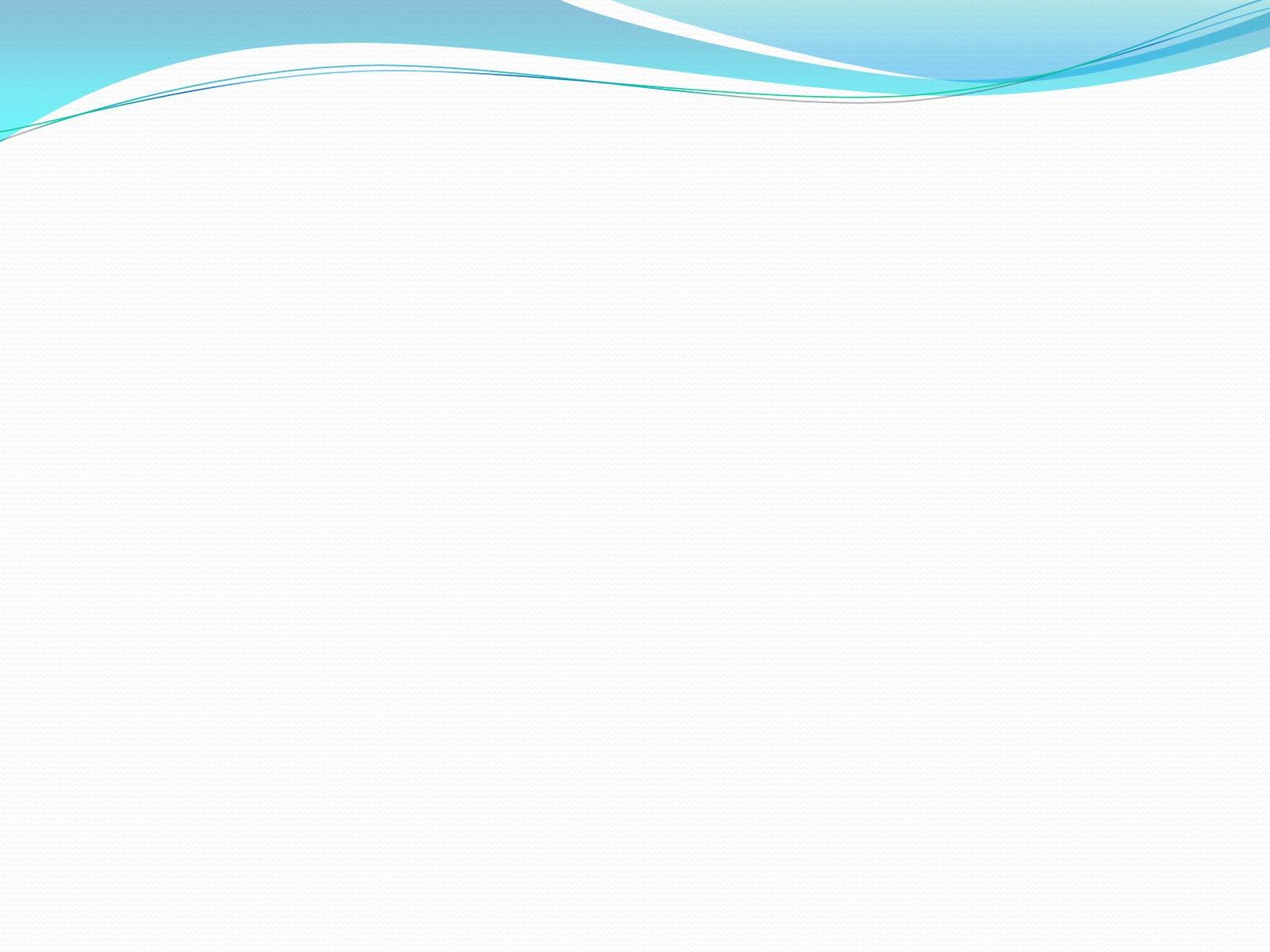 16. Дополнительная информация
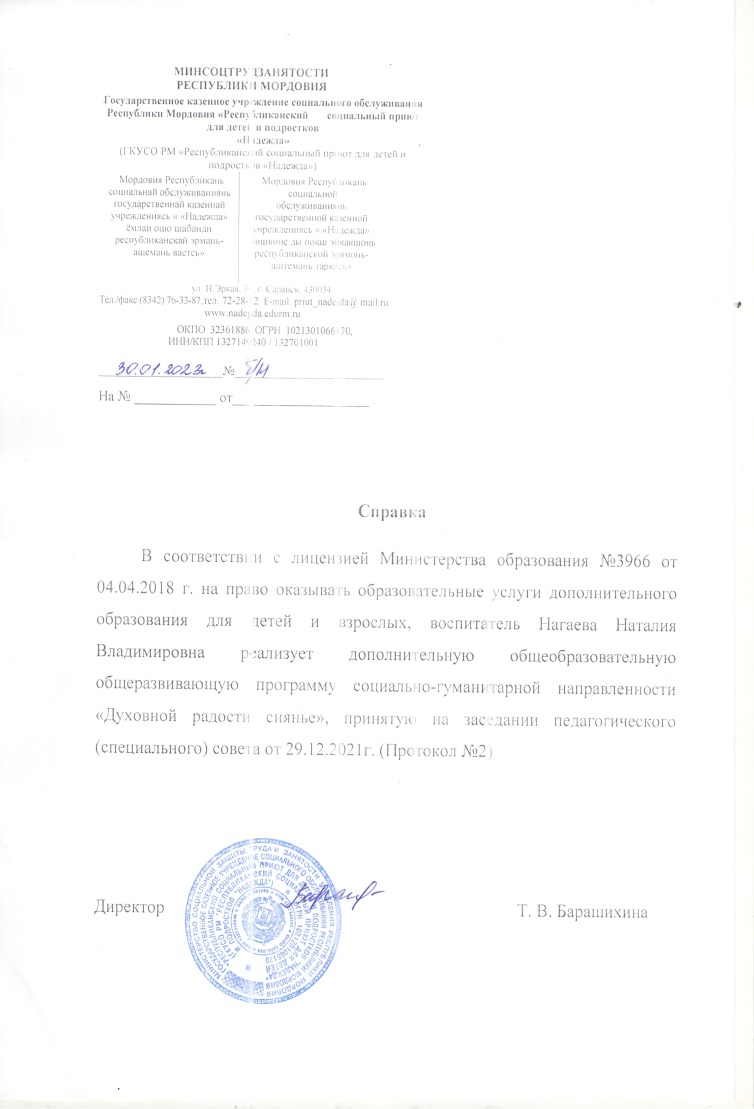 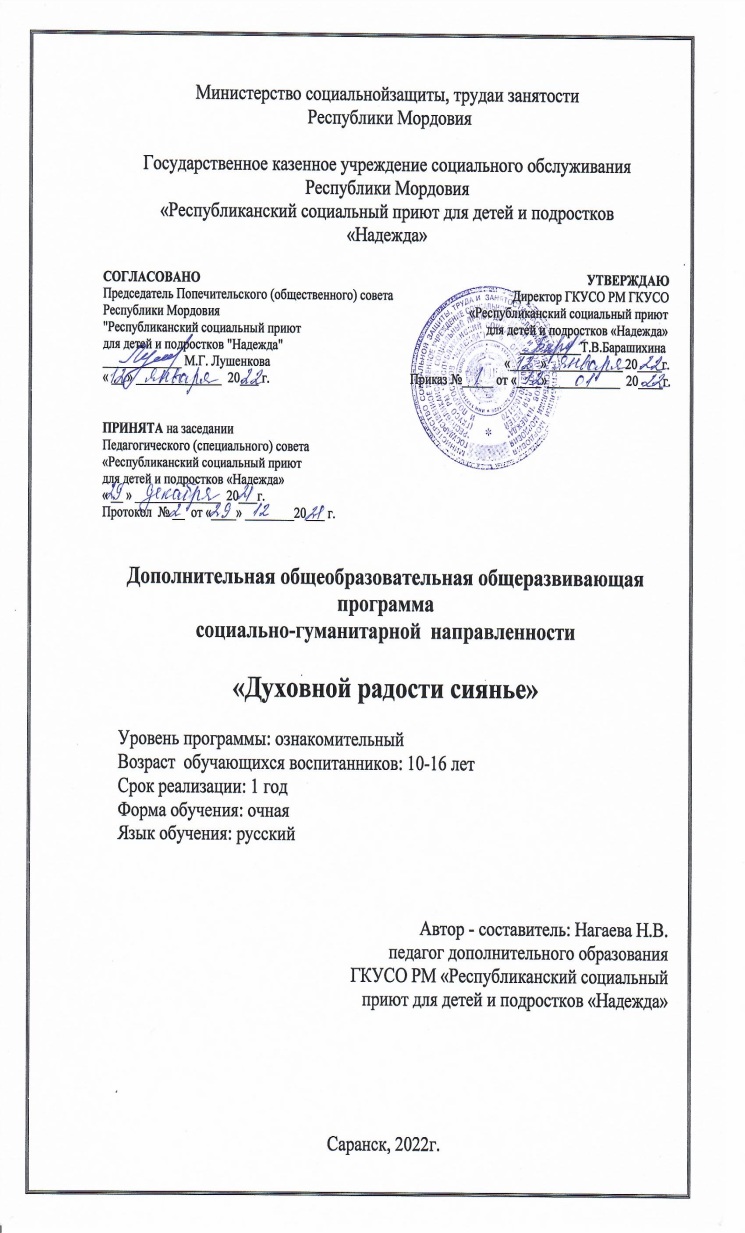 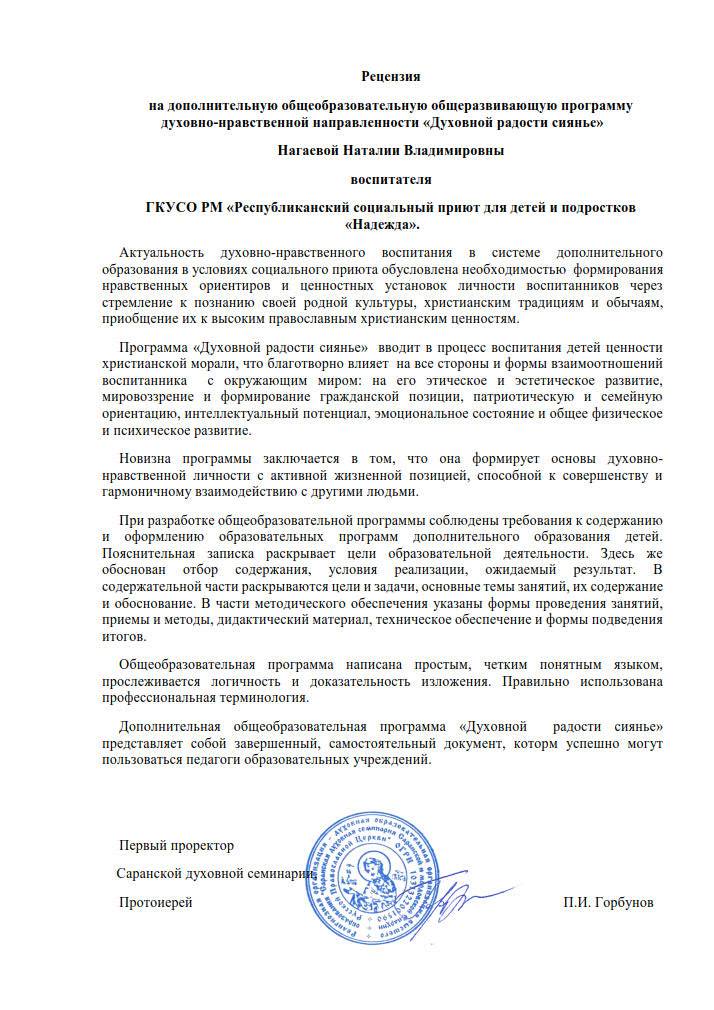 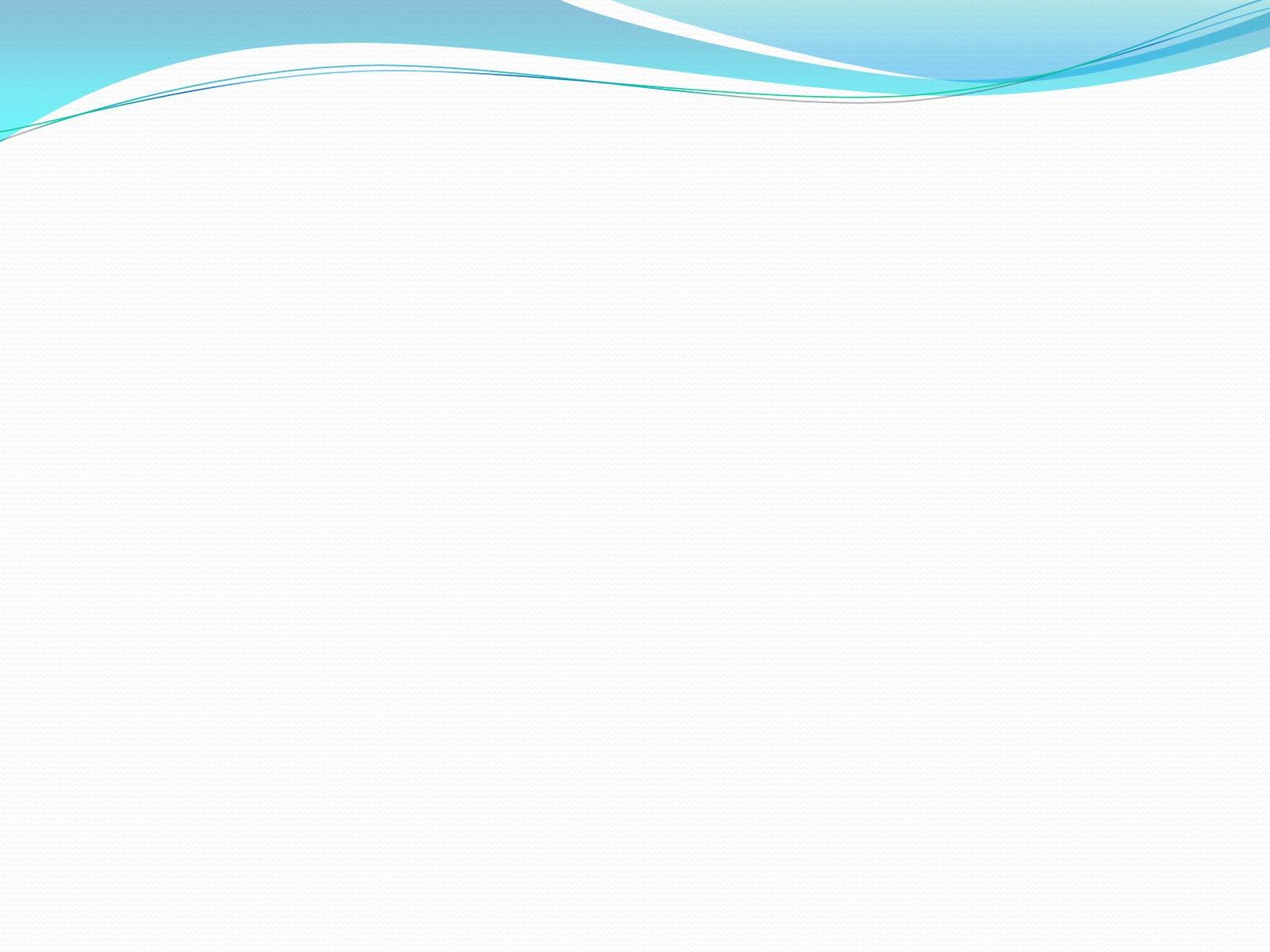 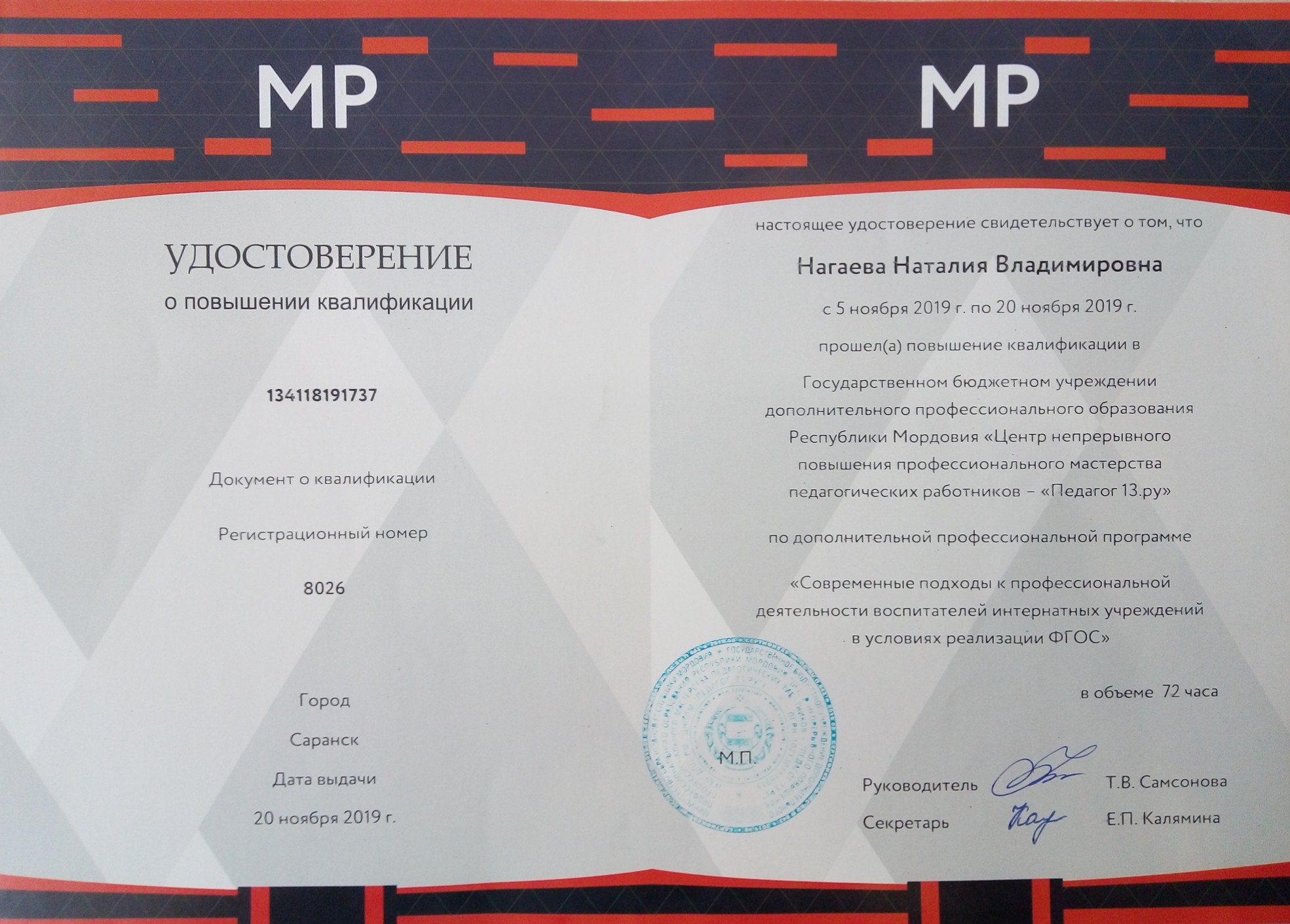 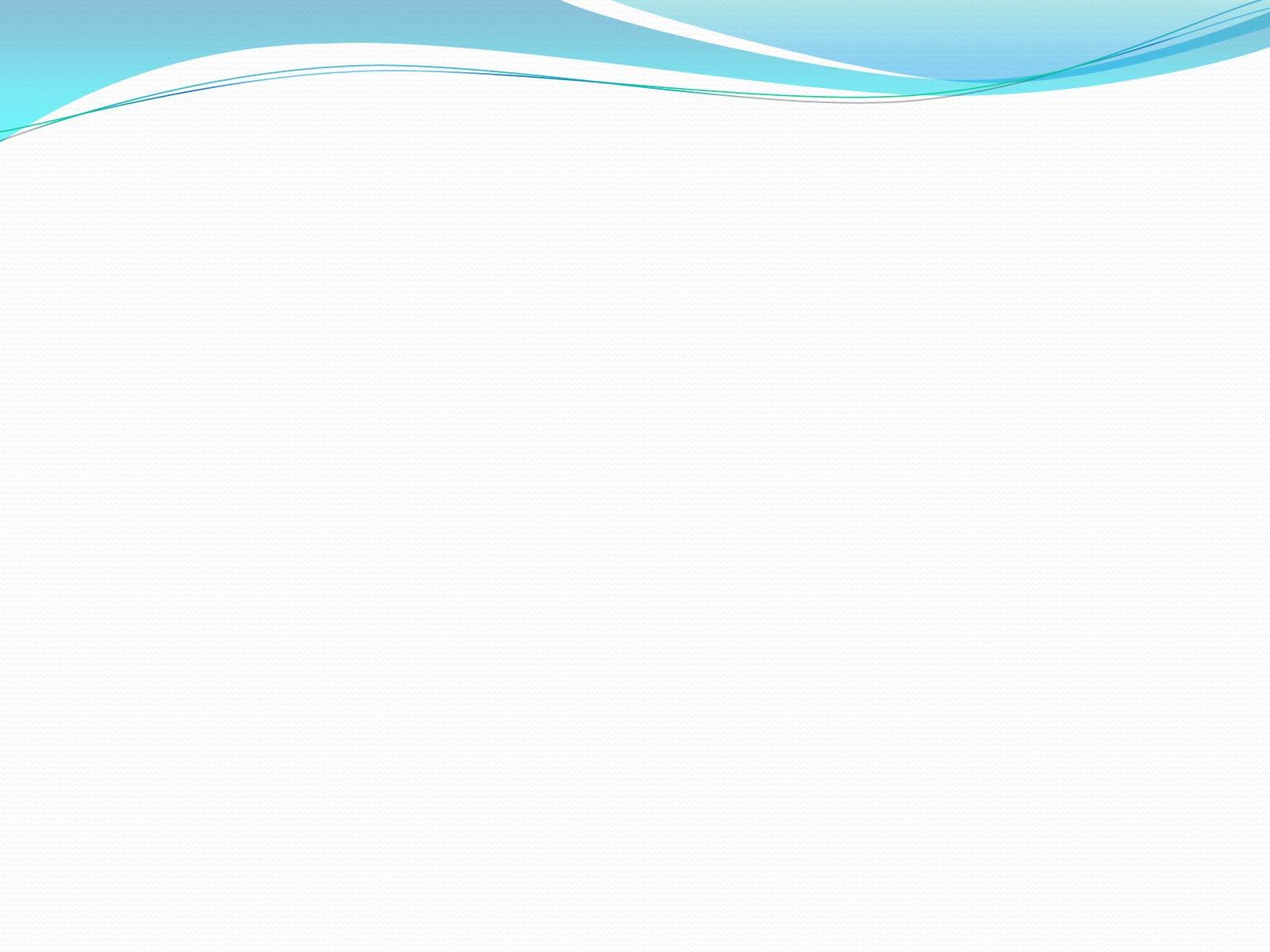 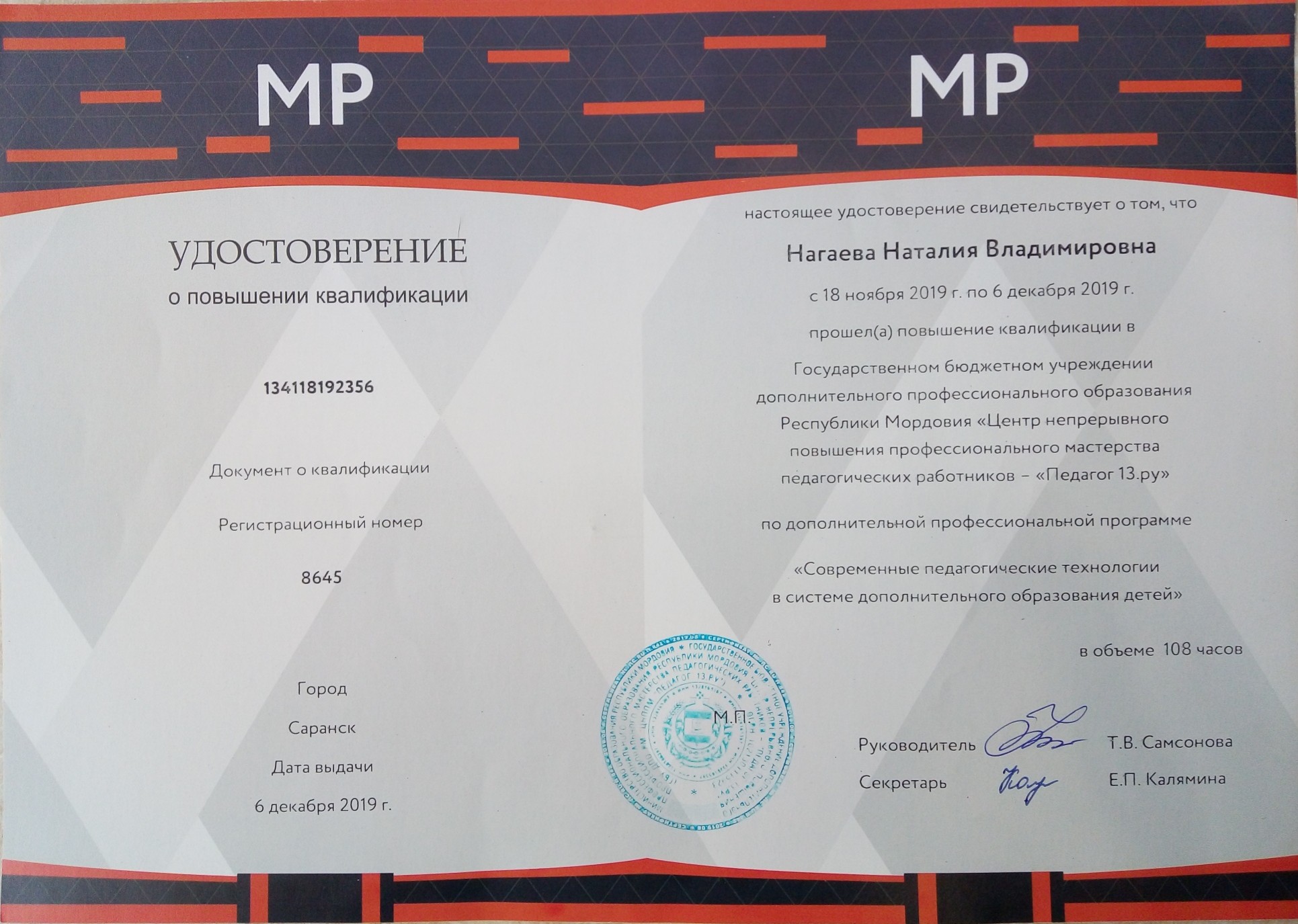 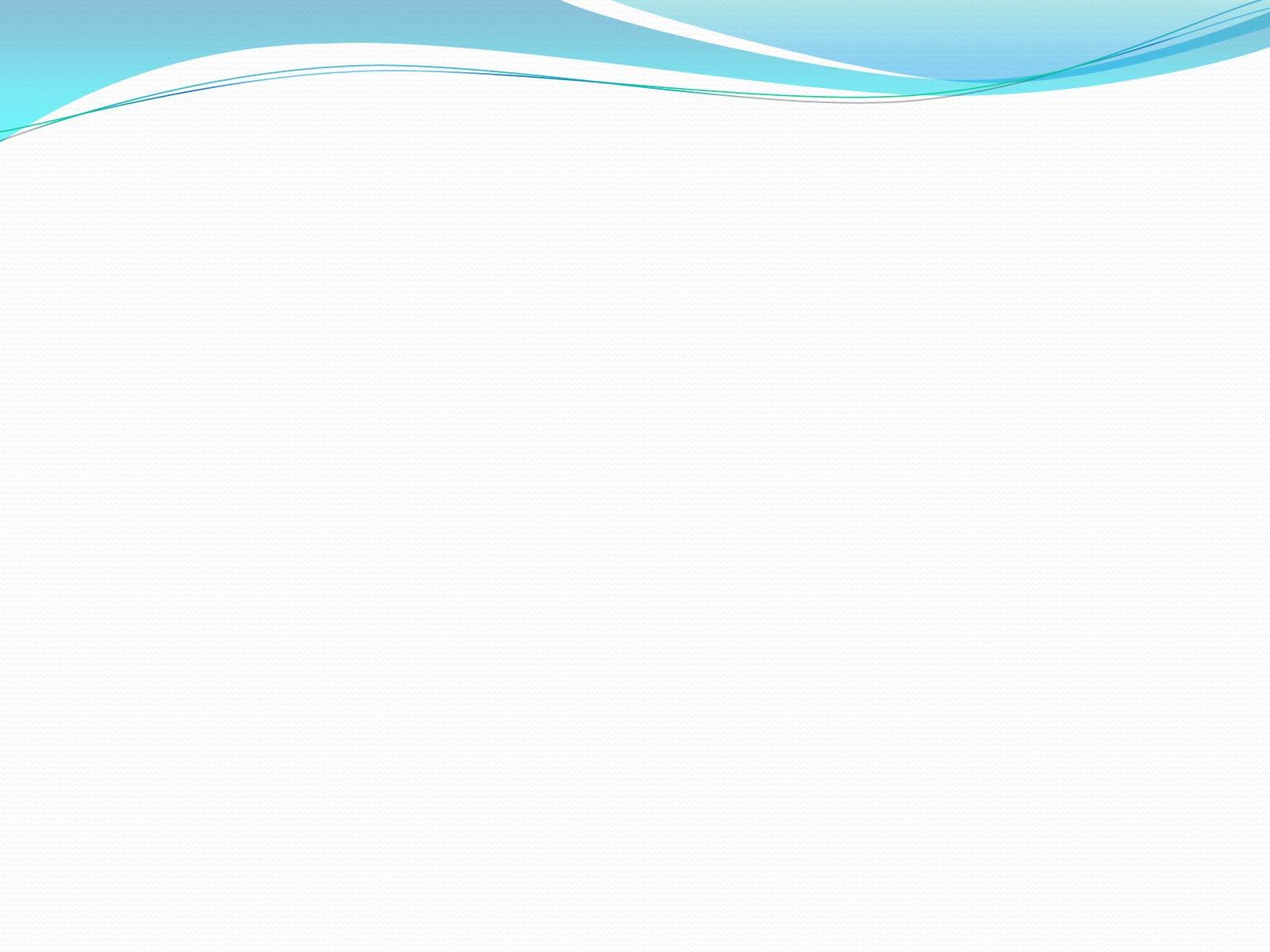 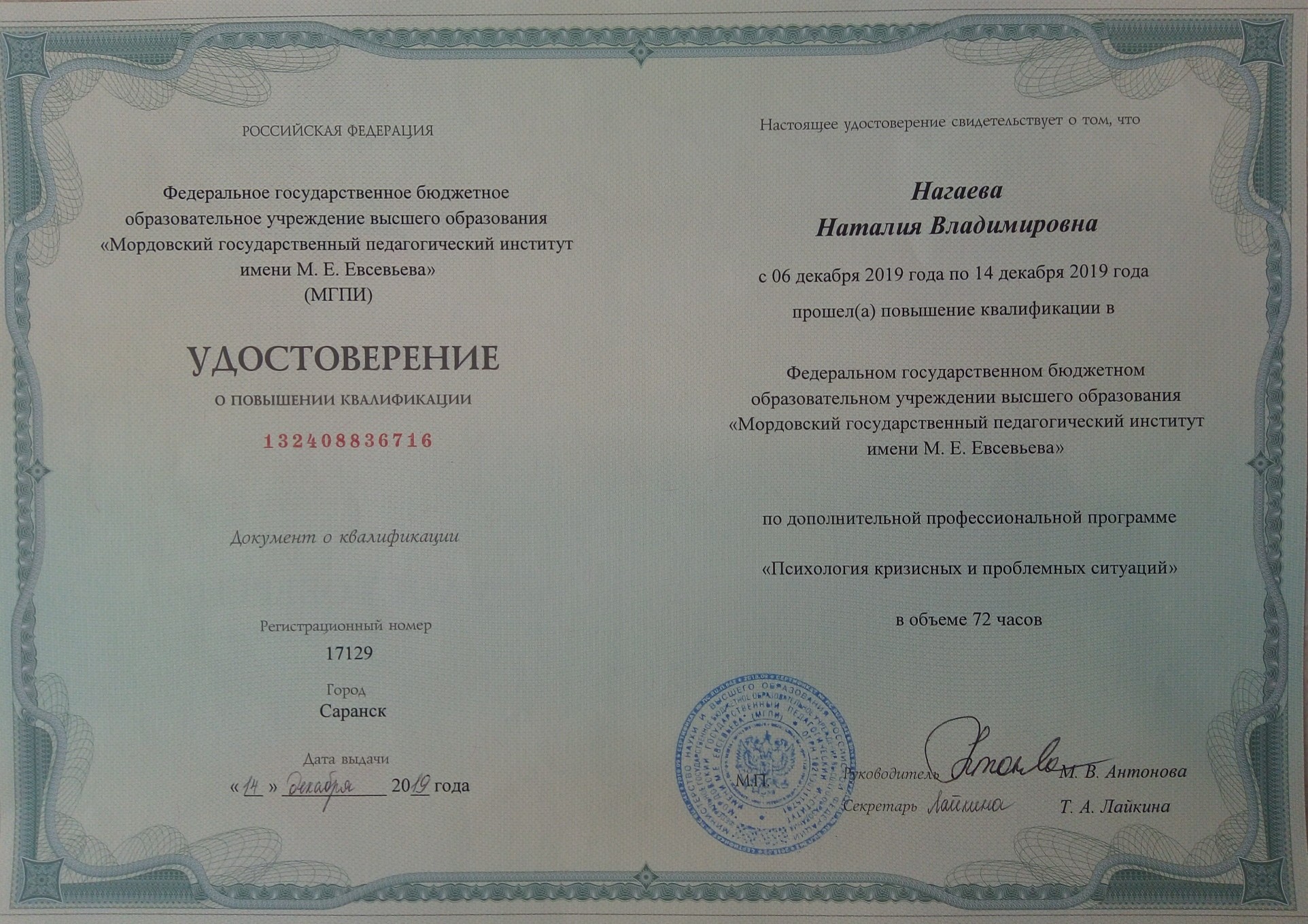 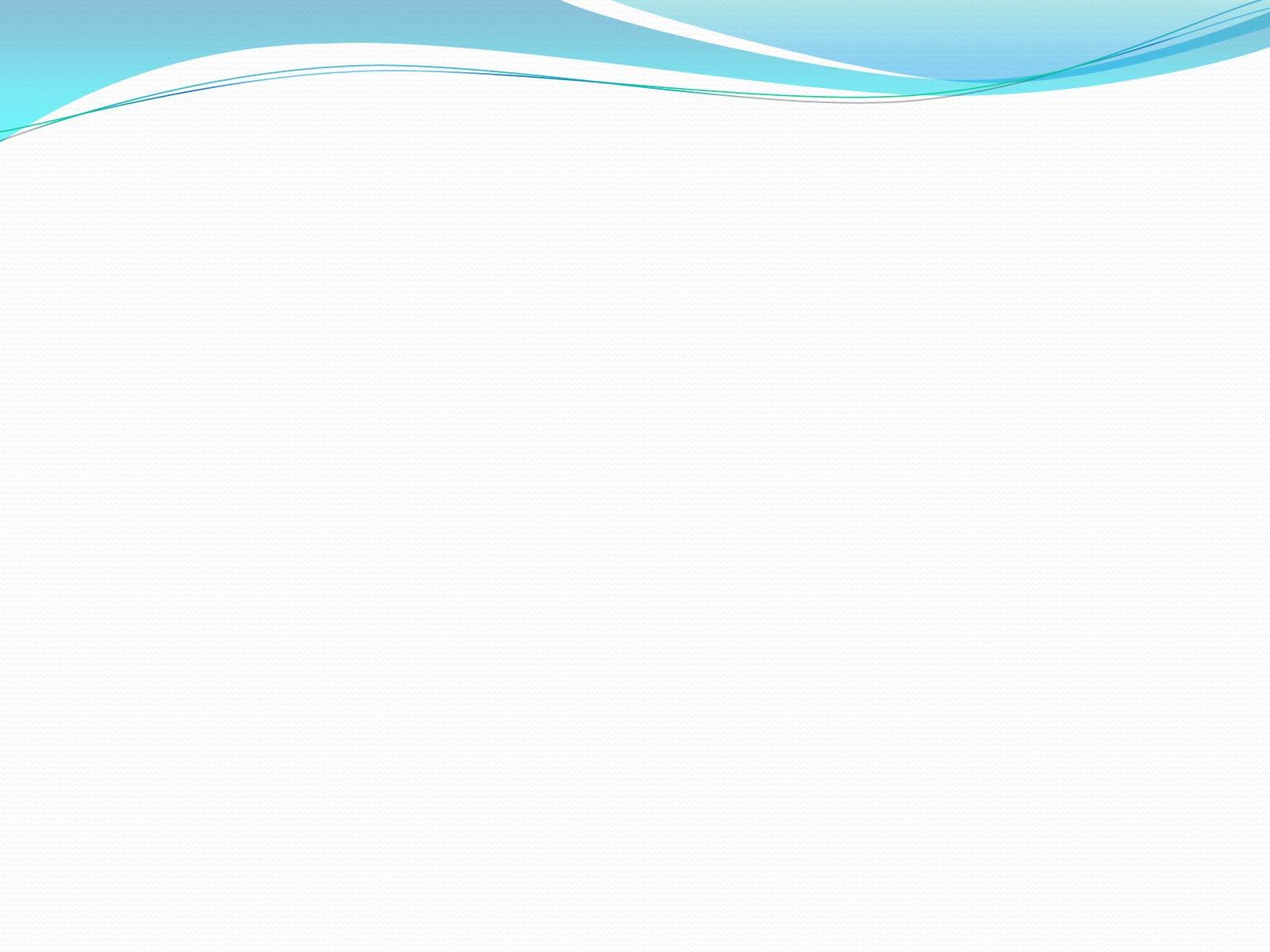 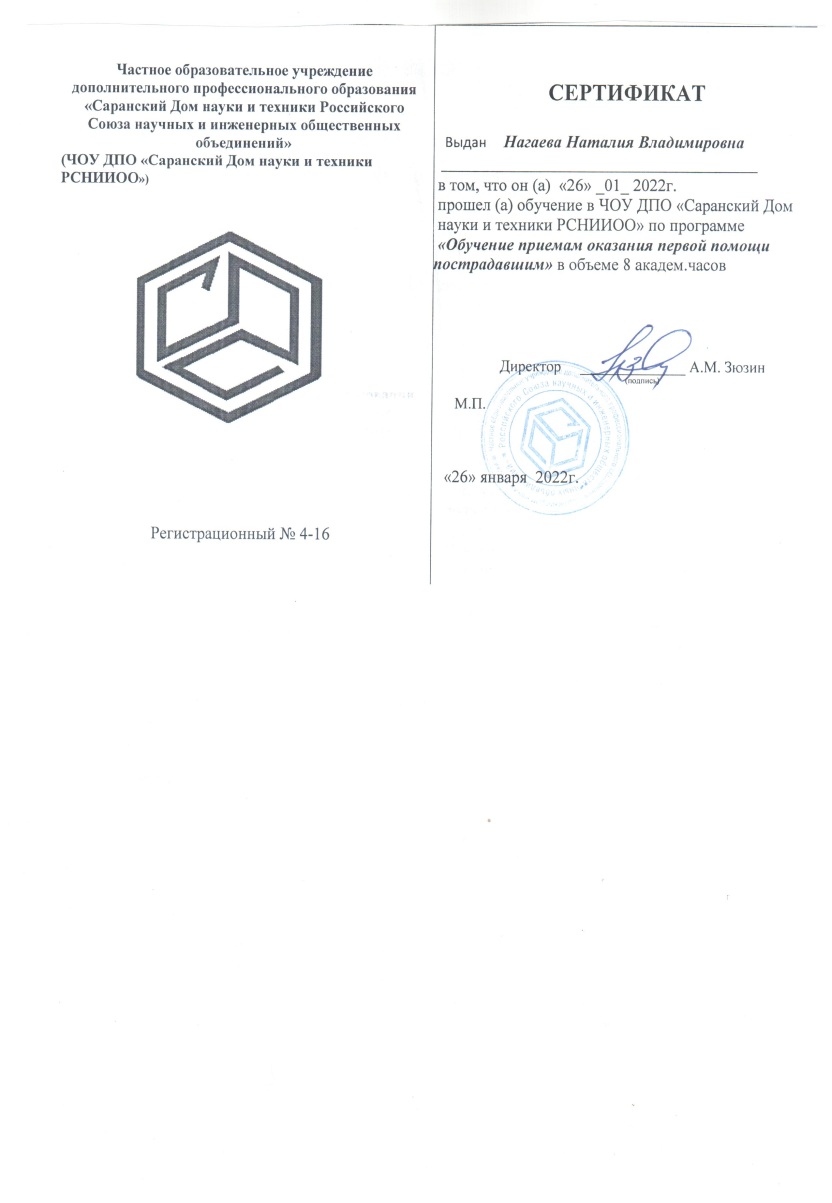 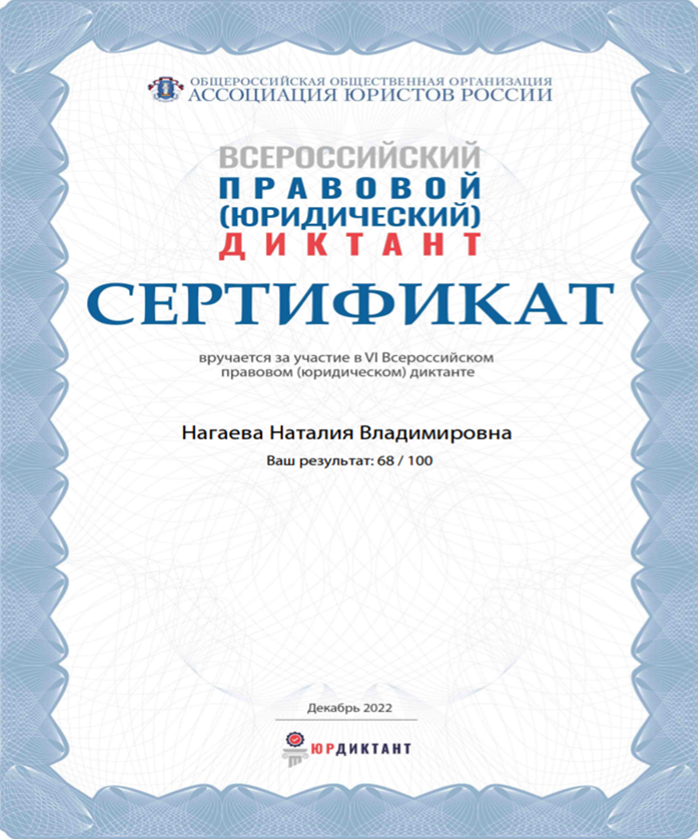